VotesforSchools Lesson Plan: 45 minutes Should we be worried about vaping?
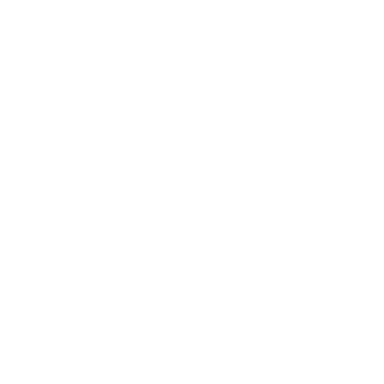 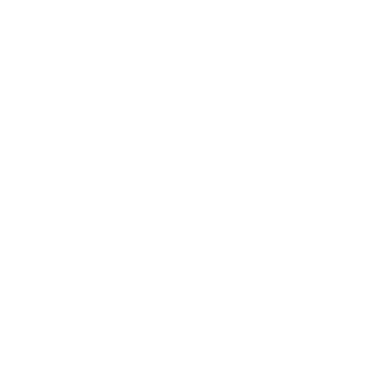 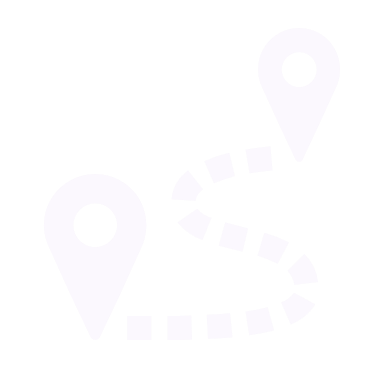 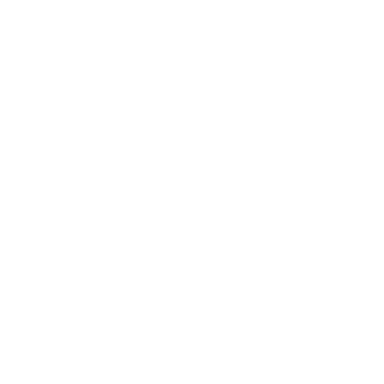 Keywords:
Vape 
Nicotine
Addictive
Learning objectives:
To describe vaping.
To analyse the impact of vape use.
Supporting materials for SEND learners in this box
Cross curricular opportunities in this box
Challenge tasks in this box
Coming up this week…
Your learning objectives:
To describe vaping.
To analyse the impact of vape use.
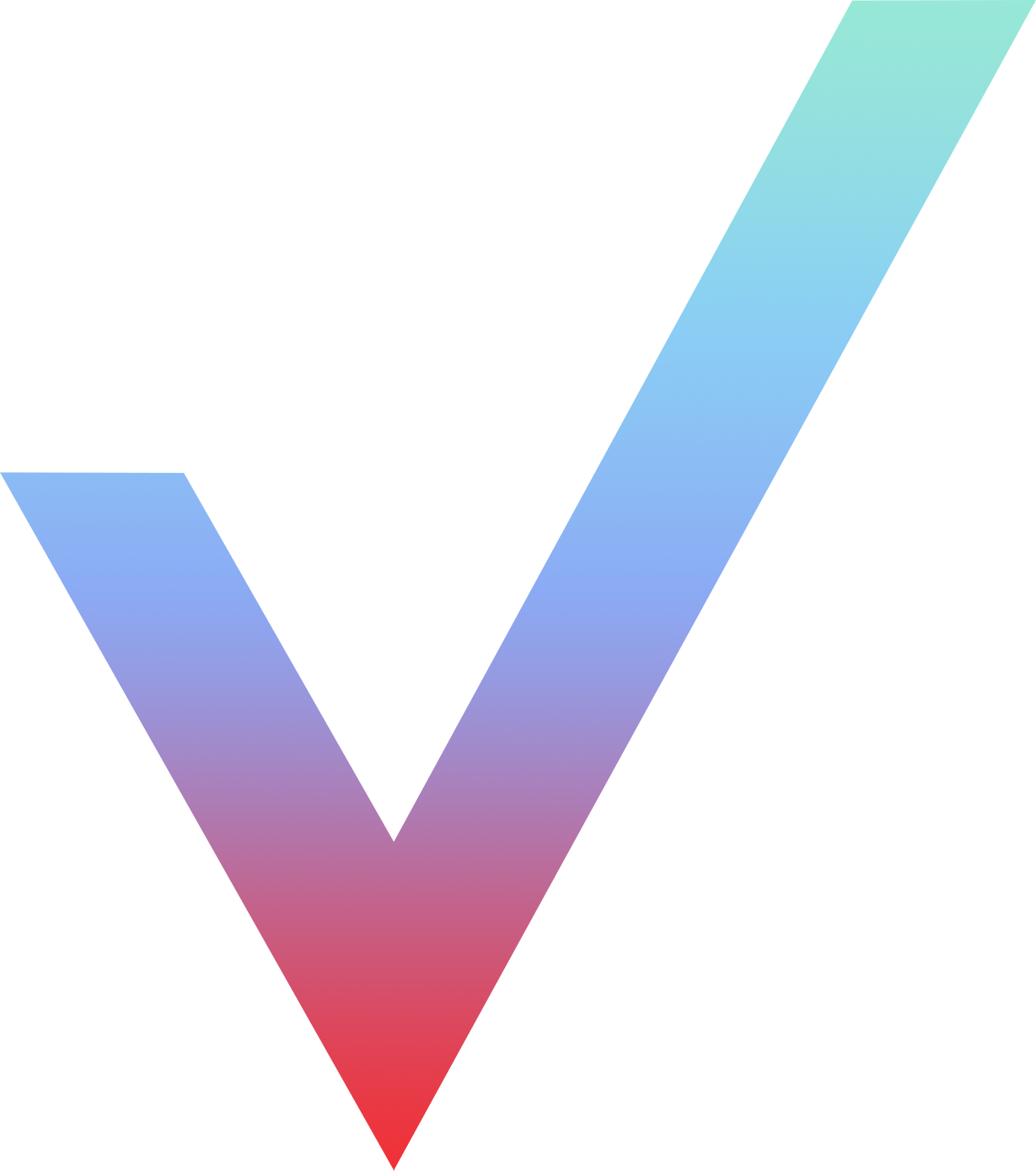 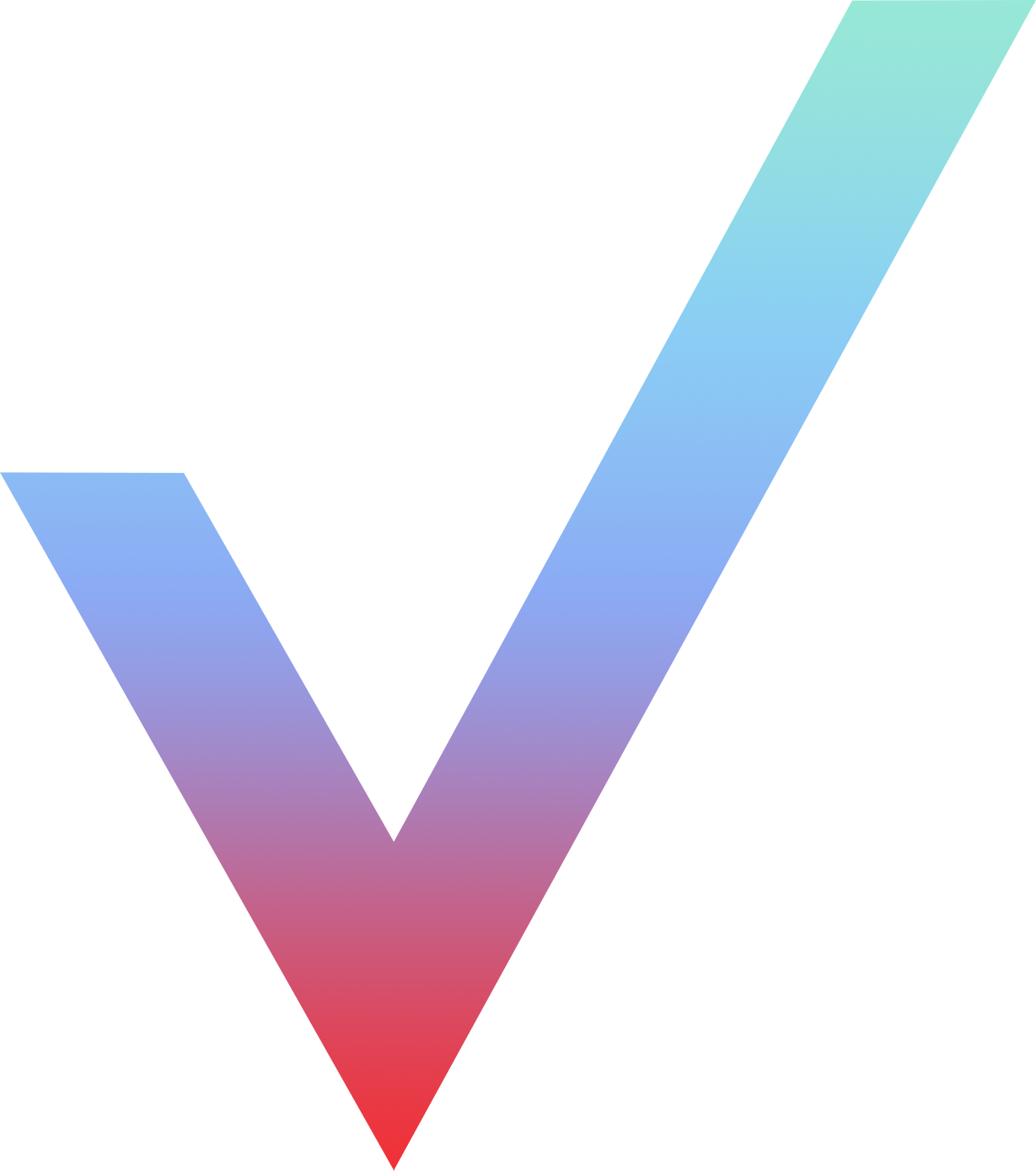 Your key words:
Vape:
To breathe in nicotine or another drug as vapour rather than as smoke, especially using an e-cigarette.
Nicotine:
A poisonous chemical, found in tobacco, that is addictive.
[Speaker Notes: References
https://dictionary.cambridge.org/dictionary/english/vape
https://dictionary.cambridge.org/dictionary/english/nicotine]
This week’s VoteTopic
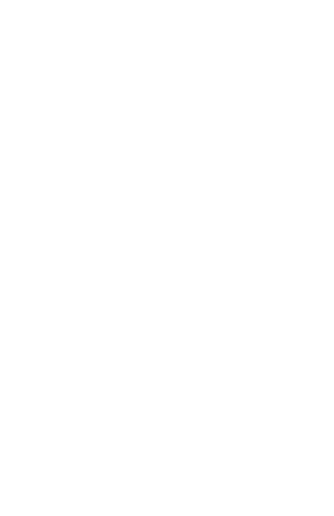 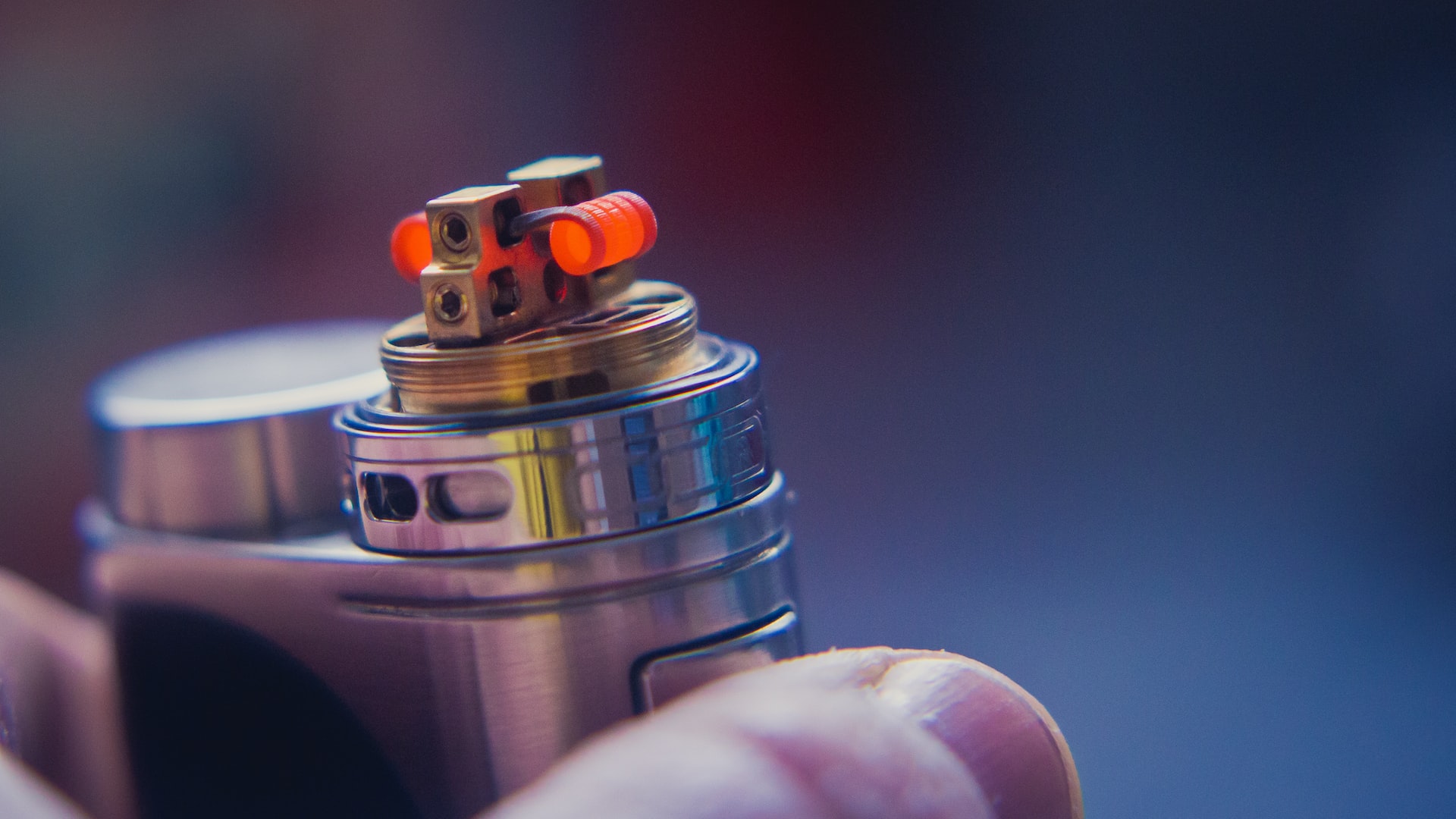 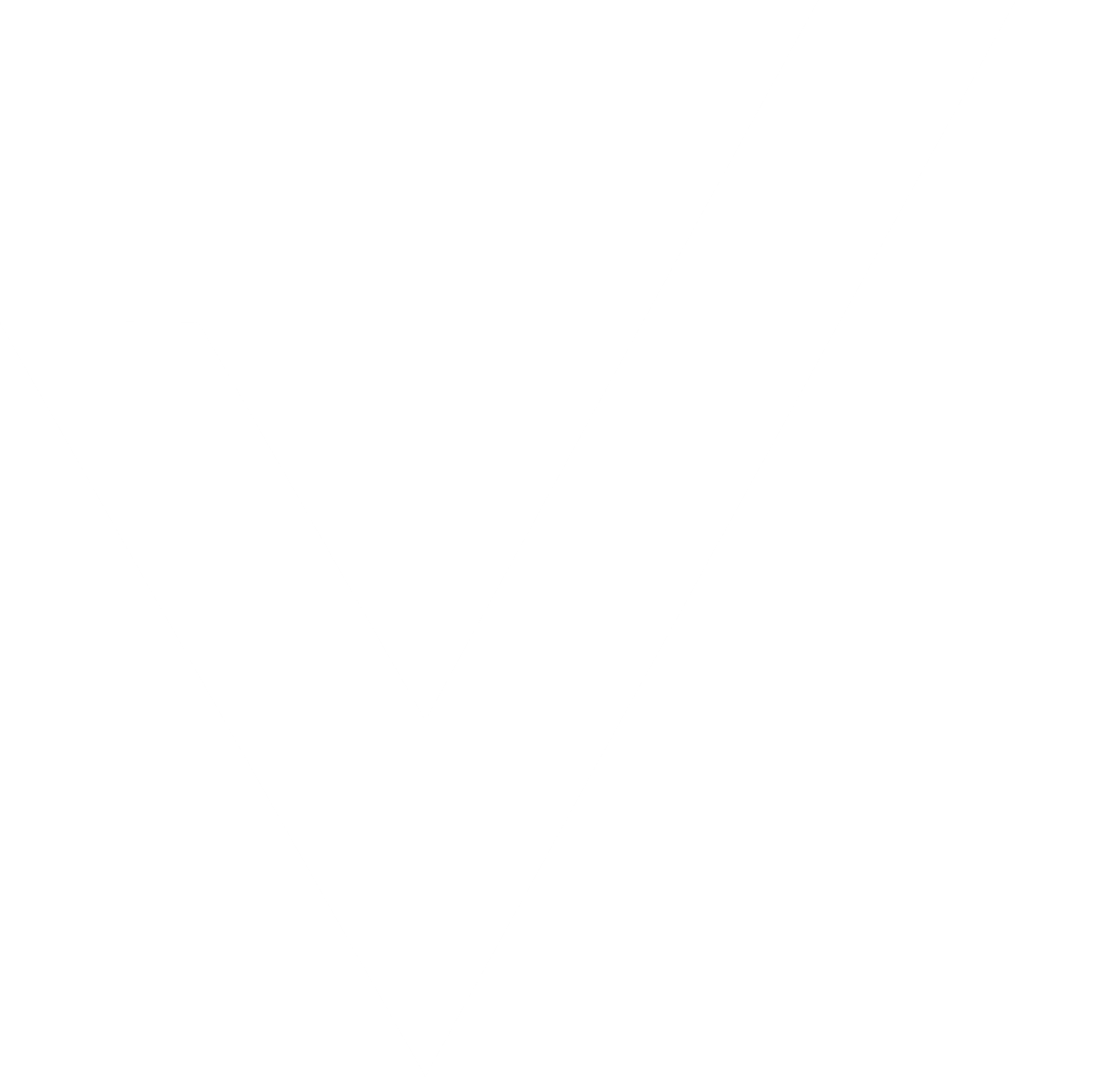 Should we be worried about vaping?
©VotesforSchools2023
[Speaker Notes: Images
Unsplash (https://unsplash.com/photos/9vs_XsYwsdE)]
1
Why are we talking about this?
We’ve all seen and smelled the smoke from vaping. Increasingly, this is being seen in school environments too.
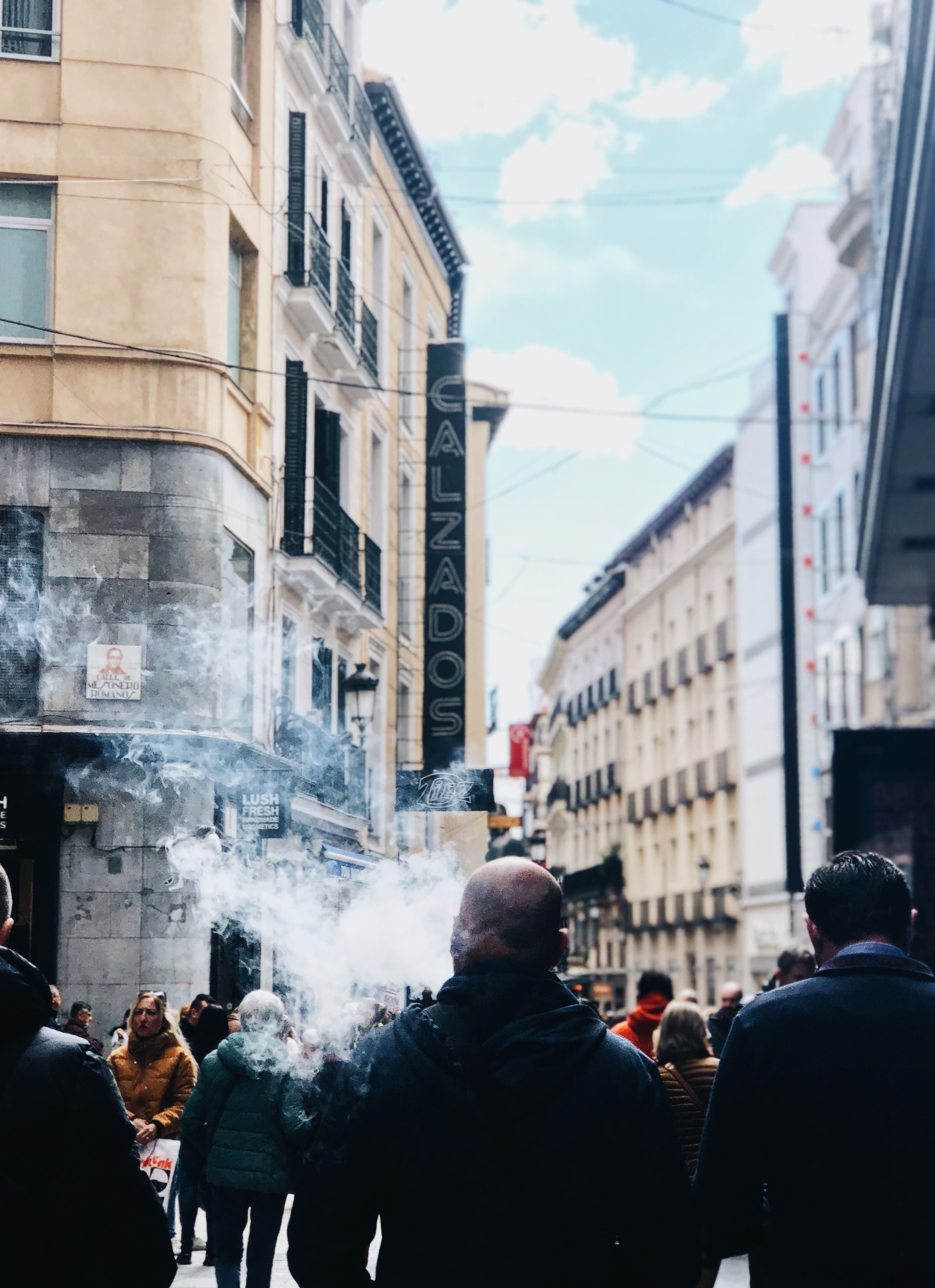 Vape:
To breathe in nicotine or another drug as vapour rather than as smoke, especially using an e-cigarette.
Vaping is seen as an answer to the awful health damage caused by cigarettes. Like cigarettes before them, are vapes something to worry about?
[Speaker Notes: Images
Unsplash

References
https://en.wikipedia.org/wiki/BBC]
2
Seeing through the mist
Pair discussion (2-3 mins)
Let’s get on the same page with vaping. Can you explain the role of the labelled parts of a vape below? Discuss your thoughts with your partner.
Vapour containing nicotine is released here.
Mouth piece
The battery and heating element vaporise the vaping liquid.
Heating element
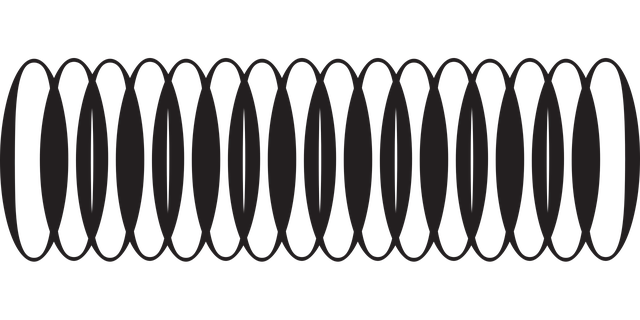 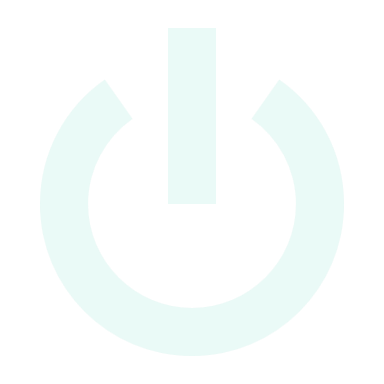 Liquid, or “juice”, with nicotine added
This liquid is often given flavourings. The added nicotine is a drug.
Battery
Across the curriculum – Physics:
What energy transfers happen in a vaping device?
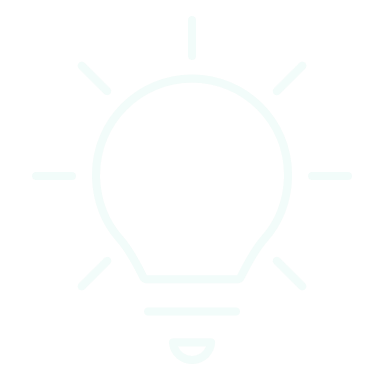 [Speaker Notes: Images
Pixabay

References
https://en.wikipedia.org/wiki/Construction_of_electronic_cigarettes]
2
Seeing through the mist
Nicotine occurs naturally in tobacco. Its presence is a reason for smoking being an addictive habit, despite all the health problems it causes.
The addition of the drug nicotine to vaping liquid has consequences.
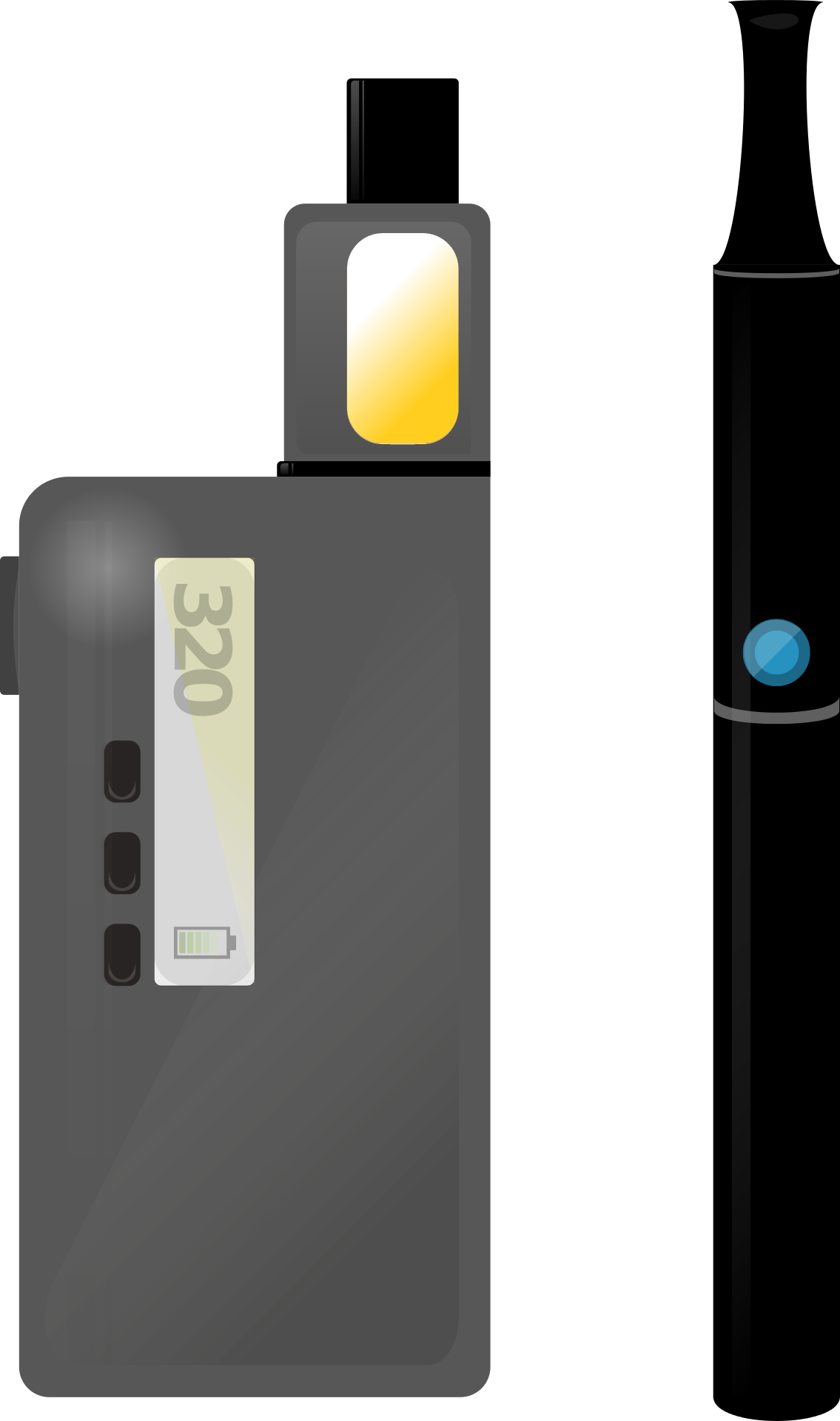 Addictive:
Something that you cannot easily stop taking once you have started.
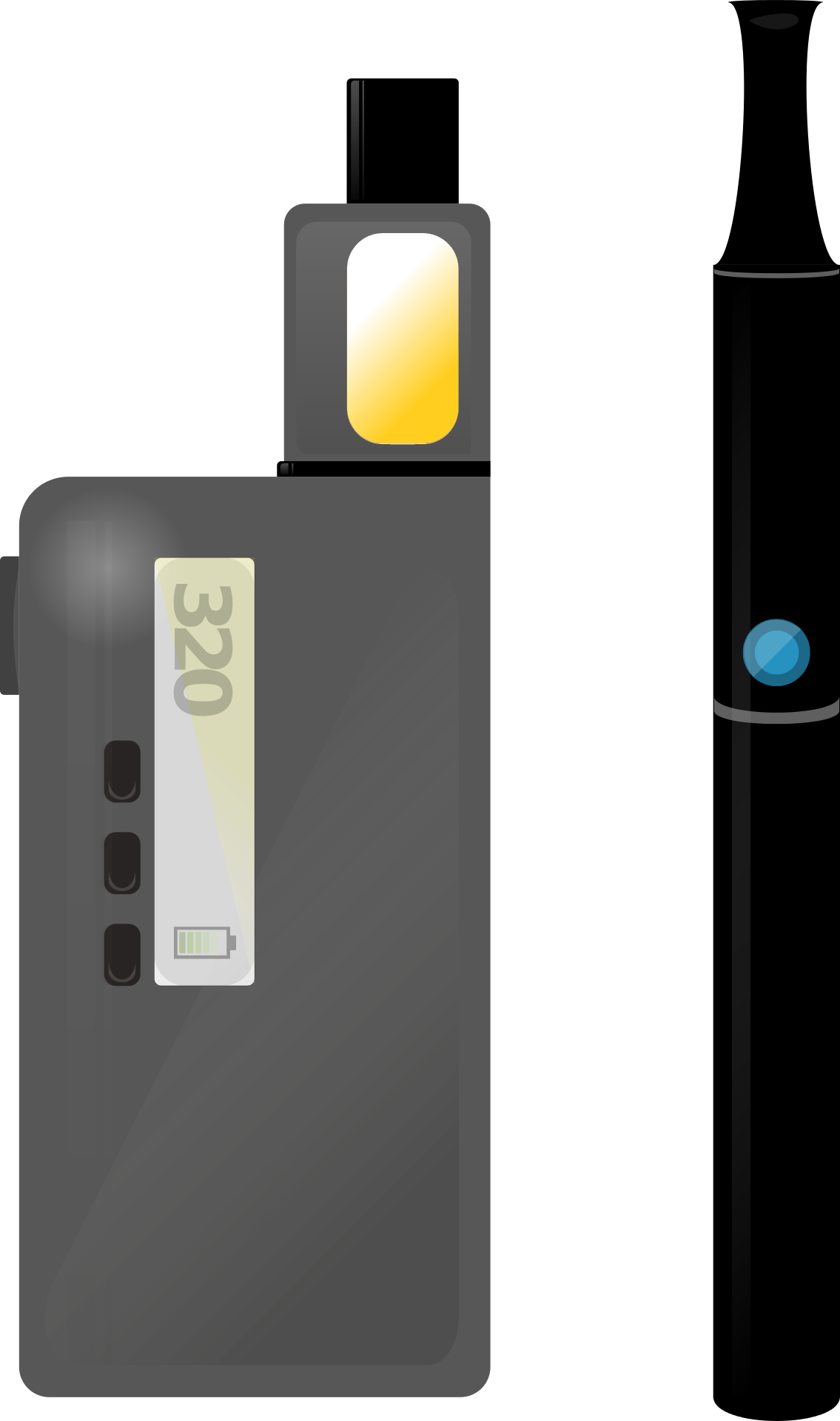 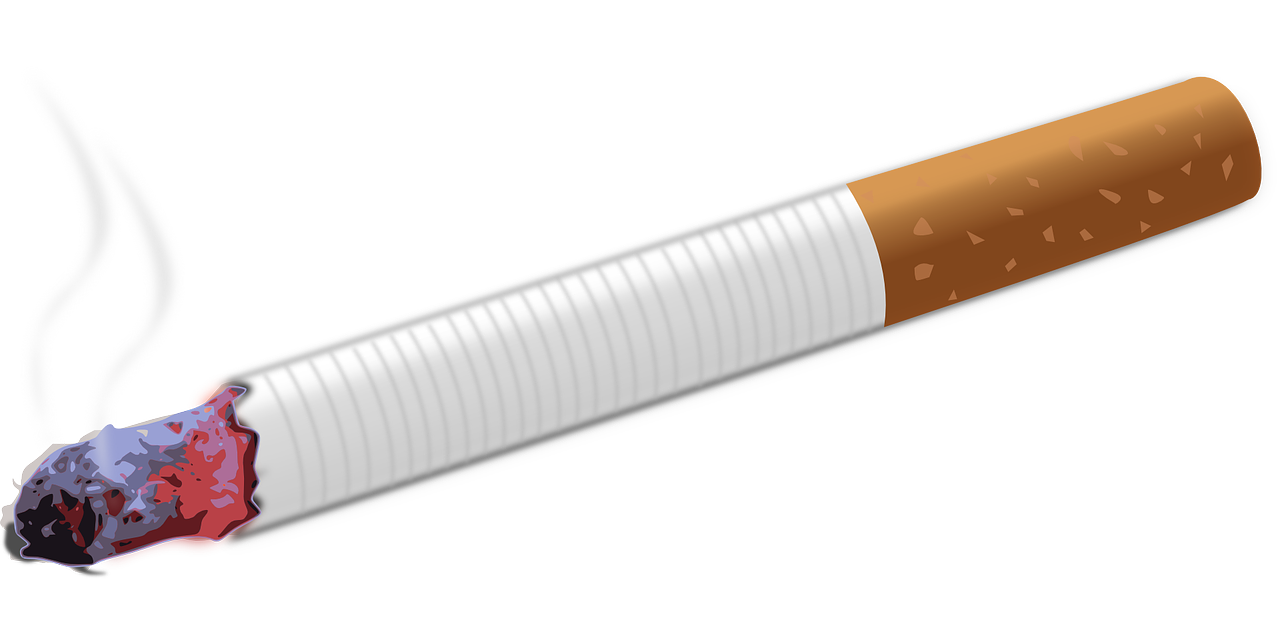 The nicotine in vaping fluid gives smokers a less dangerous alternative to tobacco whilst continuing to fulfil their addiction.
For non-smokers, the nicotine in vaping fluid can create a new addiction.
[Speaker Notes: Images
Pixabay

References
https://www.fda.gov/tobacco-products/health-effects-tobacco-use/nicotine-why-tobacco-products-are-addictive
https://dictionary.cambridge.org/dictionary/english/addictive]
2
Seeing through the mist
Smoking and vaping are connected. Some people have given up smoking to vape.
Class activity (5-10 mins)
Let’s explore smoking and vaping with a quiz. Complete the facts and statistics with a show of your fingers.
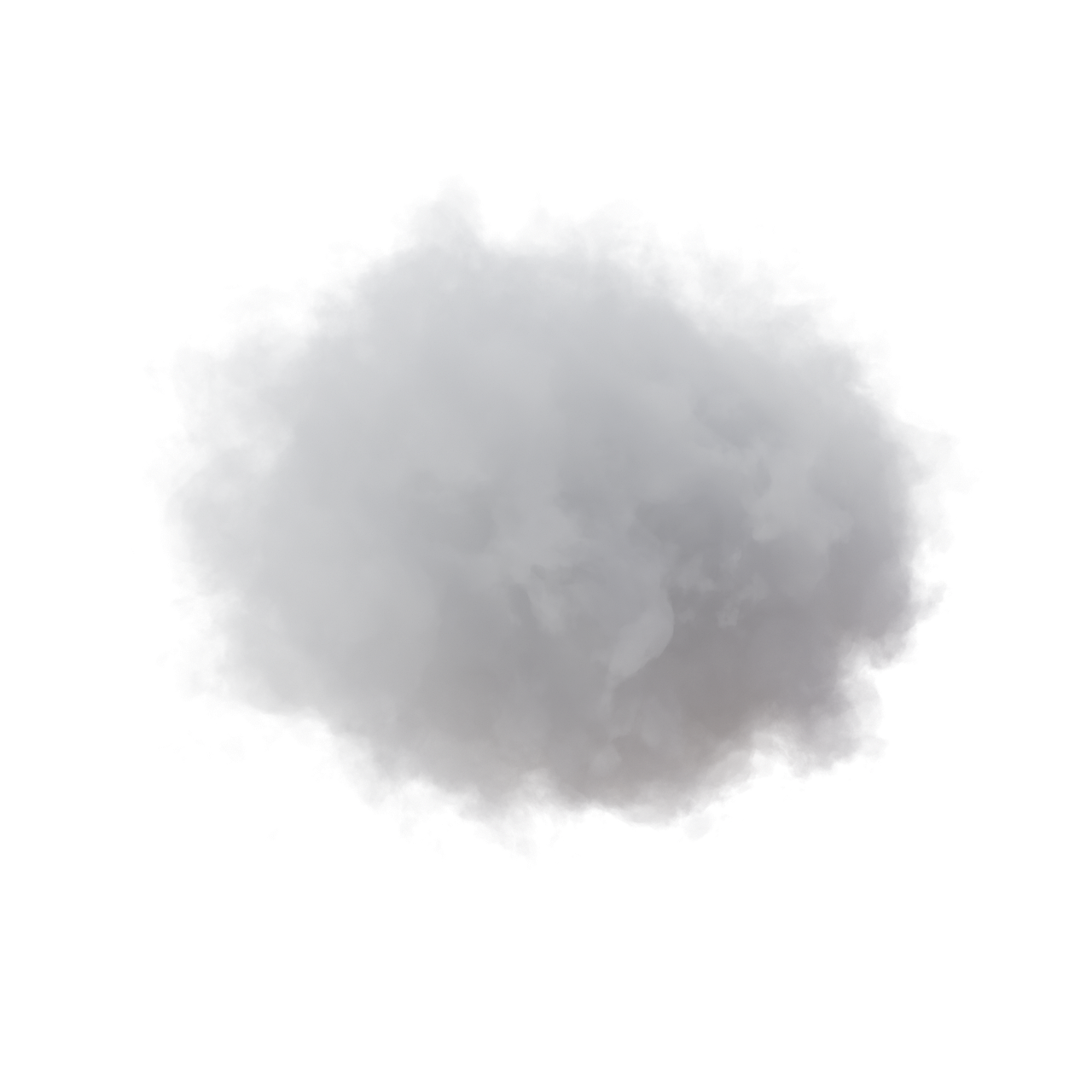 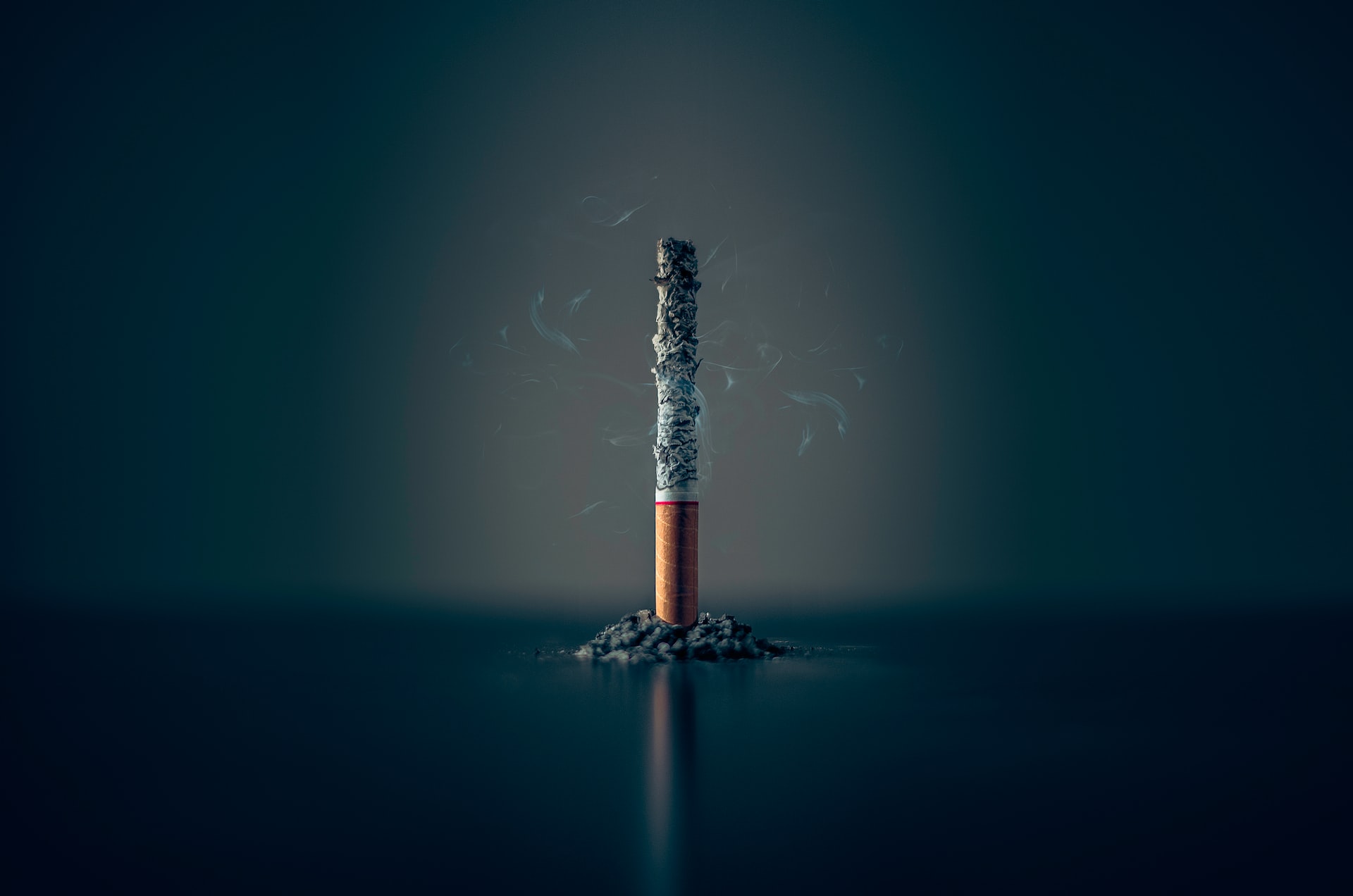 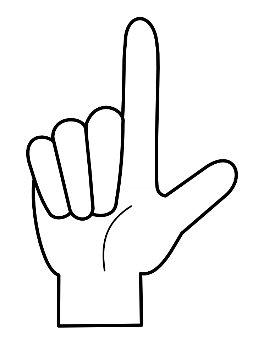 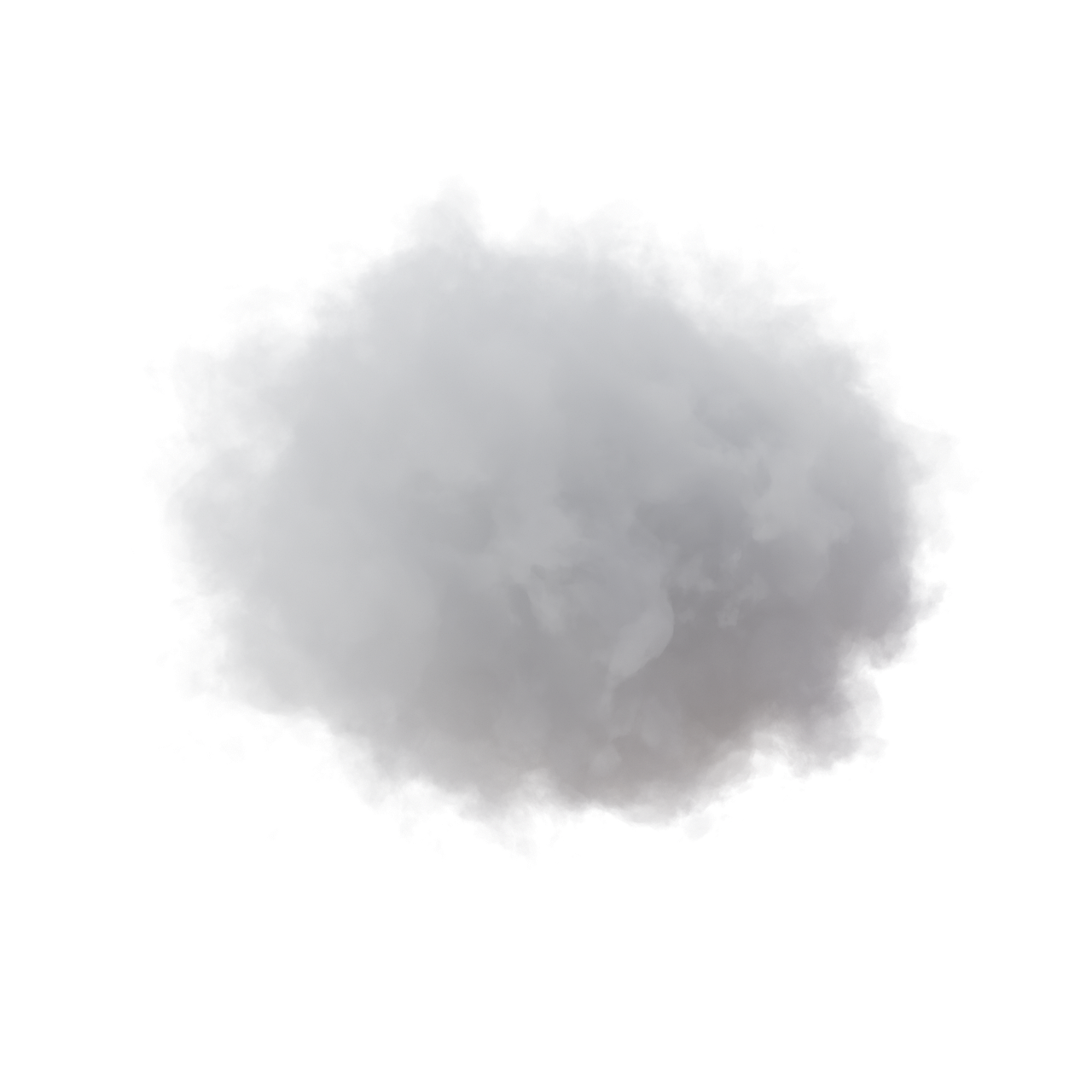 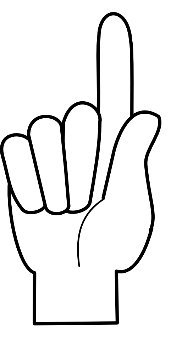 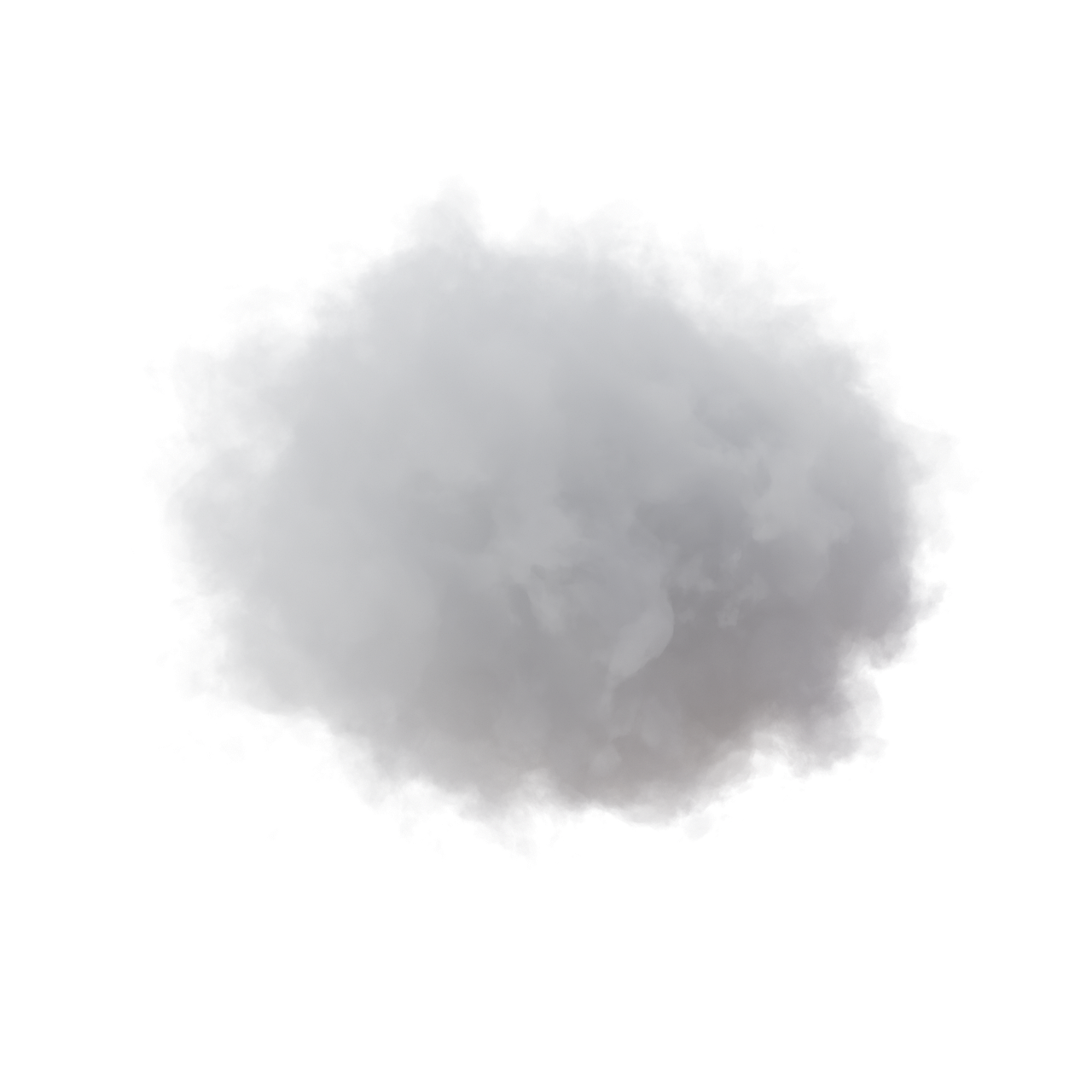 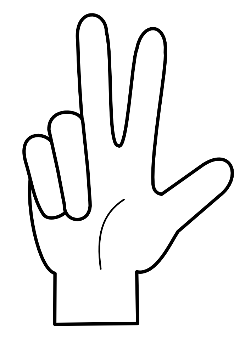 [Speaker Notes: Images
Unsplash
Pixabay

References
https://]
2
Seeing through the mist
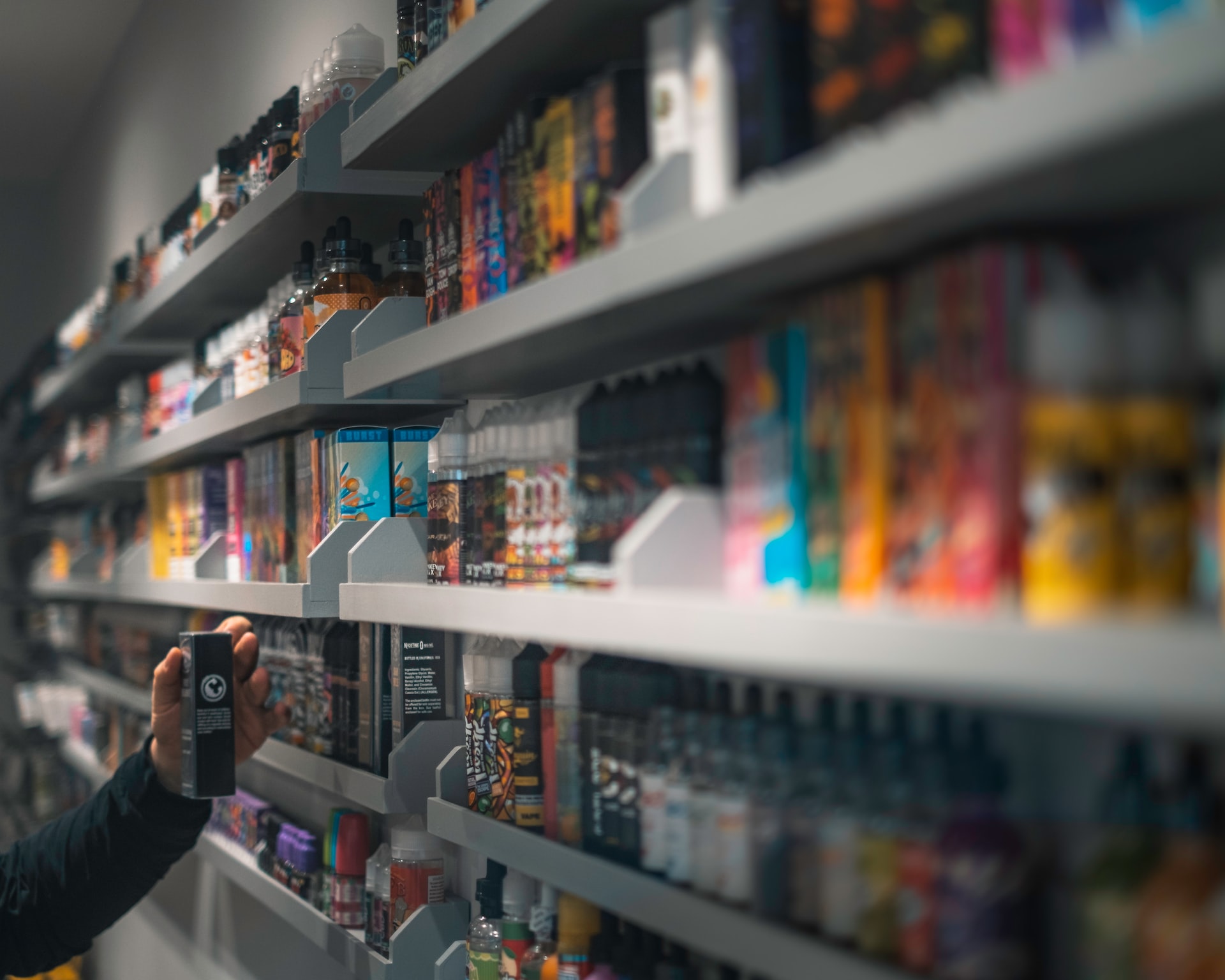 6% of 11- to 15-year olds vaped in 2018. In 2022, this percentage was _ _ _ _ .
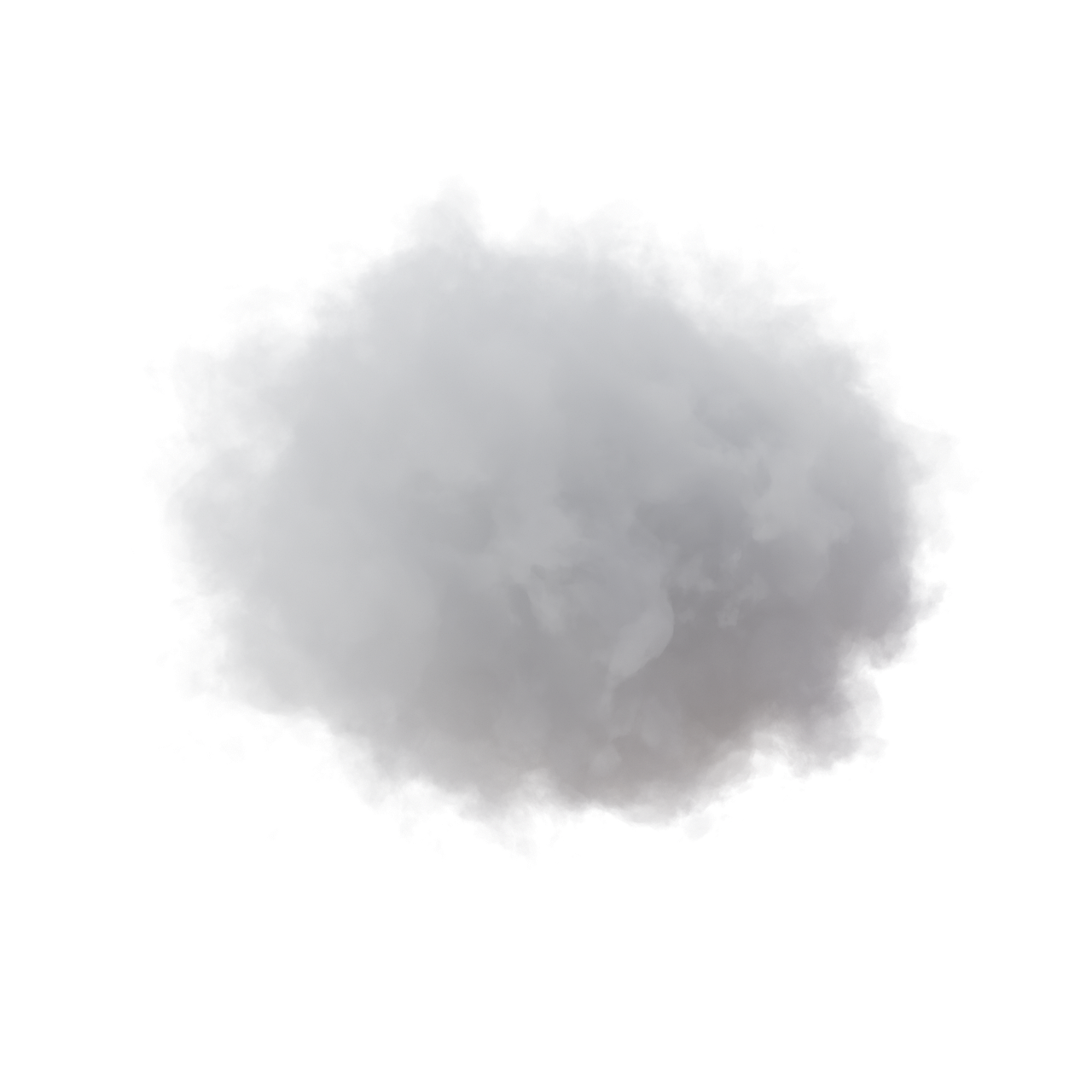 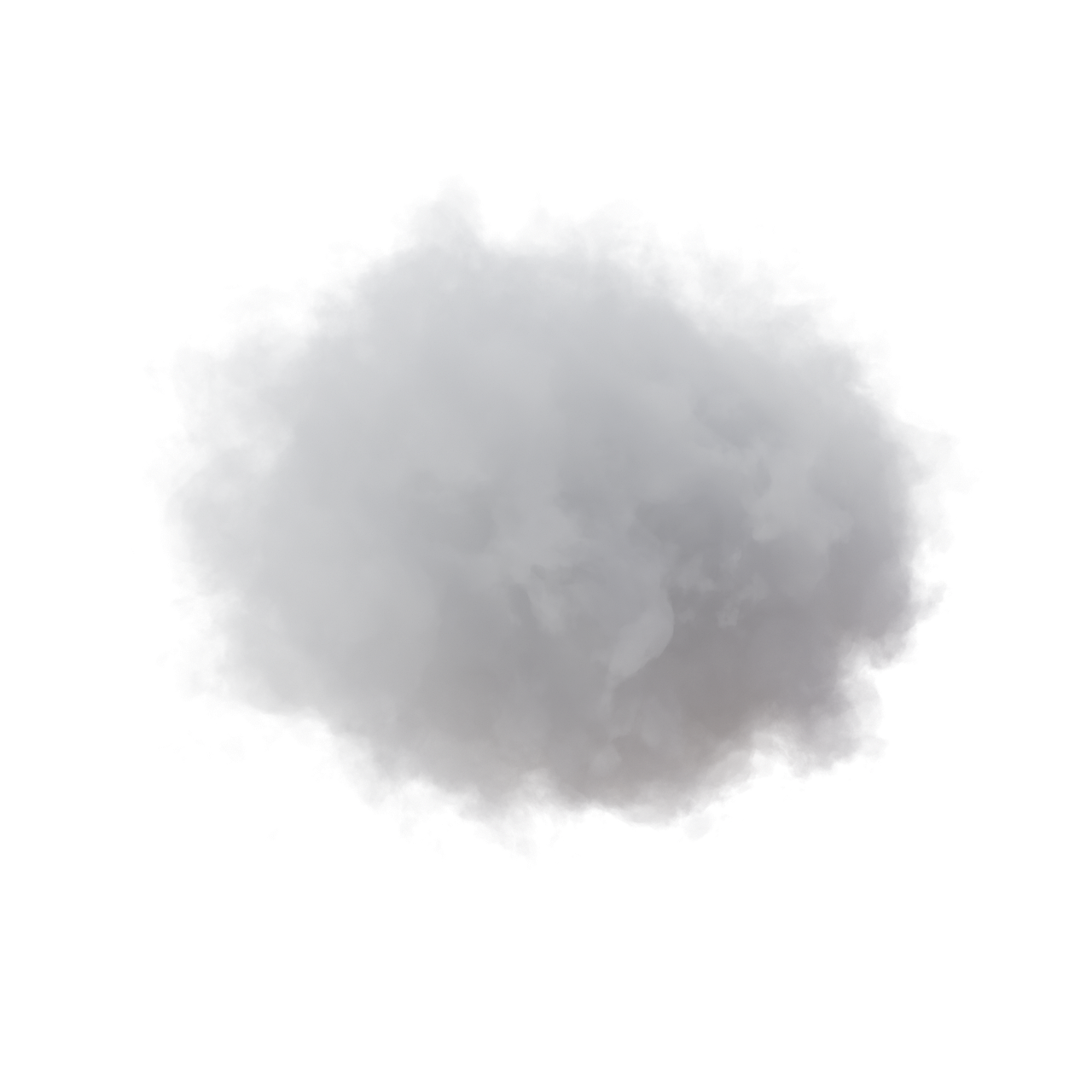 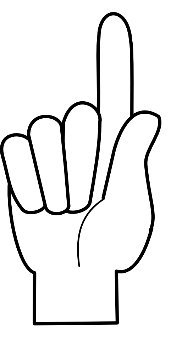 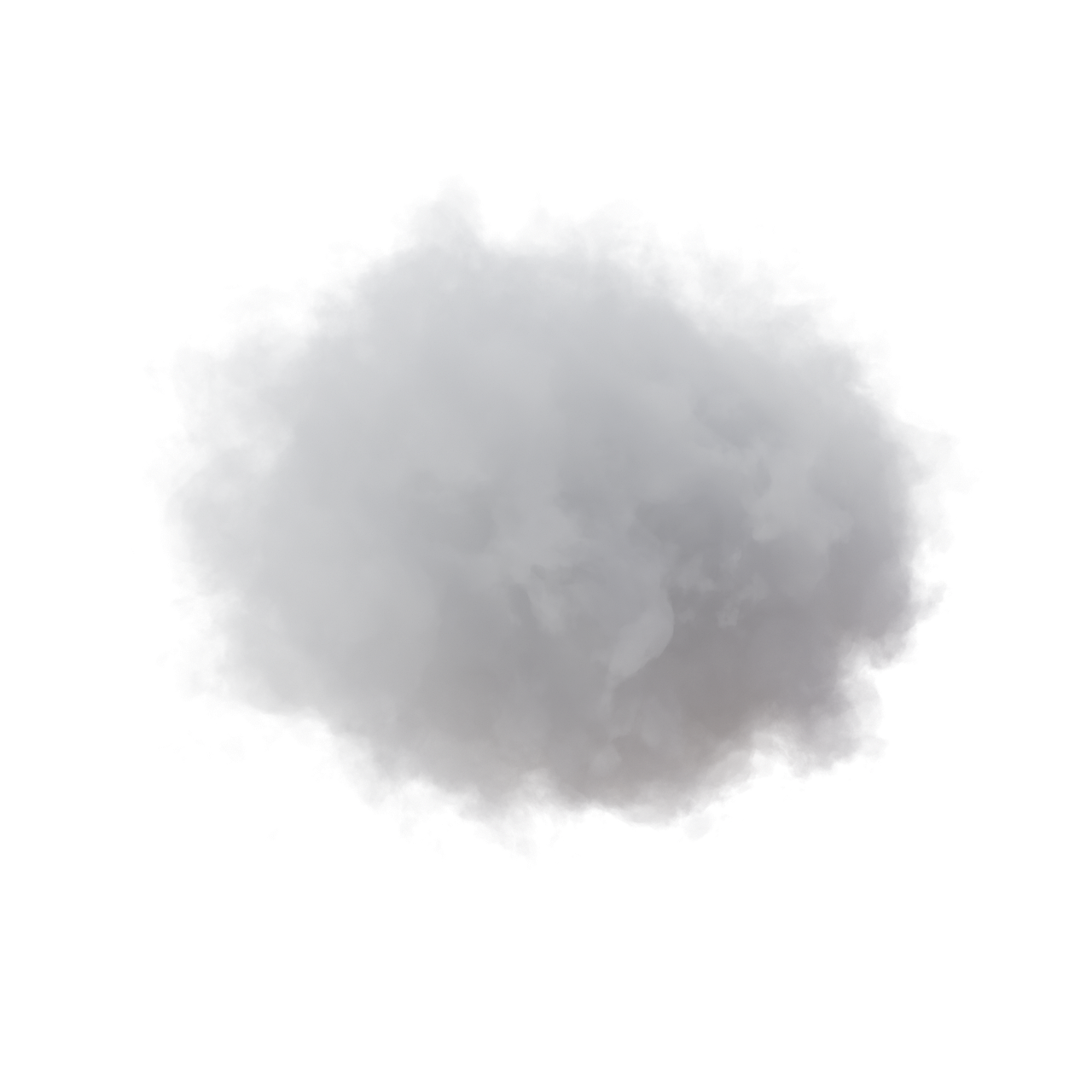 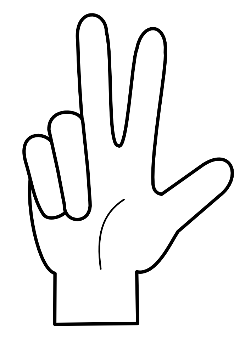 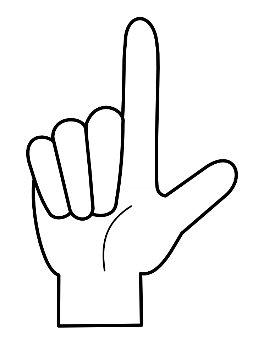 15%
4%
9%
[Speaker Notes: Images
Unsplash
Pixabay

References
https://digital.nhs.uk/news/2022/decrease-in-smoking-and-drug-use-among-school-children-but-increase-in-vaping-new-report-shows#:~:text=The%20number%20of%20young%20people,1%2C%20statistics%20published%20today%20show]
2
Seeing through the mist
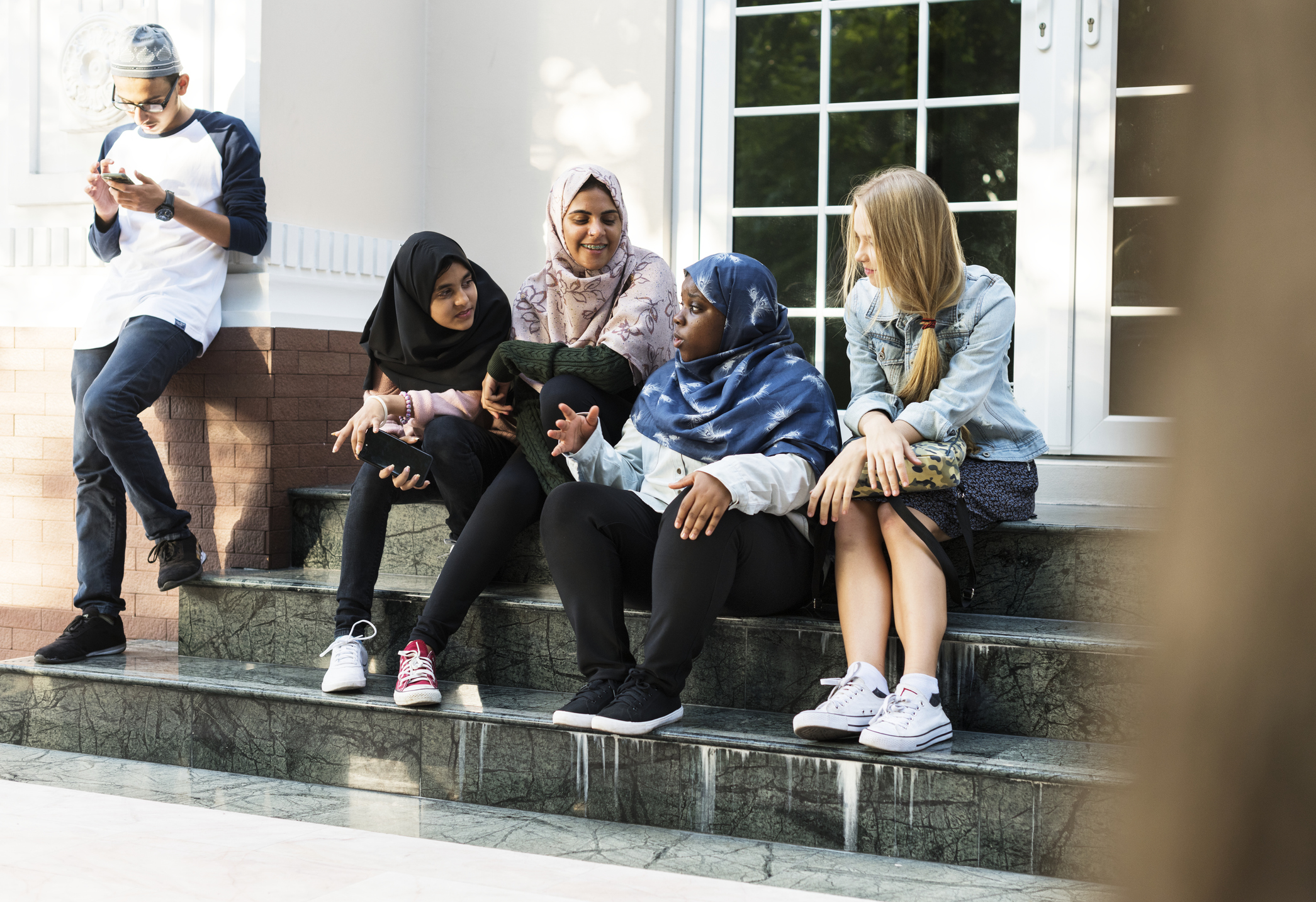 In 2022 just 3% of 11- to 15-year olds smoked. This is down from _ _ _ _ in 2018.
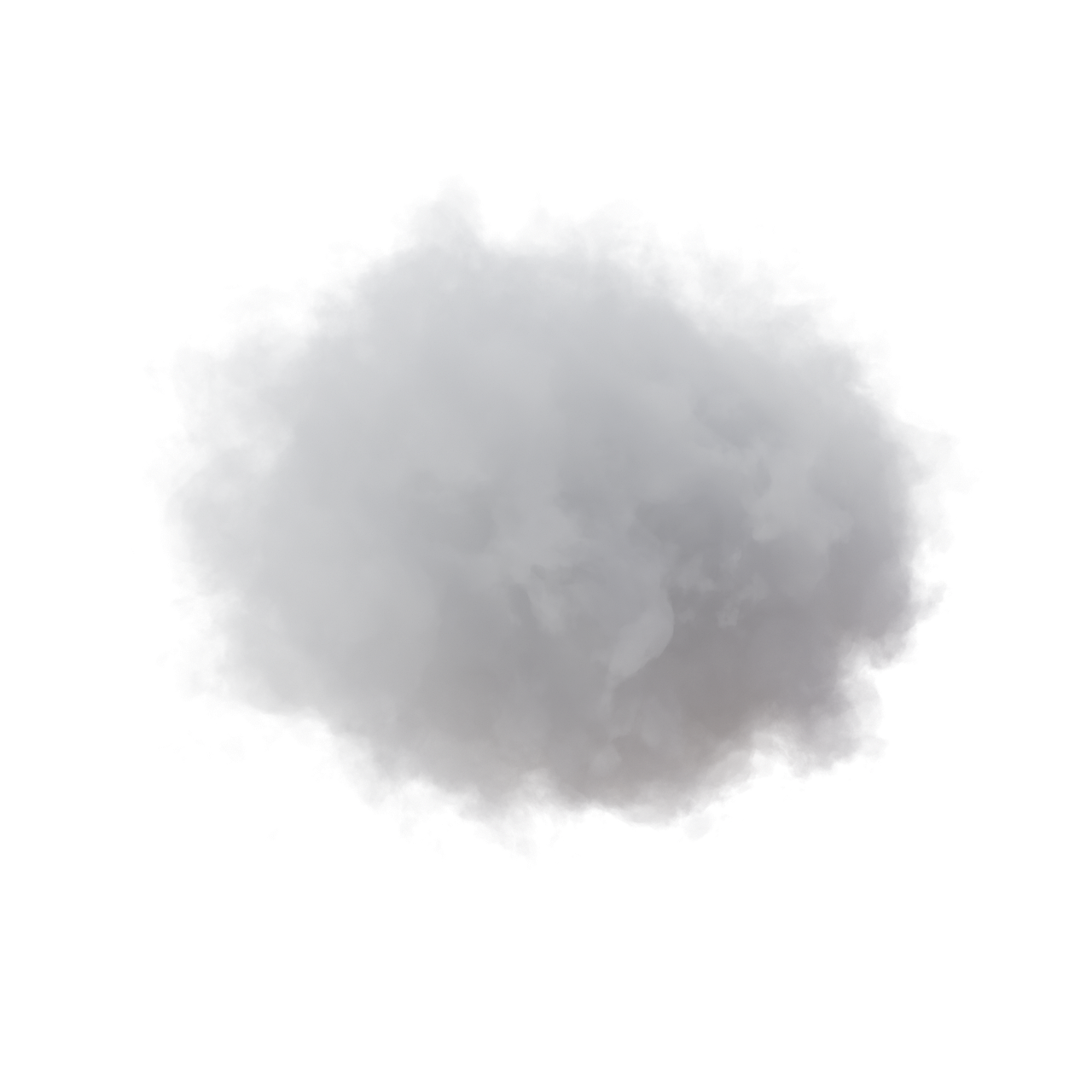 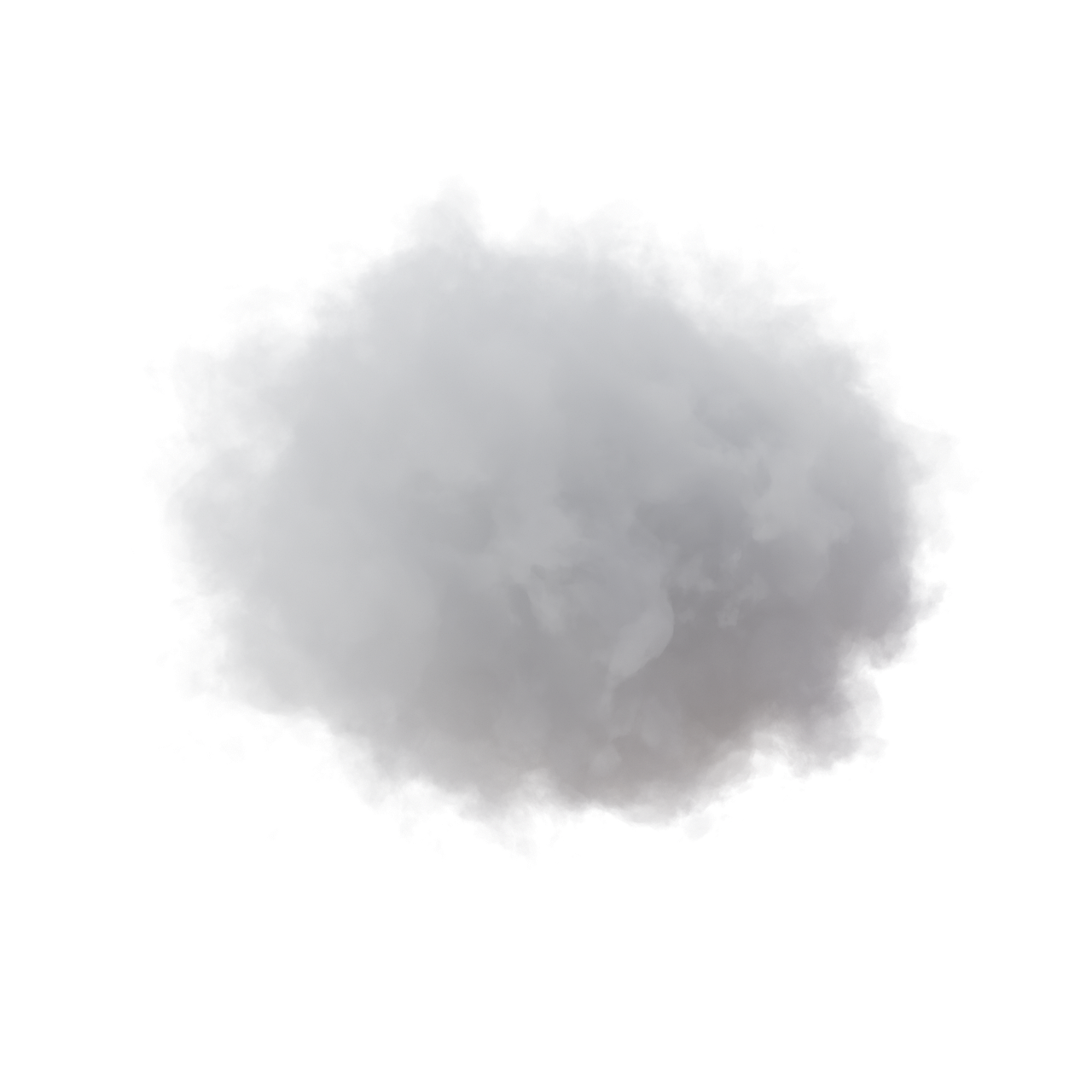 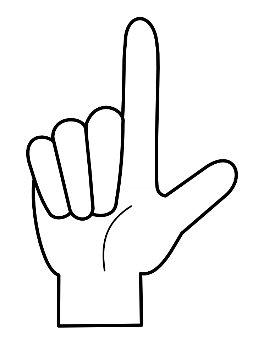 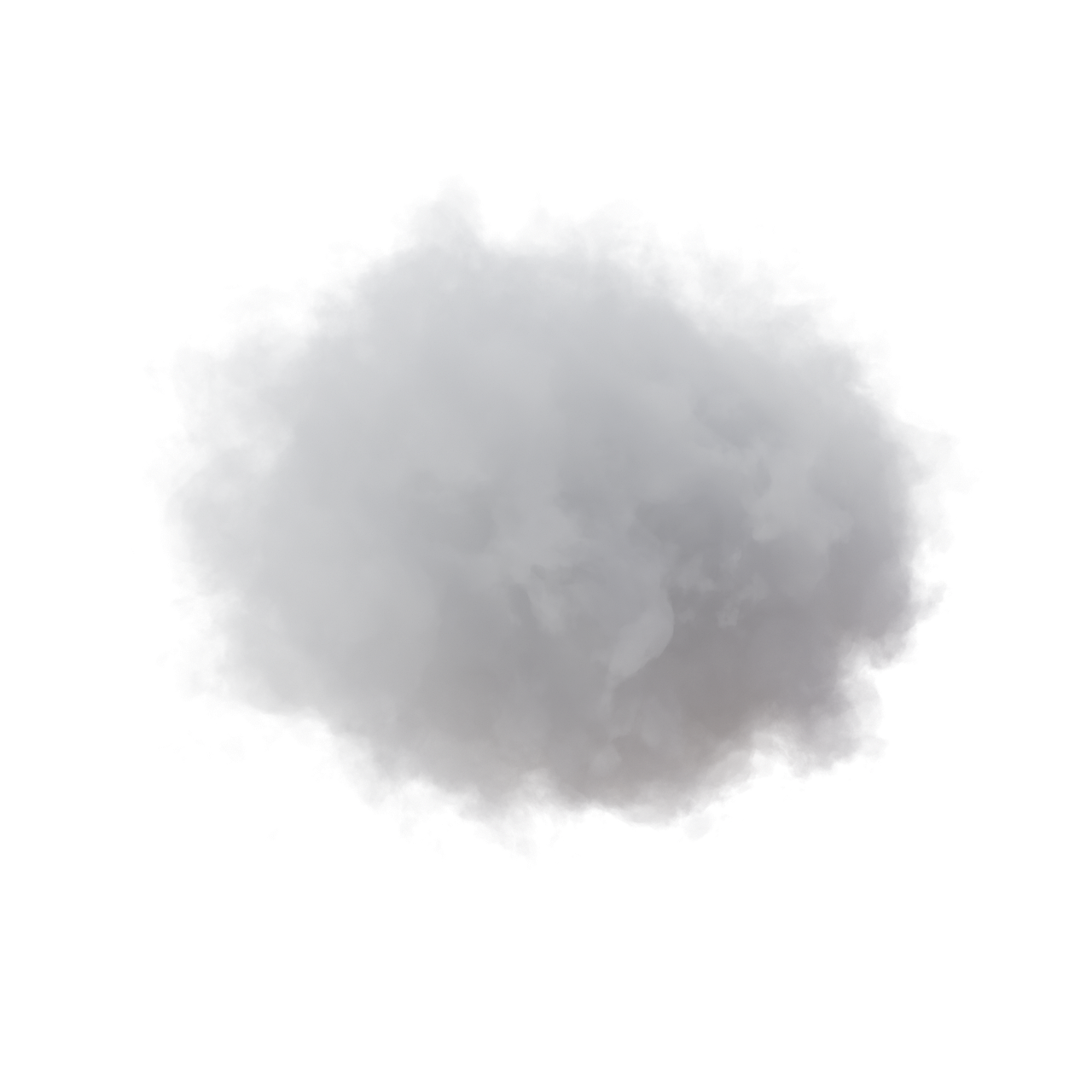 5%
10%
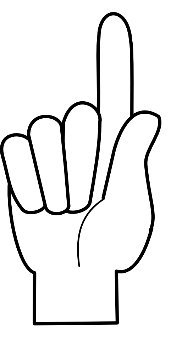 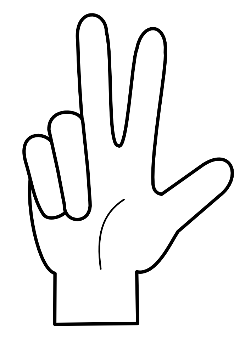 7.5%
[Speaker Notes: Images
iStock
Pixabay

References
https://digital.nhs.uk/news/2022/decrease-in-smoking-and-drug-use-among-school-children-but-increase-in-vaping-new-report-shows#:~:text=The%20number%20of%20young%20people,1%2C%20statistics%20published%20today%20show]
2
Seeing through the mist
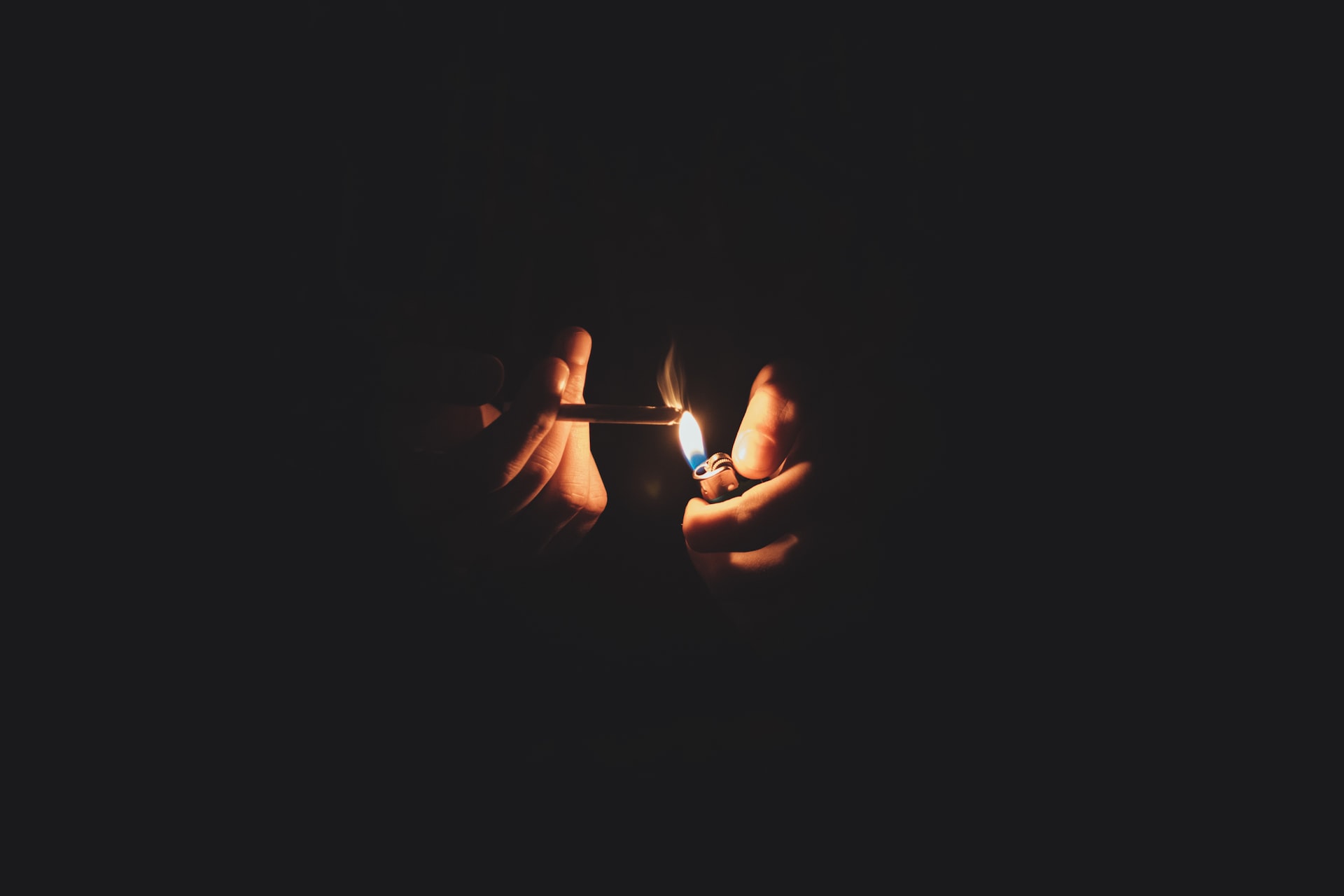 It’s estimated that each cigarette smoked reduces your life span on average by _ _ _ _ .
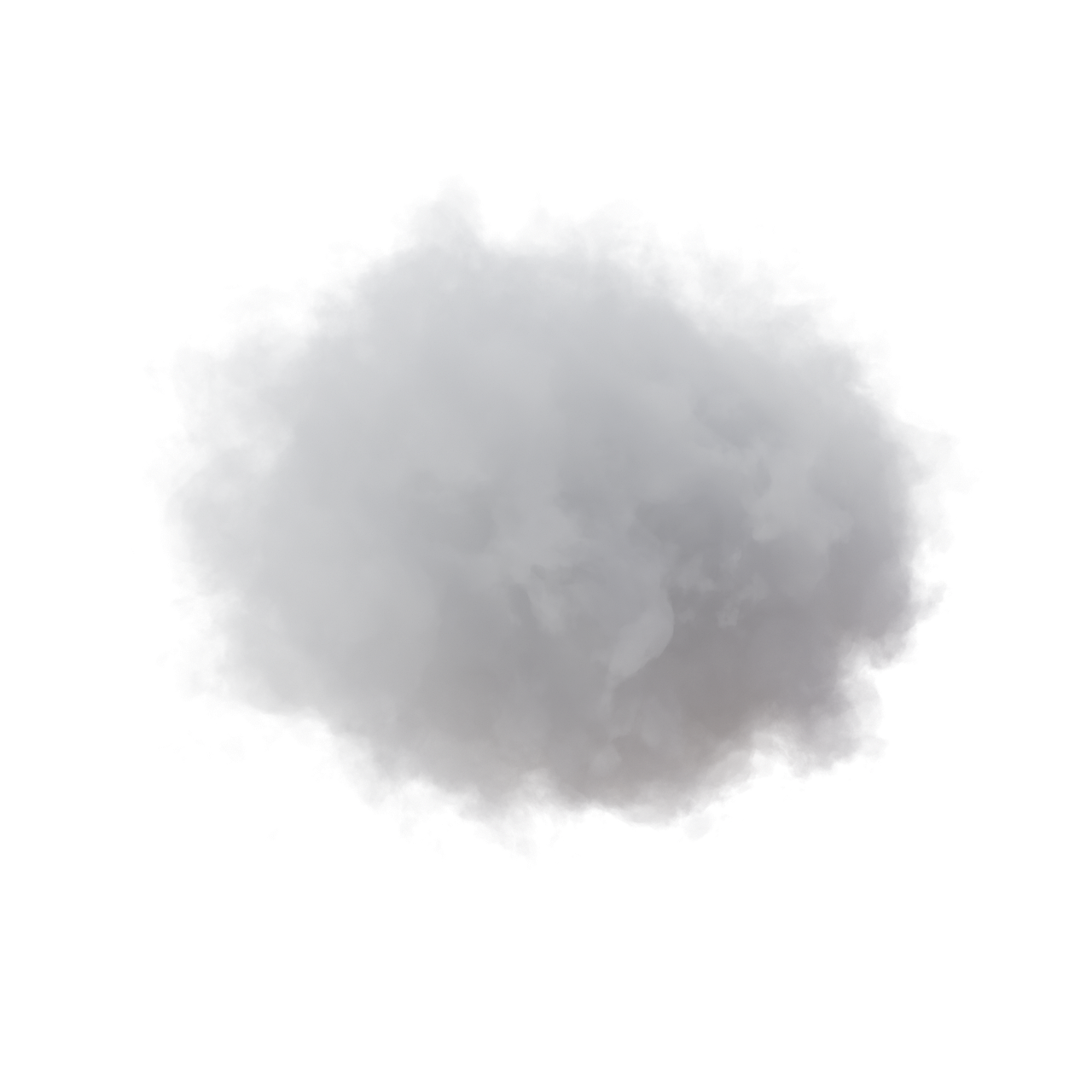 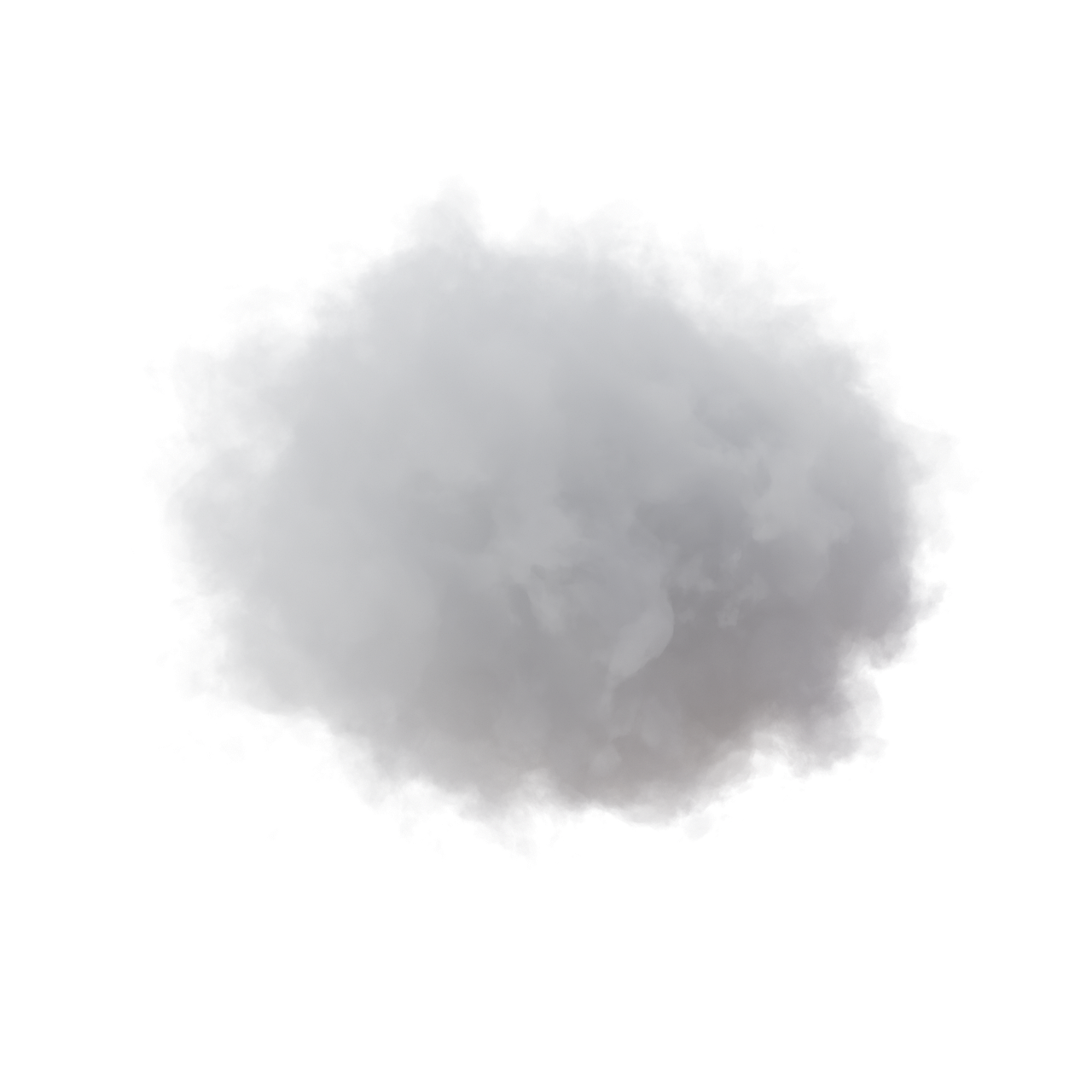 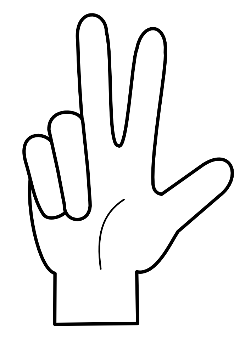 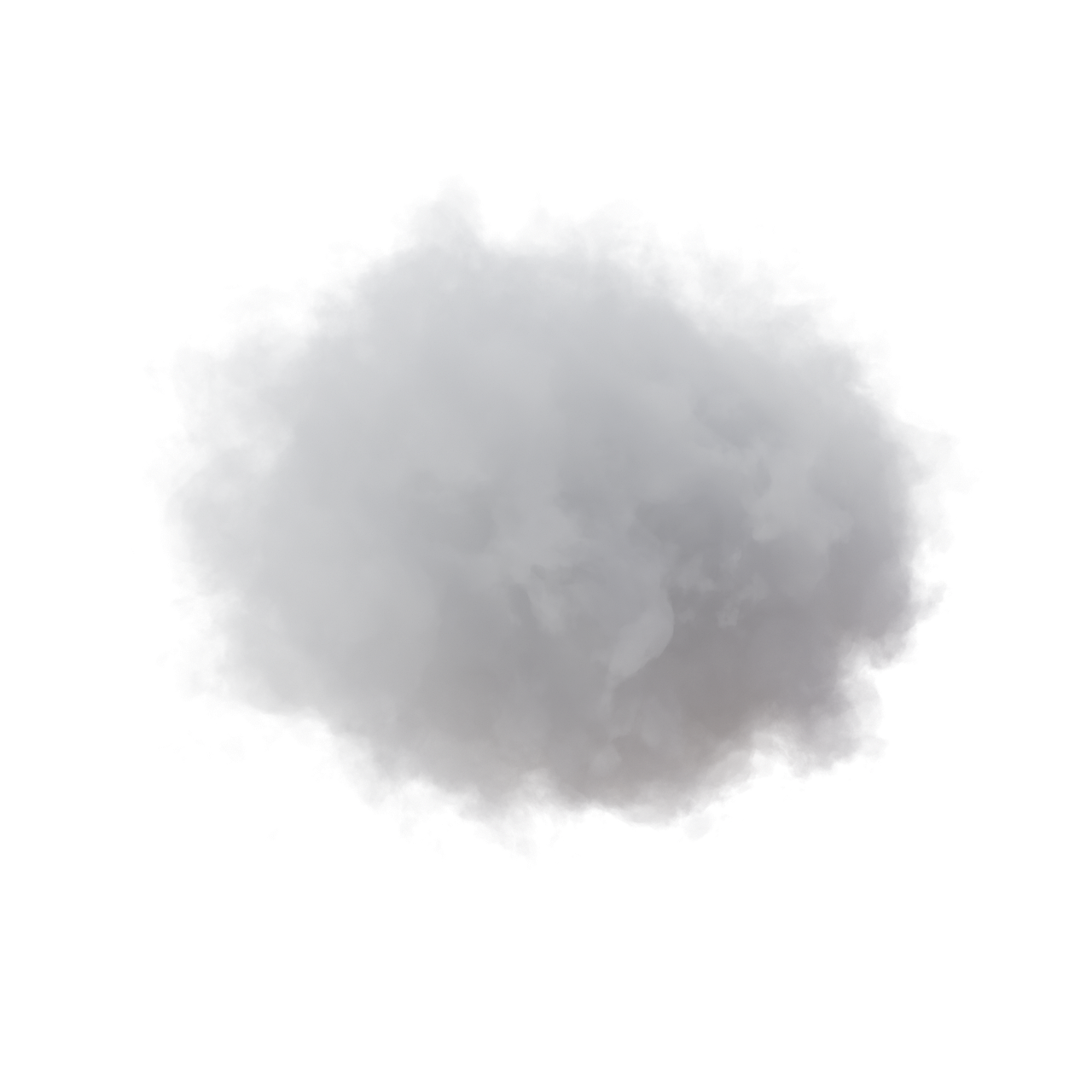 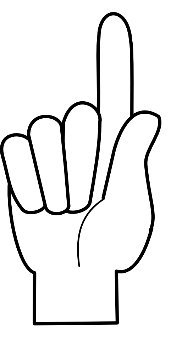 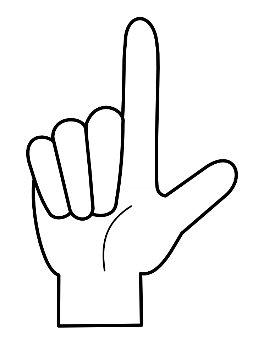 55 minutes
11 minutes
5 minutes
[Speaker Notes: Images
Unsplash
Pixabay

References
https://www.ncbi.nlm.nih.gov/pmc/articles/PMC1117323/]
2
Seeing through the mist
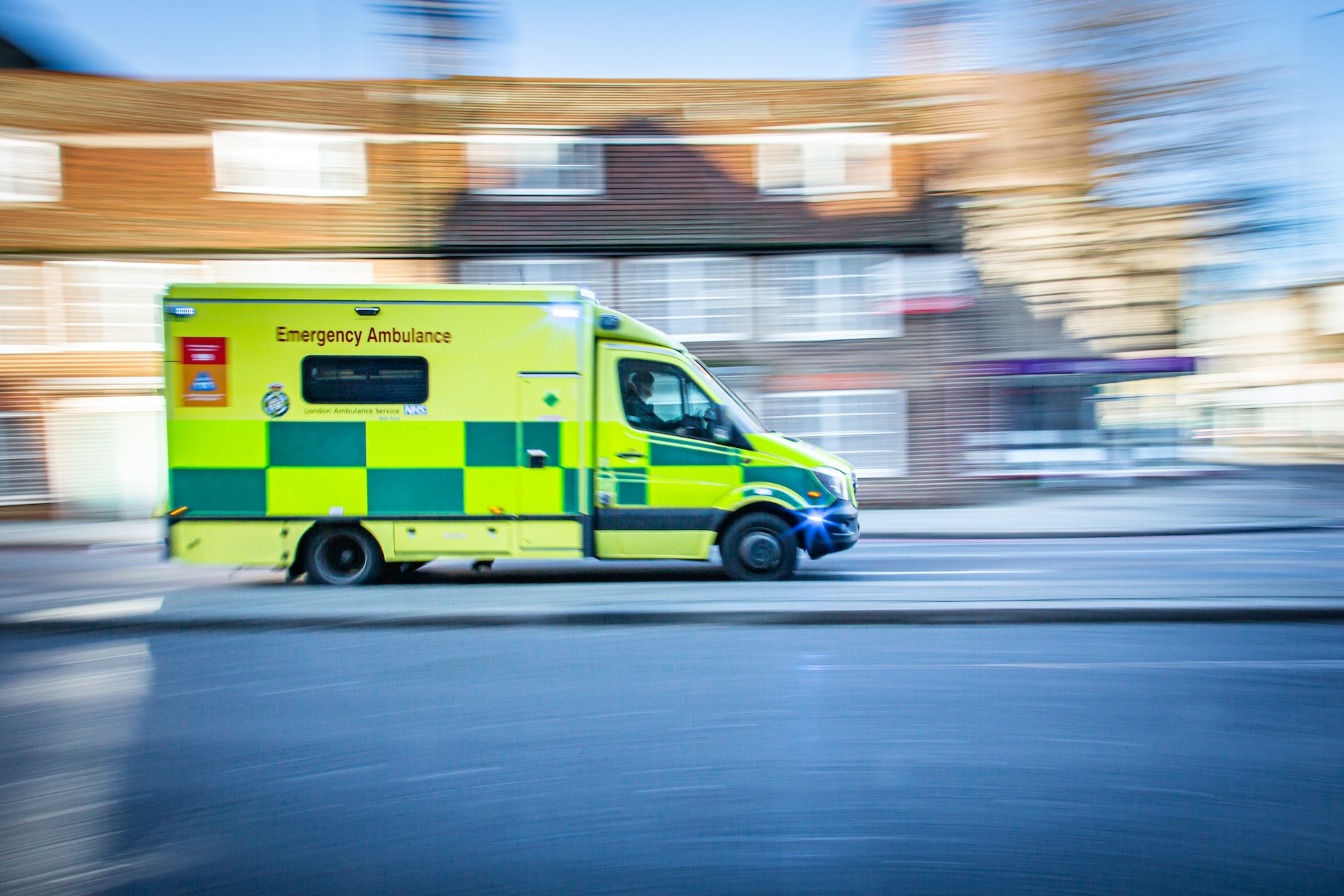 Since May 2016, there have been _ _ _ _ _ deaths in the UK linked with vaping products.
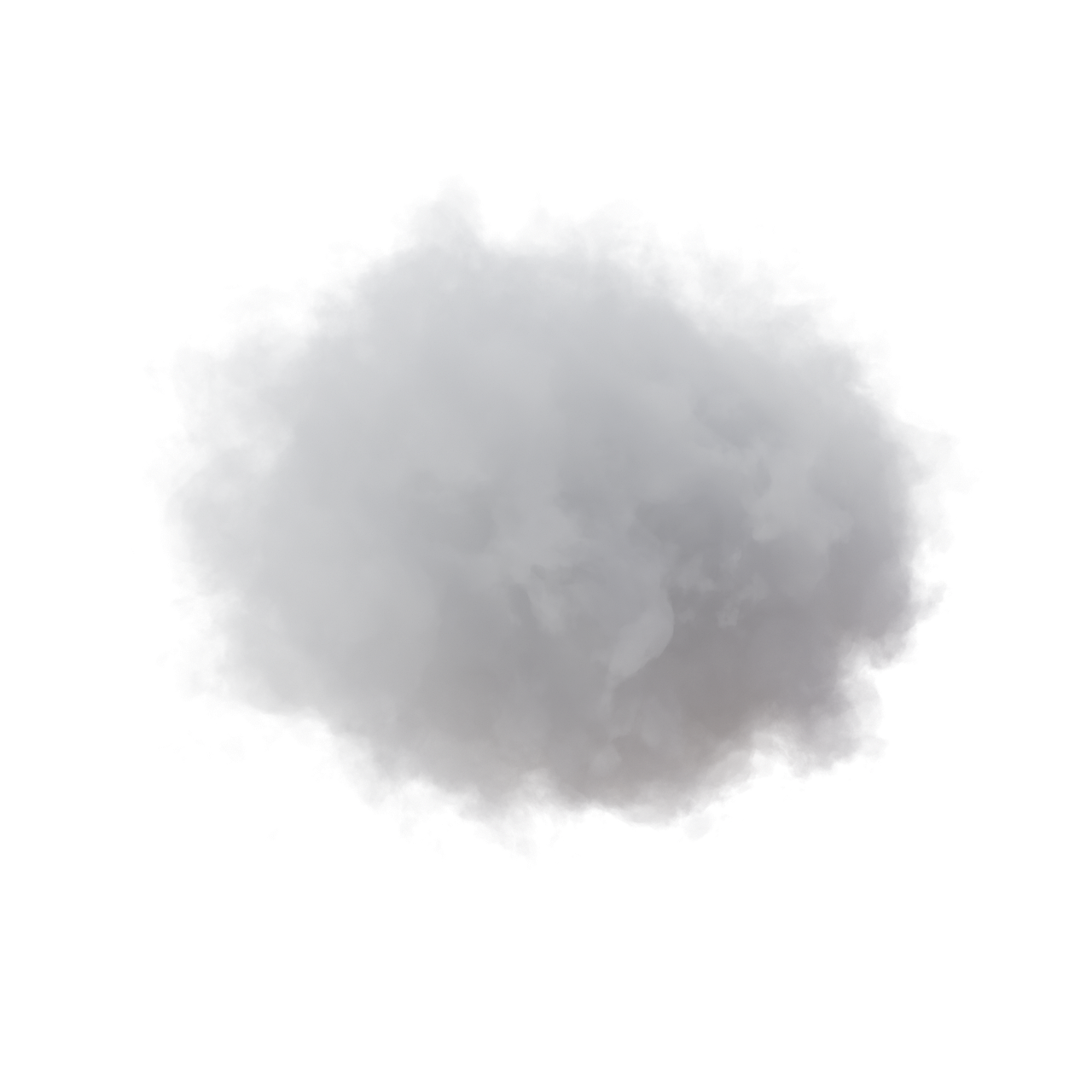 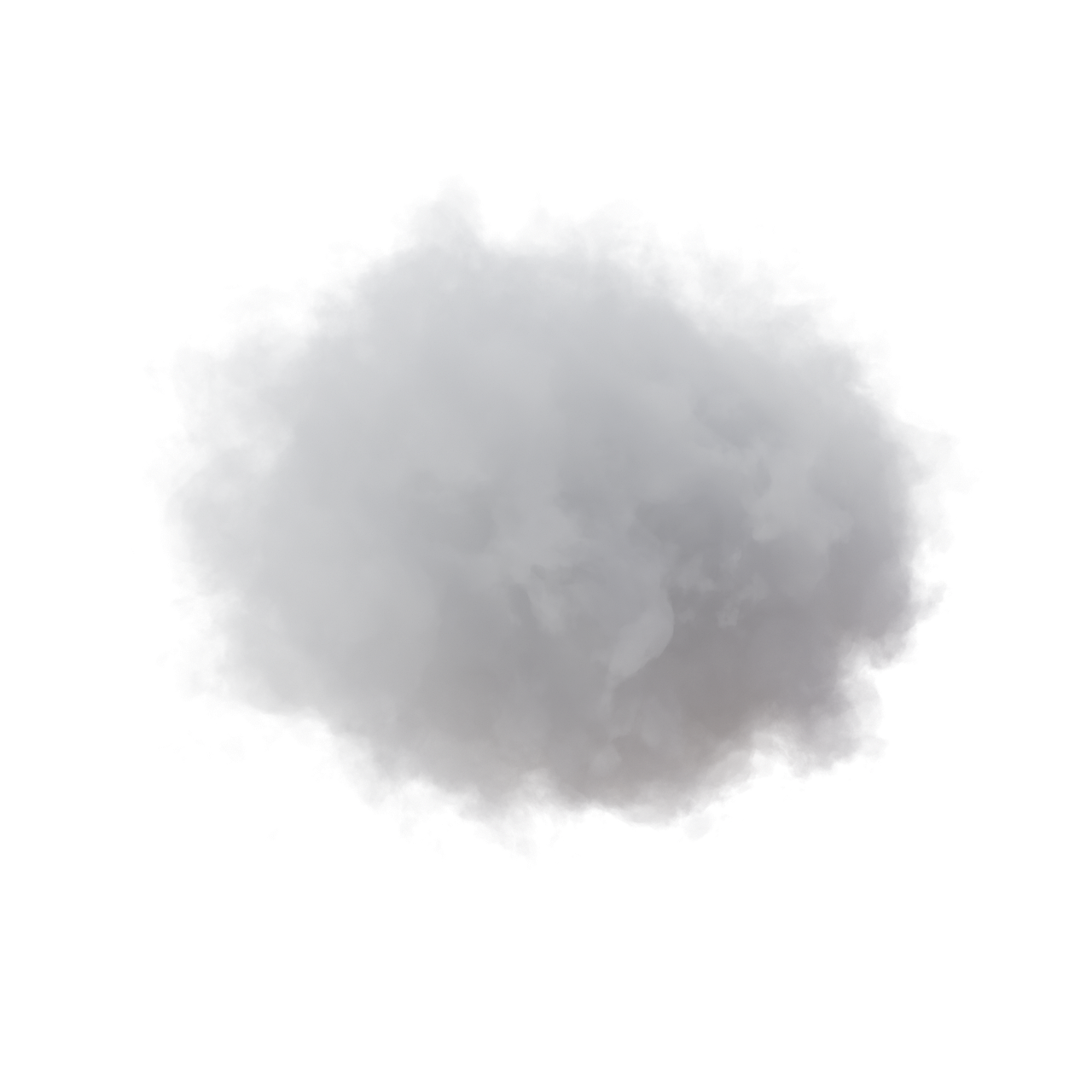 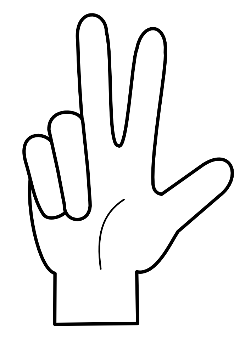 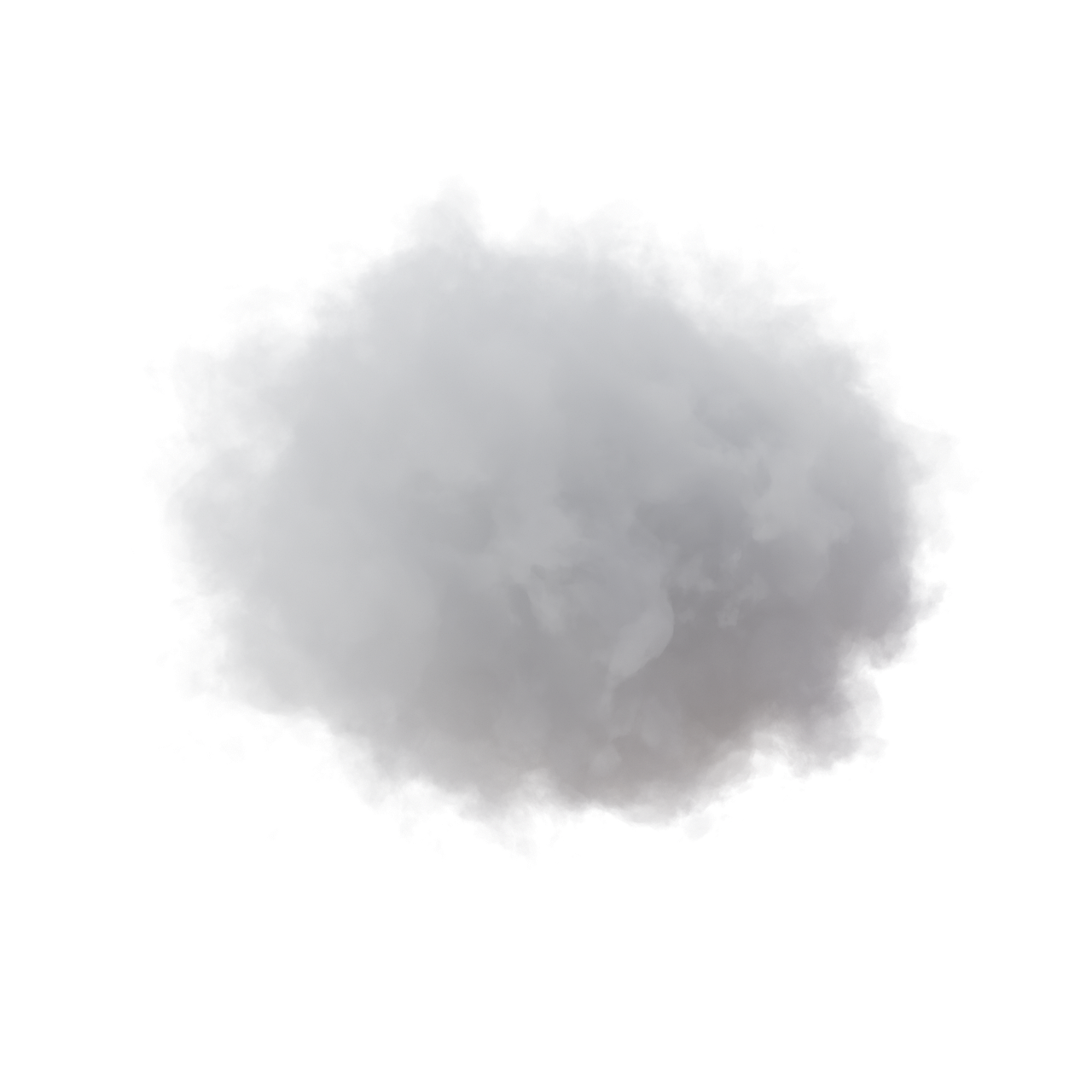 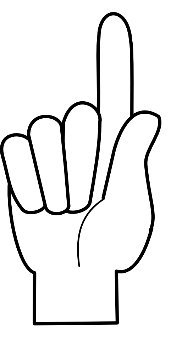 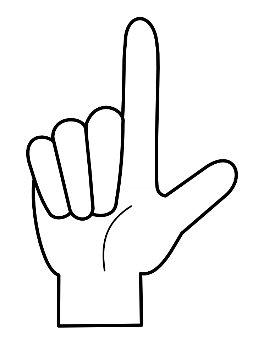 twenty seven
three
zero
[Speaker Notes: Images
Unsplash
Pixabay

References
https://www.theguardian.com/society/2022/aug/07/when-i-see-kids-vaping-i-warn-them-thats-what-killed-my-daughter]
2
Seeing through the mist
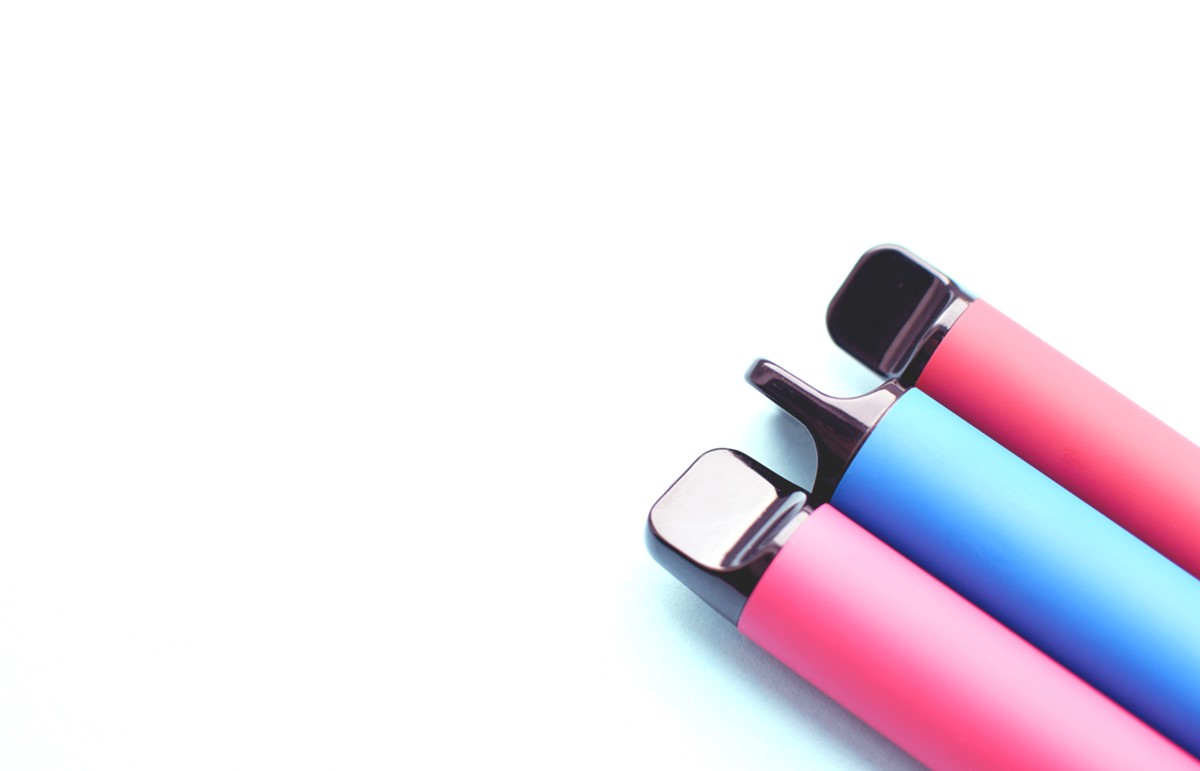 Disposable vape pens contain plastics, copper and lithium. _ _ _ _ _ _ _ are sold weekly in the UK. That’s a lot of waste!
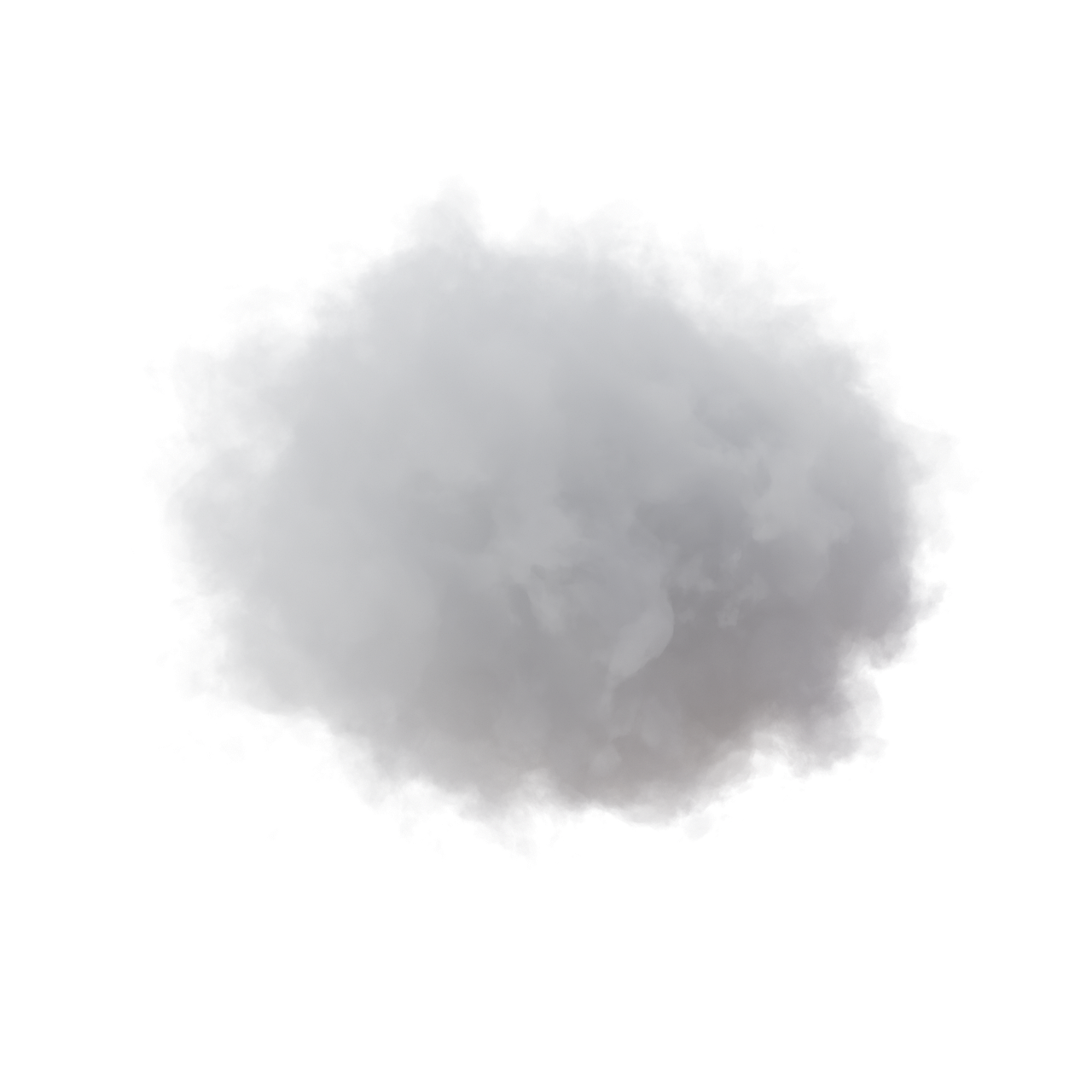 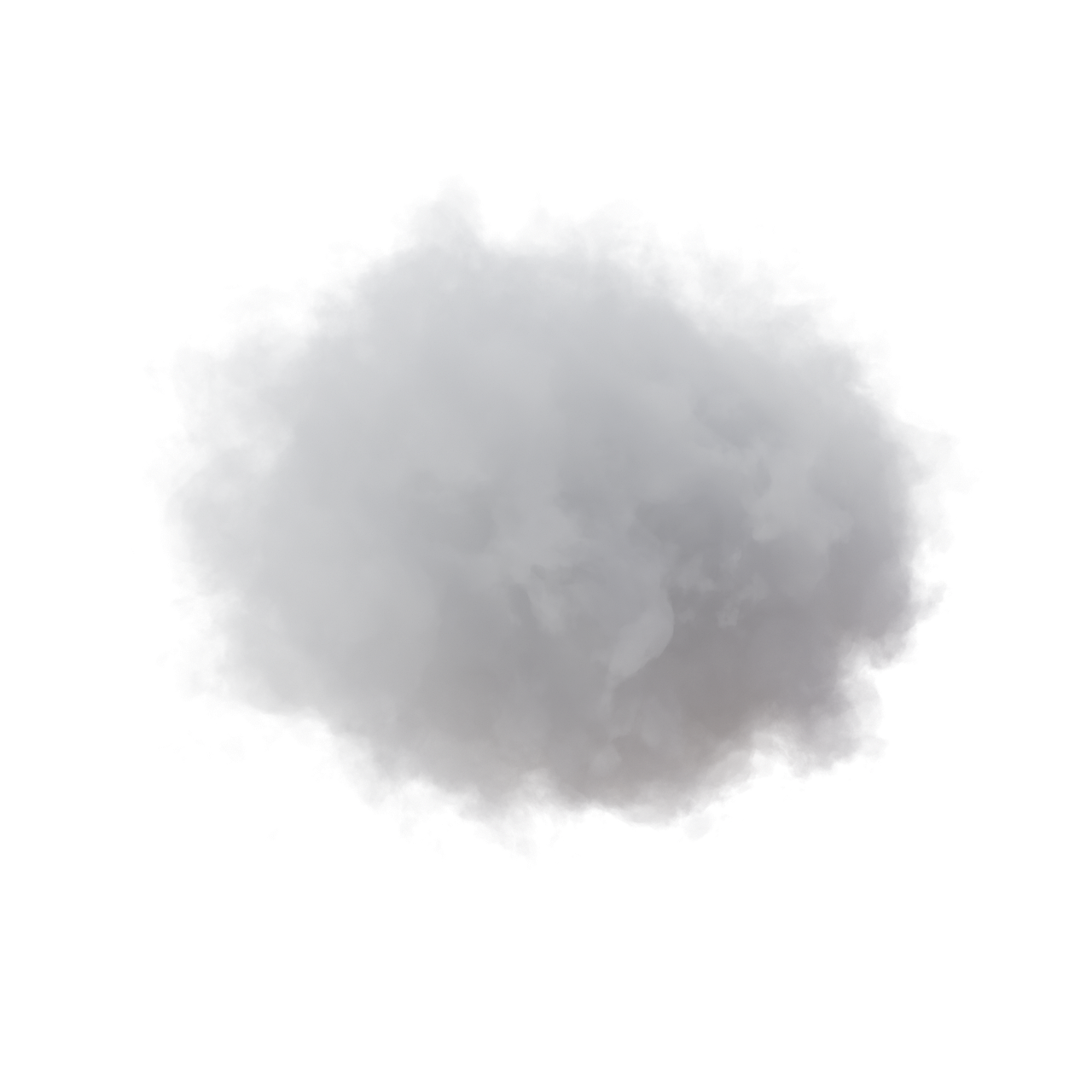 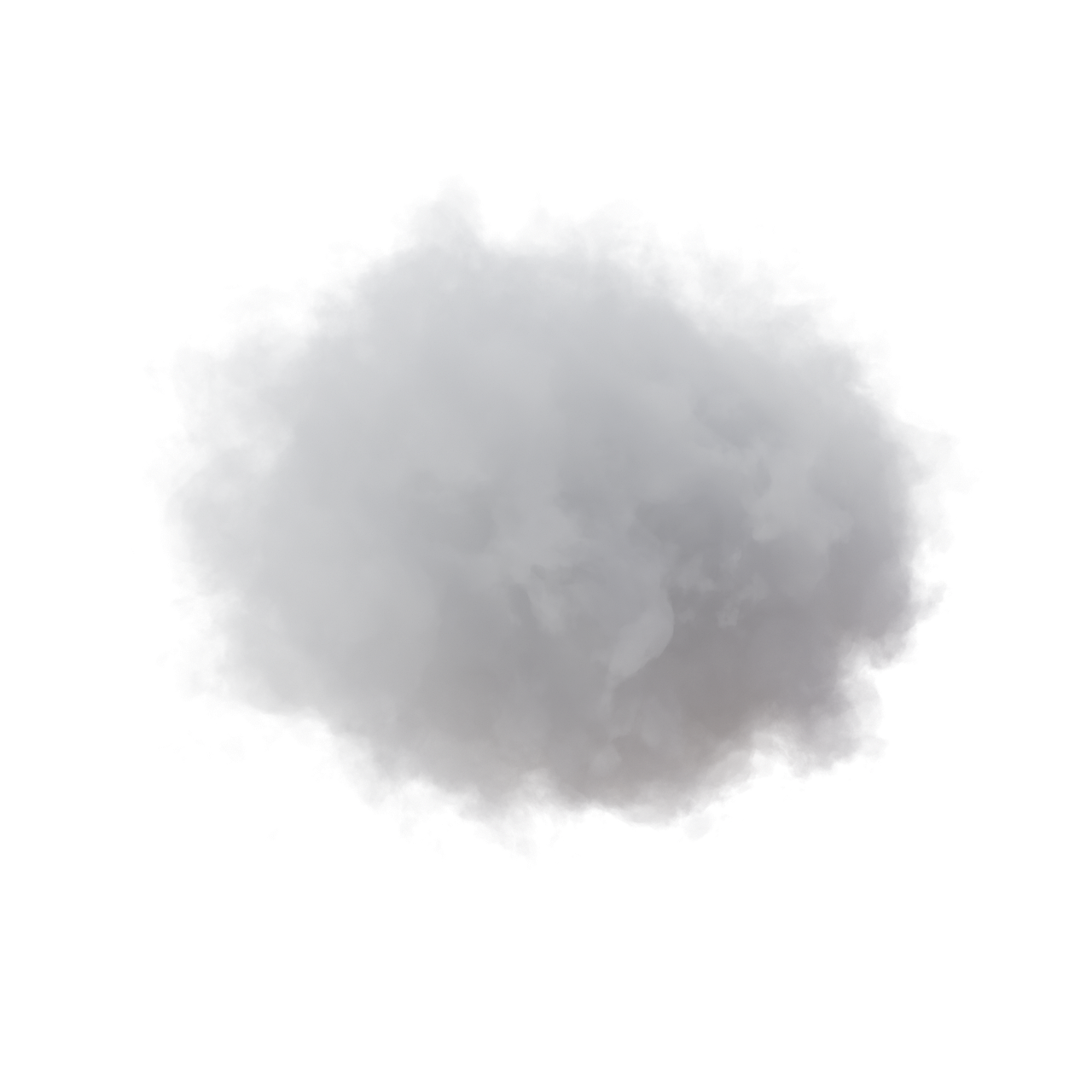 2,000,000
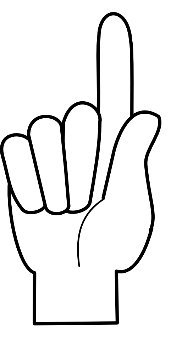 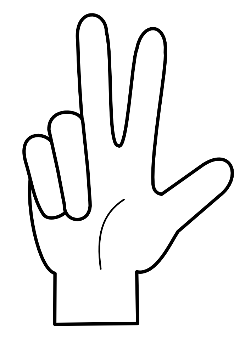 1,000,000
500,000
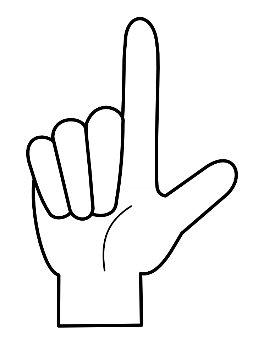 ©VotesforSchools2023
[Speaker Notes: Images
iStock
Pixabay

References
https://www.bbc.co.uk/news/science-environment-63037553]
3
Know your audience
The number of Secondary school students vaping has been rising. 9% of 11-15-year olds say they vape.
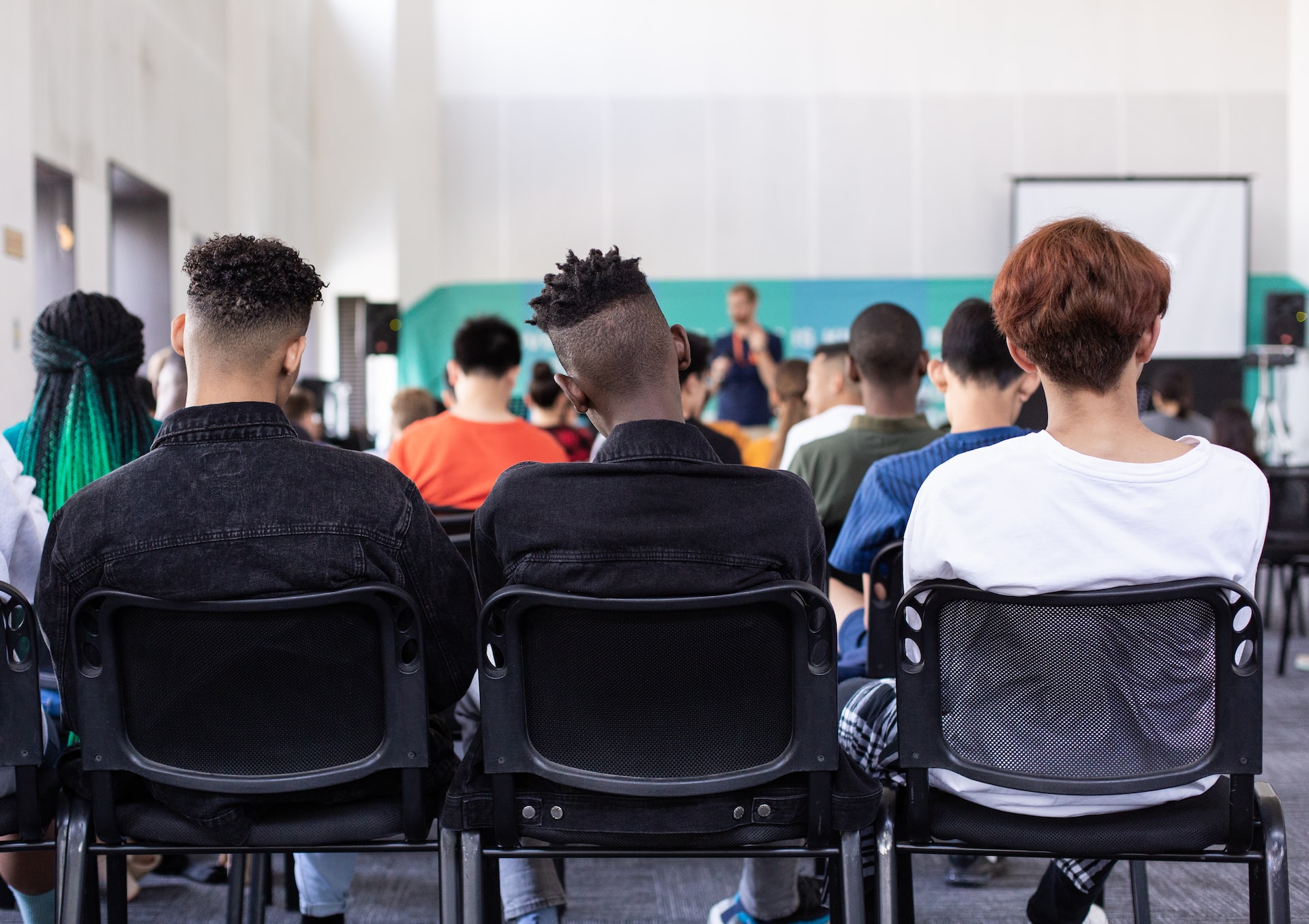 Concerns have been raised that bright and colourful packaging and a wide selection of flavours are ideal ways to advertise vaping products to young people.
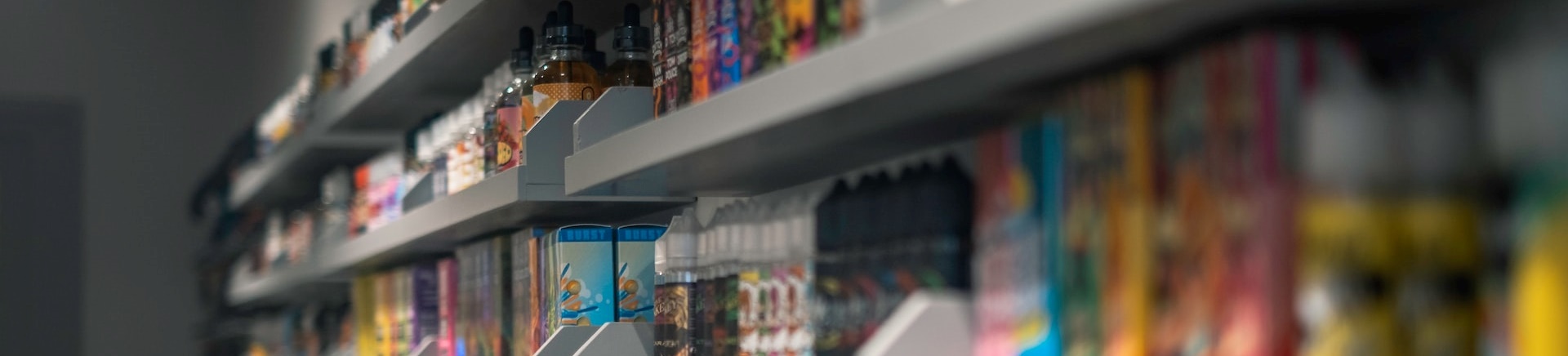 ©VotesforSchools2023
[Speaker Notes: Images
Unsplash

References
https://www.bbc.co.uk/news/health-62807001
https://metro.co.uk/2022/07/06/health-ads-on-tiktok-and-instagram-behind-rise-in-children-vaping-16956414/
https://news.sky.com/story/crackdown-needed-to-stop-children-buying-vapes-experts-warn-12707632]
3
Know your audience
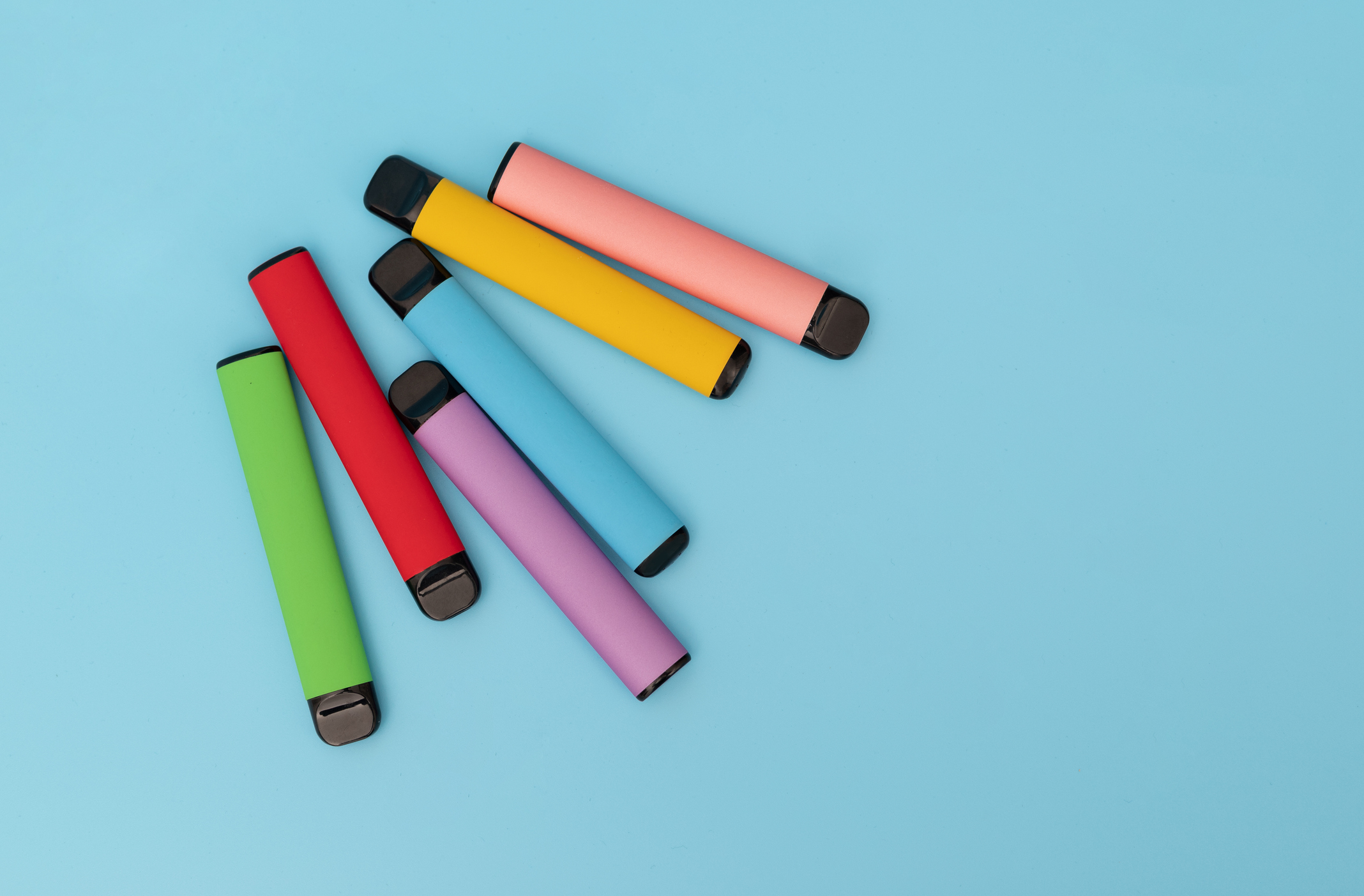 Fitting in 
(peer pressure)
Adverts
Addictive nicotine
Use by influencers on socials
“Not as dangerous as smoking”
Friends and family
Fruity flavours
Colourful packaging
Class discussion (5-10 mins)
Which features of vaping products appeal to young audiences? Discuss the possible features here, along with your own ideas.
Easy access 
(£5 for a disposable “puff bar”)
©VotesforSchools2023
[Speaker Notes: Images
iStock

References
https://news.sky.com/story/crackdown-needed-to-stop-children-buying-vapes-experts-warn-12707632]
3
Know your audience
Tobacco products have not been advertised on Formula 1 cars since 2006. However, vaping products have been sponsors in recent years.
Class discussion (4-6 mins)
Should companies be allowed to advertise vaping products?
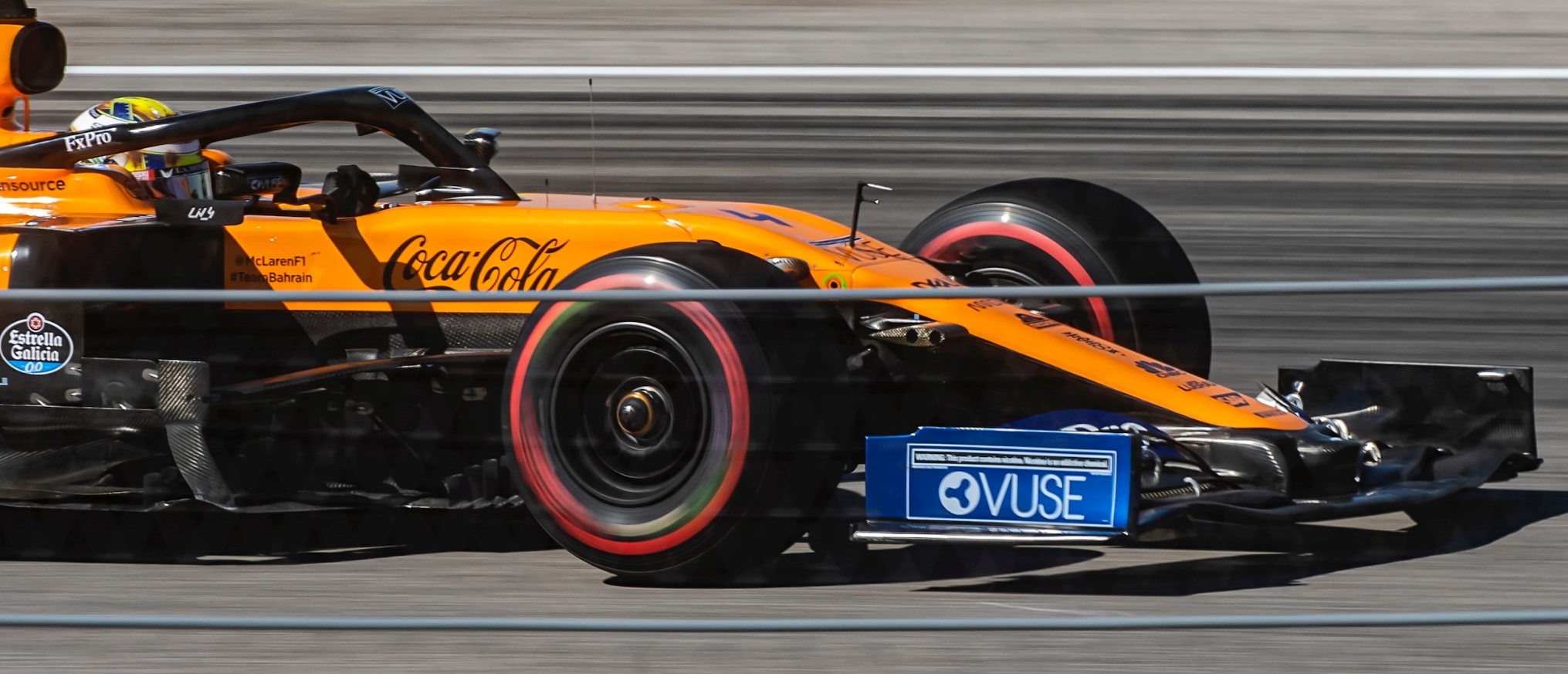 ©VotesforSchools2023
[Speaker Notes: Images
Unsplash

References
https://www.electrictobacconist.co.uk/blog/is-formula-one-out-of-gear-with-vaping-ads
https://www.mclaren.com/racing/2021/abu-dhabi-grand-prix/mclaren-racing-and-vuse-reveal-one-livery-designed-emerging-uae-based-artist-abu-dhabi-gp/
https://www.theguardian.com/sport/2019/mar/15/f1-has-no-plans-to-ban-tobacco-company-sponsorship-despite-health-calls-australian-gp-lewis-hamilton-sebastian-vettel]
4
Smoke and mirrors
The use of tobacco products has fallen and vaping is now more common. What other changes could there be in the use of addictive nicotine products in the future?
Class activity (6-10 mins)
Read the following predictions. If you think the prediction is possible, put your hands to your eyes. If you do not see the prediction happening, cross your arms.
This isn’t going to happen!
I can see this happening!
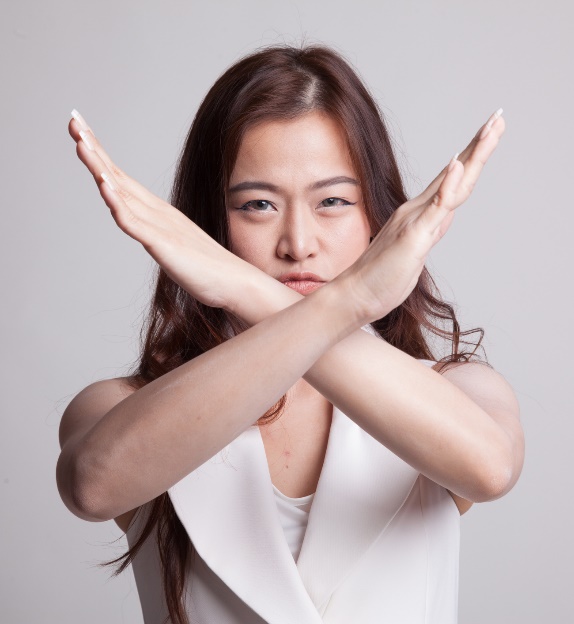 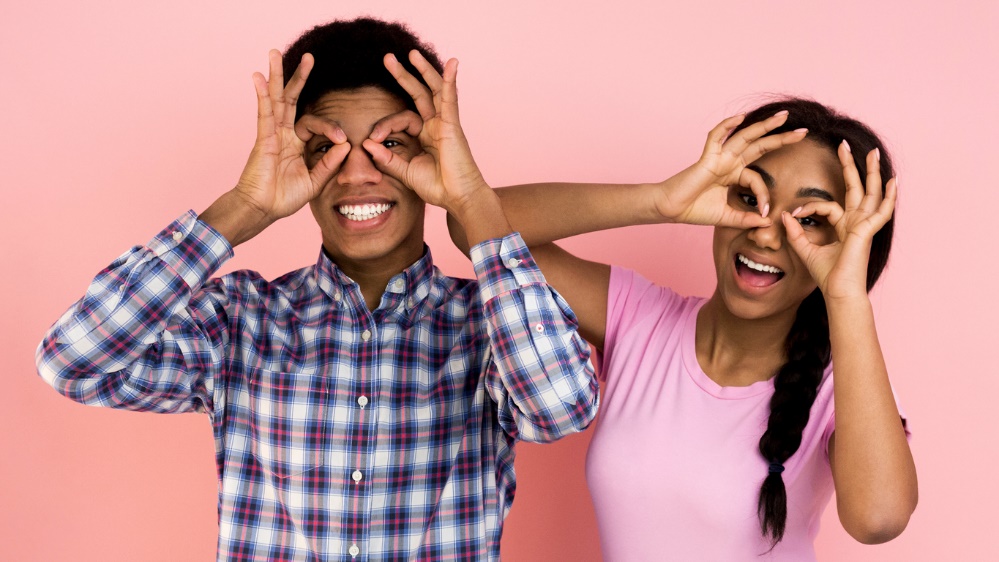 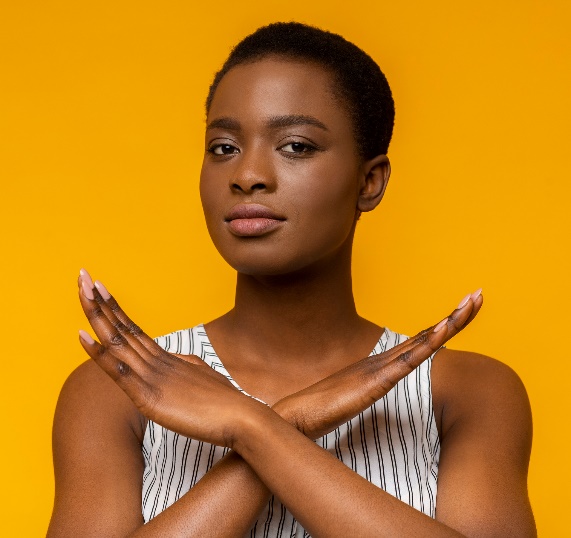 [Speaker Notes: Images
iStock
Pixabay
Unsplash

References
https://]
4
Smoke and mirrors
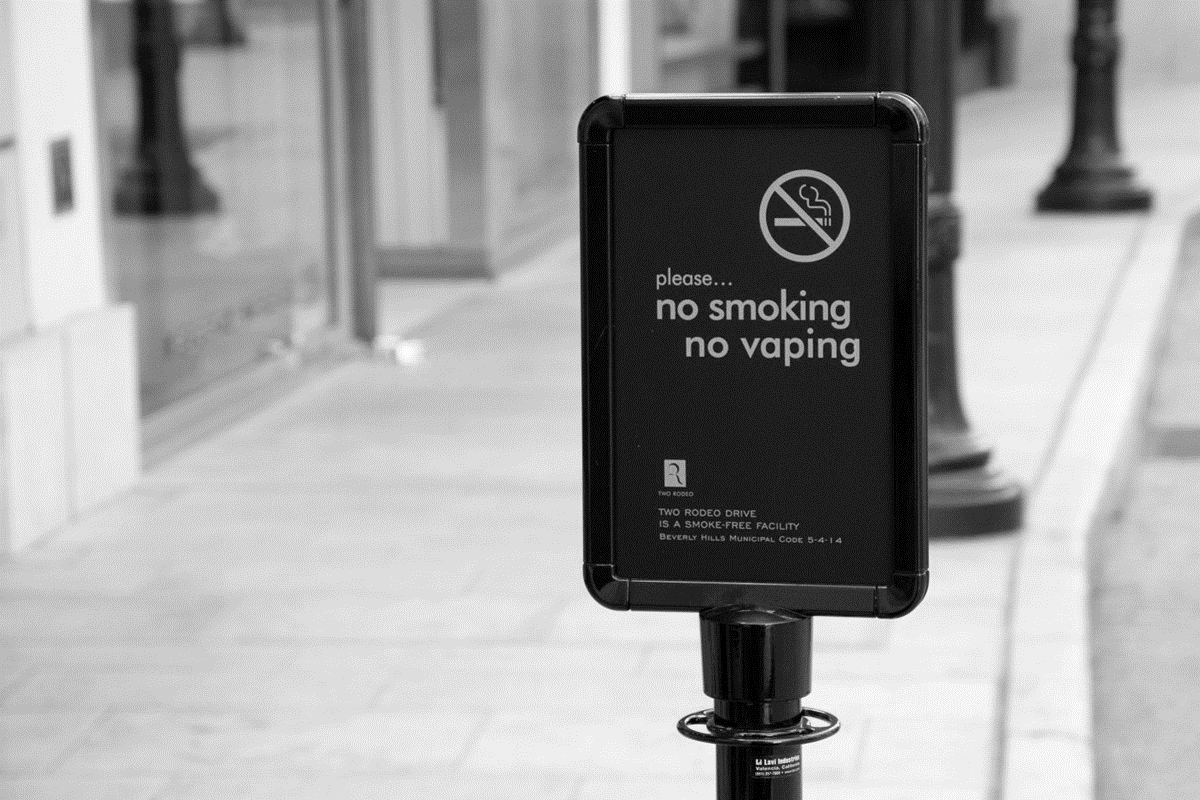 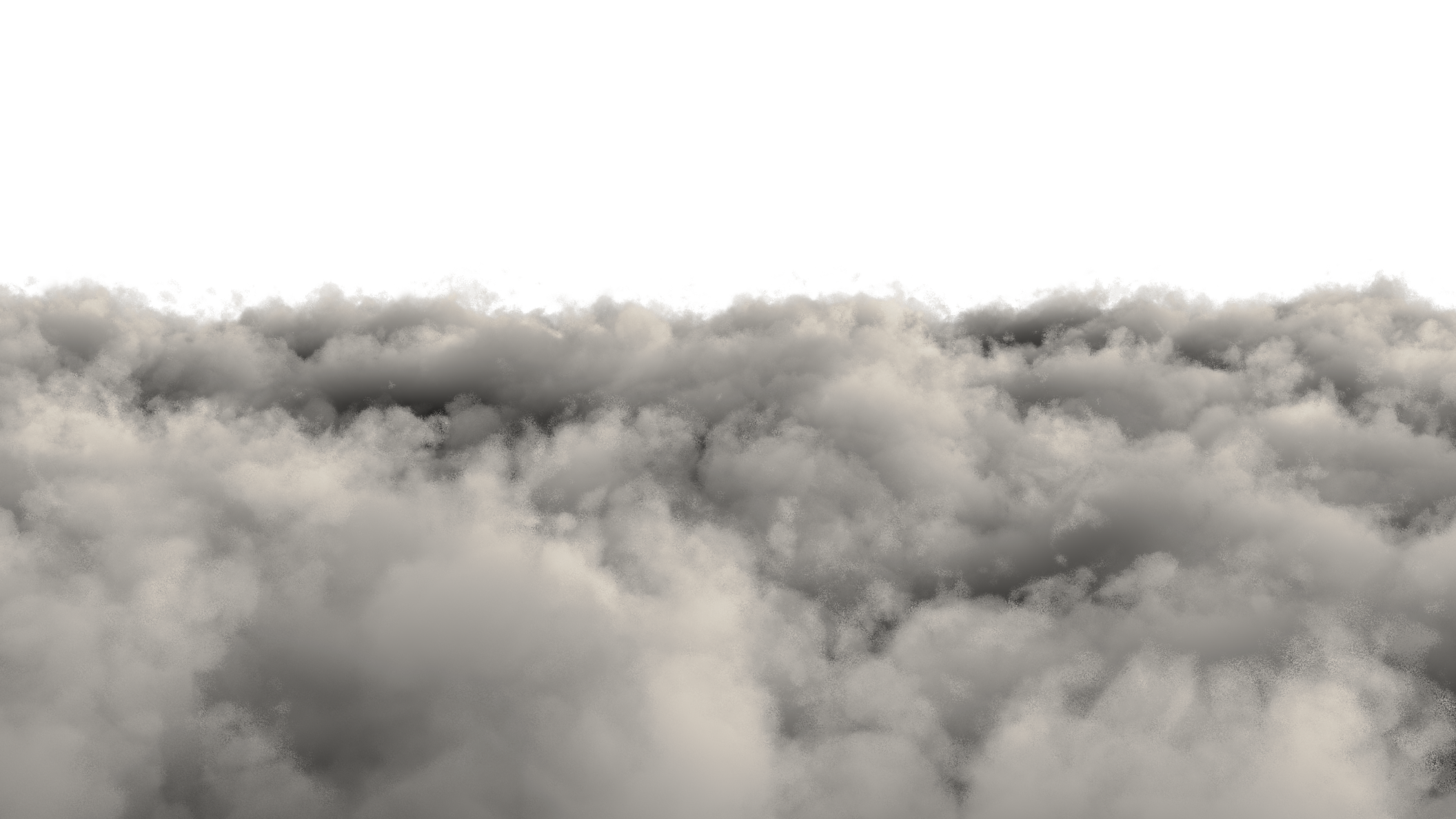 Vaping will be banned in all public spaces.
©VotesforSchools2023
[Speaker Notes: Images
Unsplash
Pixabay

References
https://]
4
Smoke and mirrors
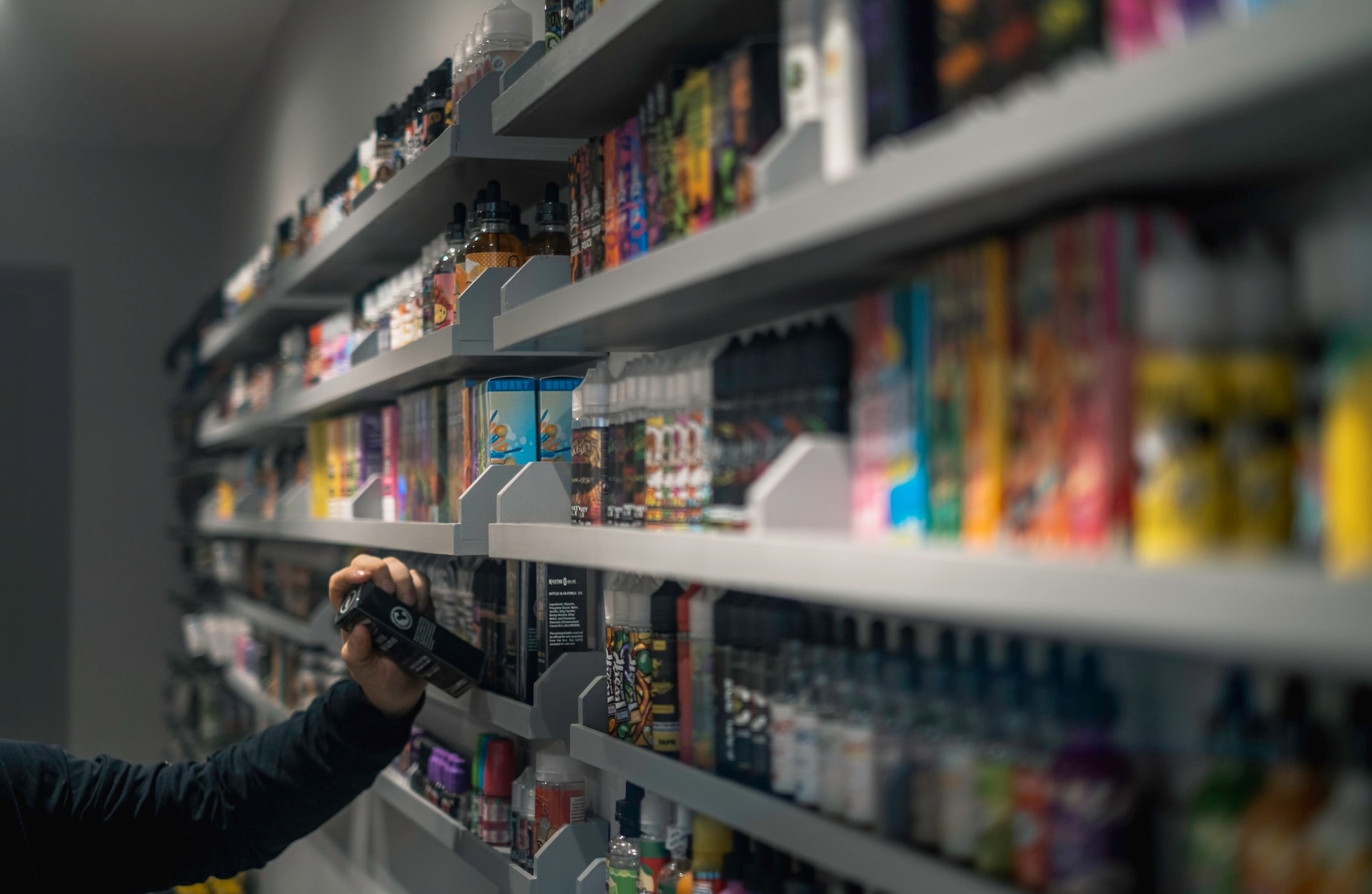 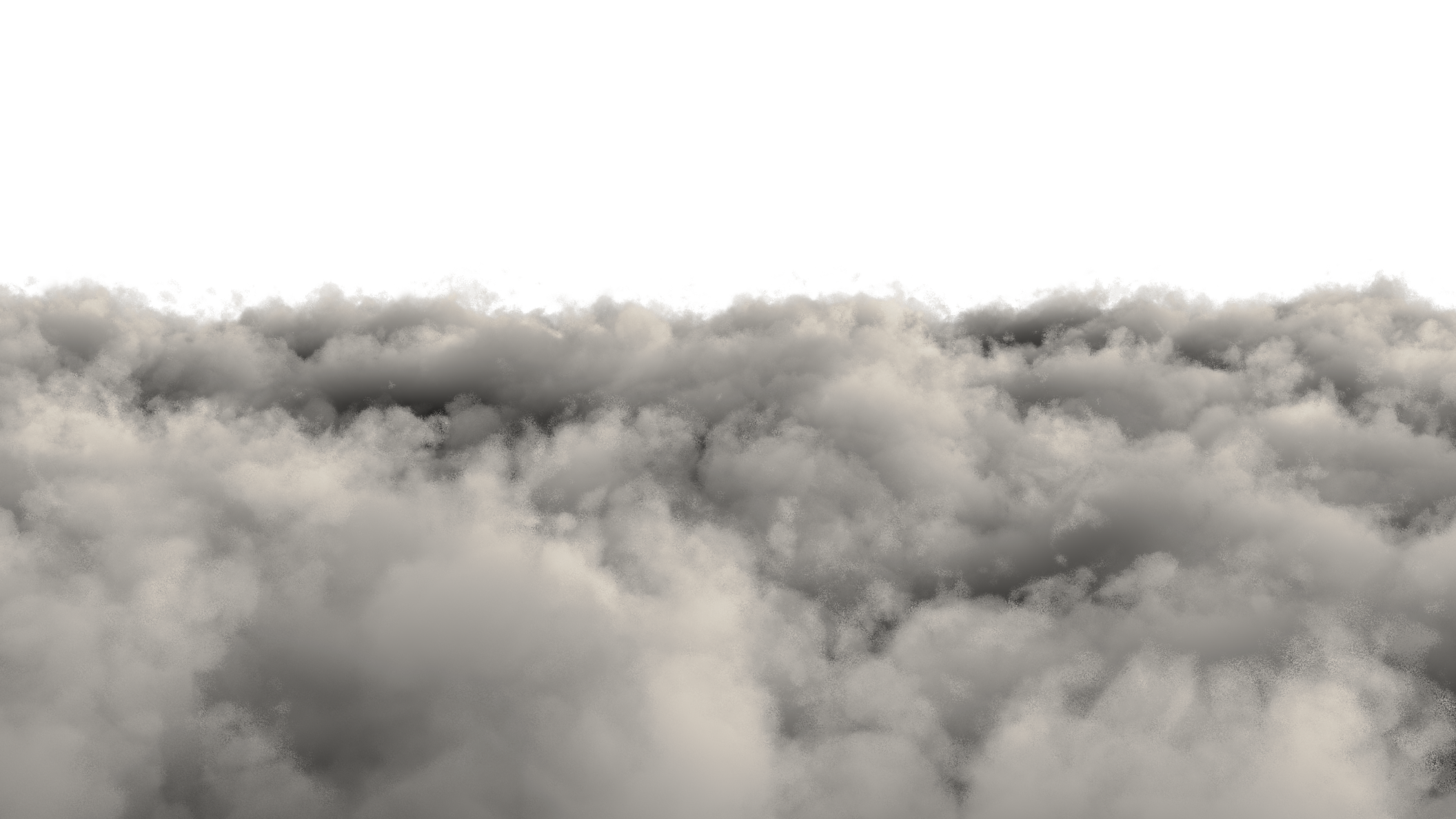 Vapes will have explicit health warnings and no branding.
©VotesforSchools2023
[Speaker Notes: Images
Unsplash
Pixabay

References
https://]
4
Smoke and mirrors
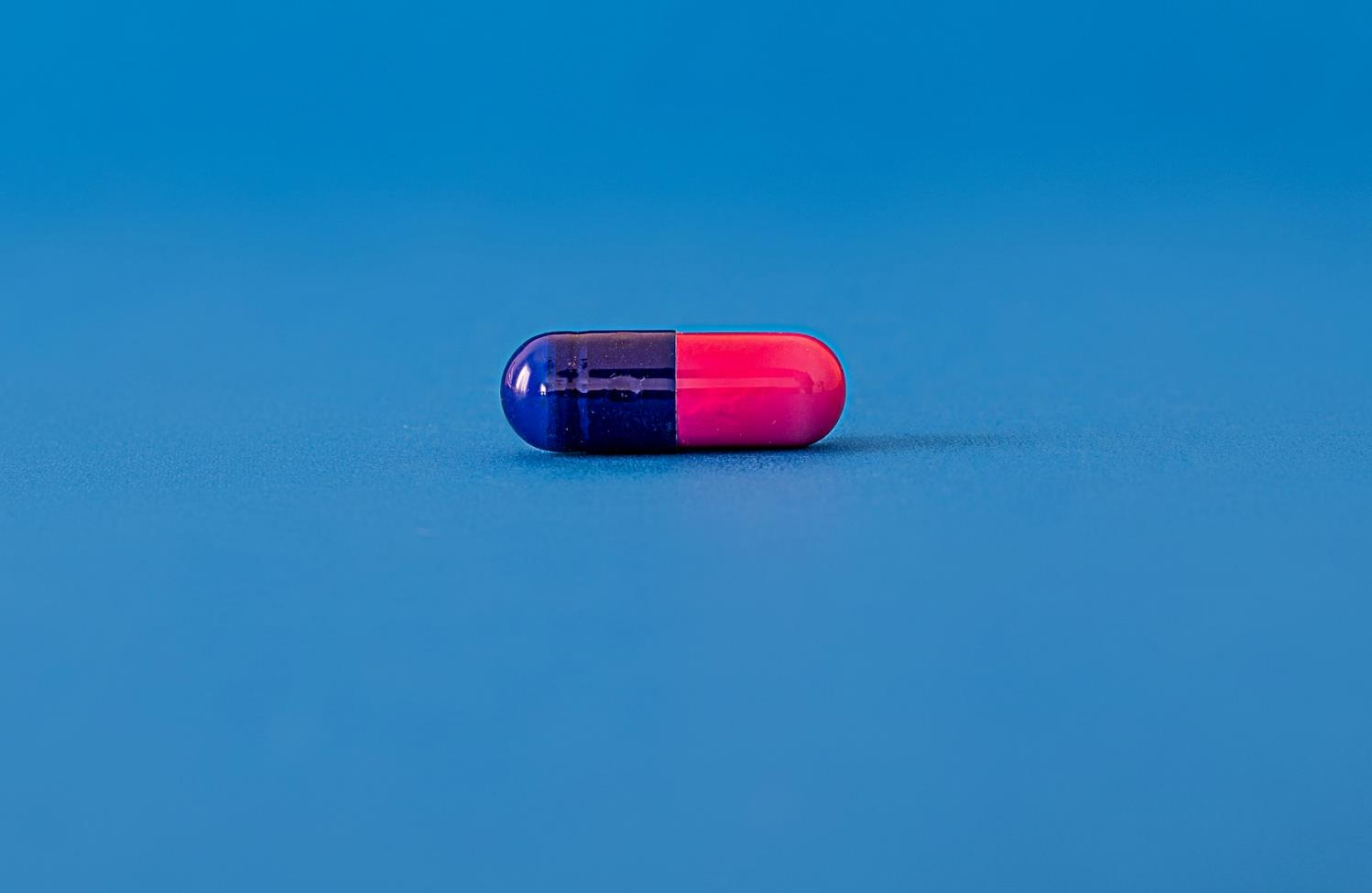 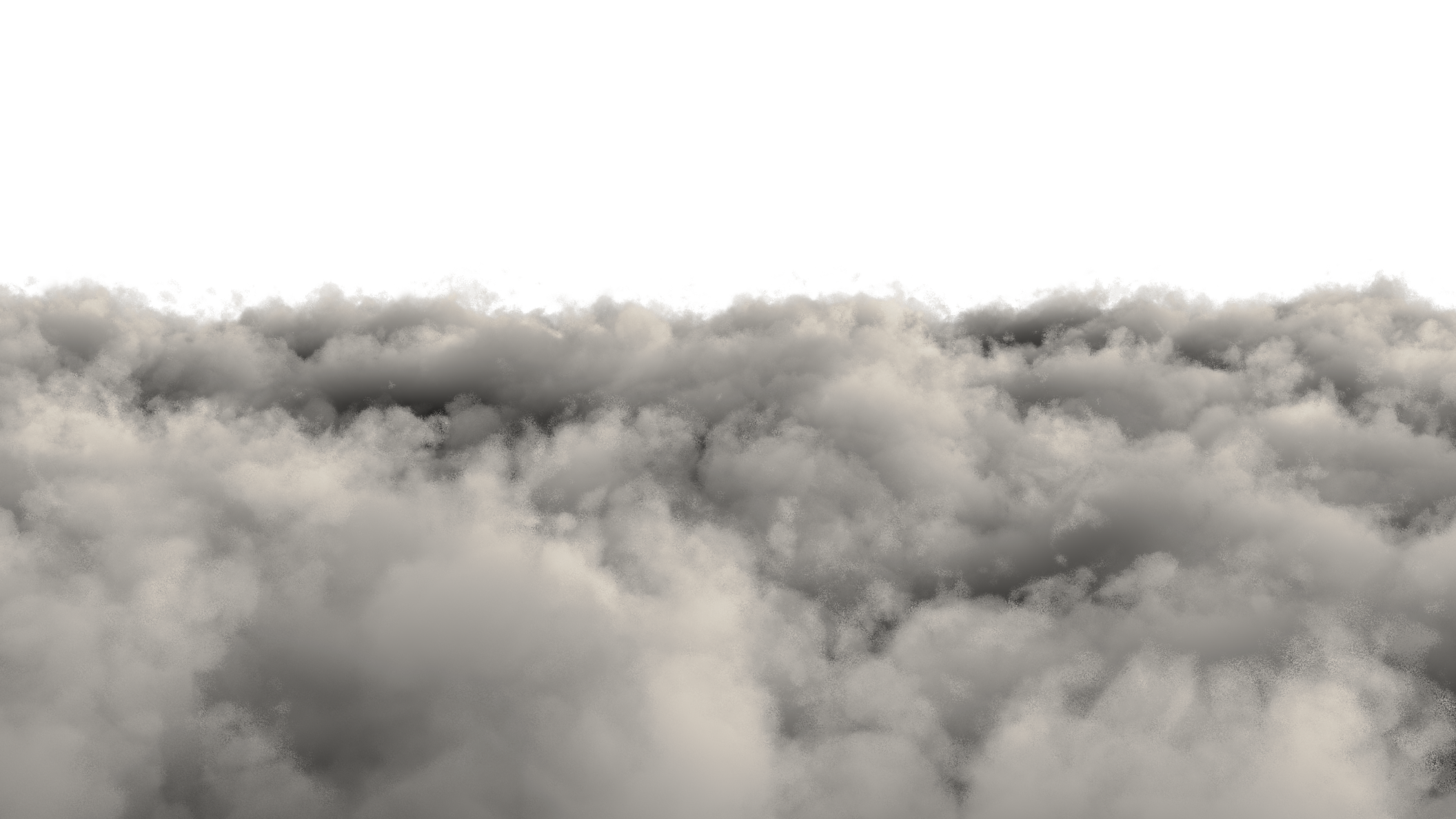 People will feed their nicotine addiction with a daily pill rather than smoking or vaping.
©VotesforSchools2023
[Speaker Notes: Images
Unsplash
Pixabay

References
https://]
4
Smoke and mirrors
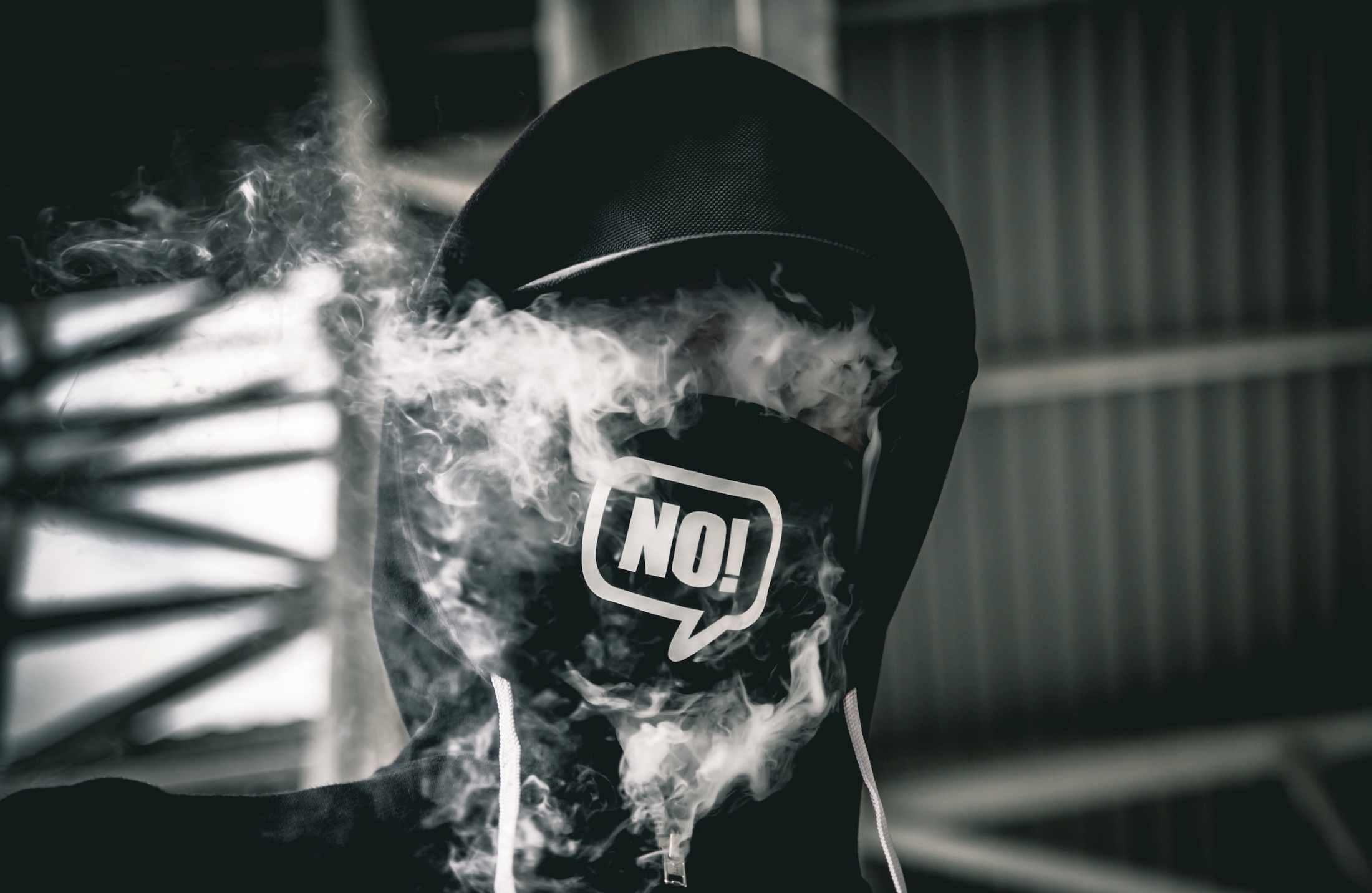 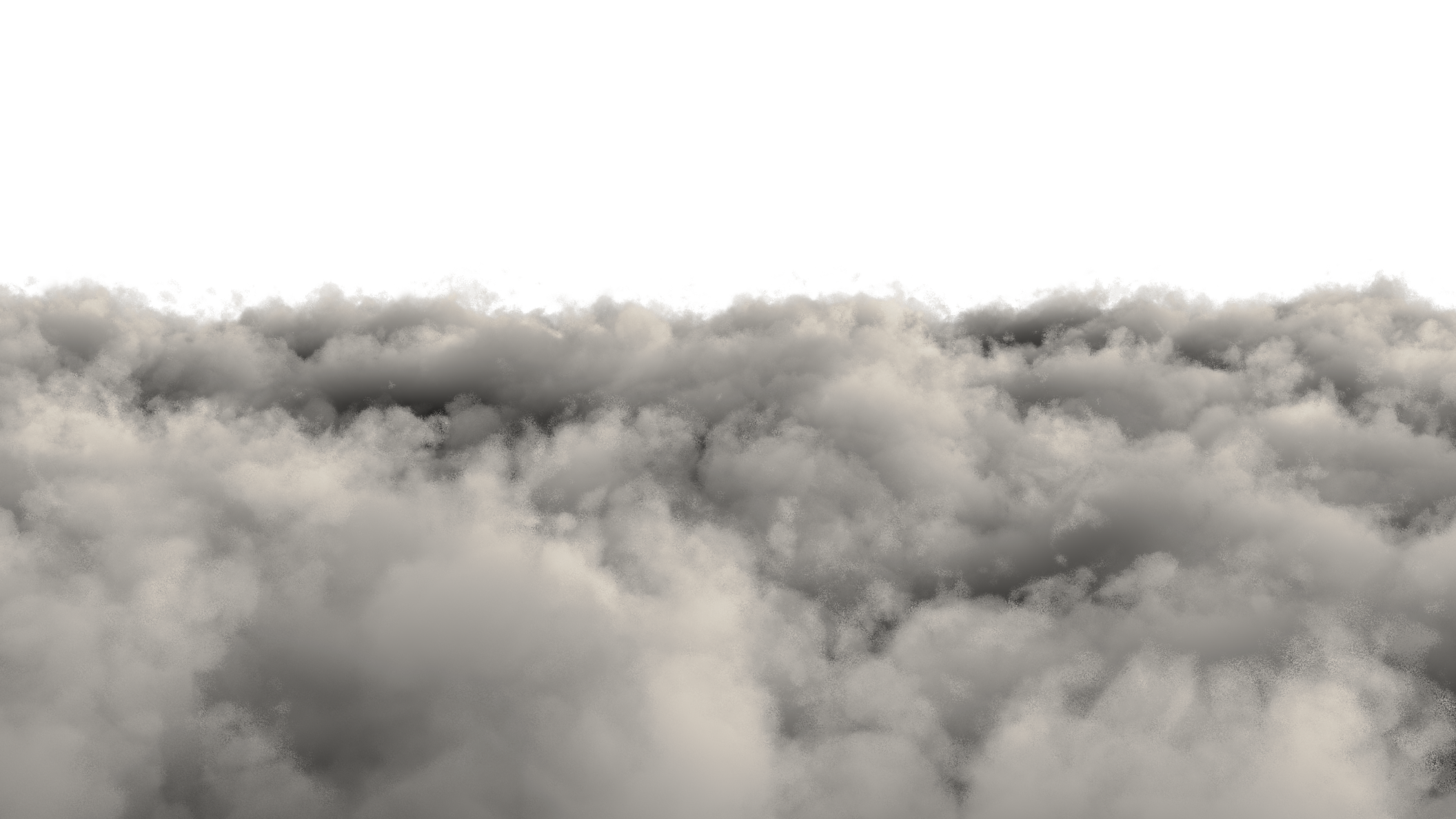 Vaping will become so common it’ll be uncool to be seen doing it.
©VotesforSchools2023
[Speaker Notes: Images
Unsplash
Pixabay

References
https://]
4
Smoke and mirrors
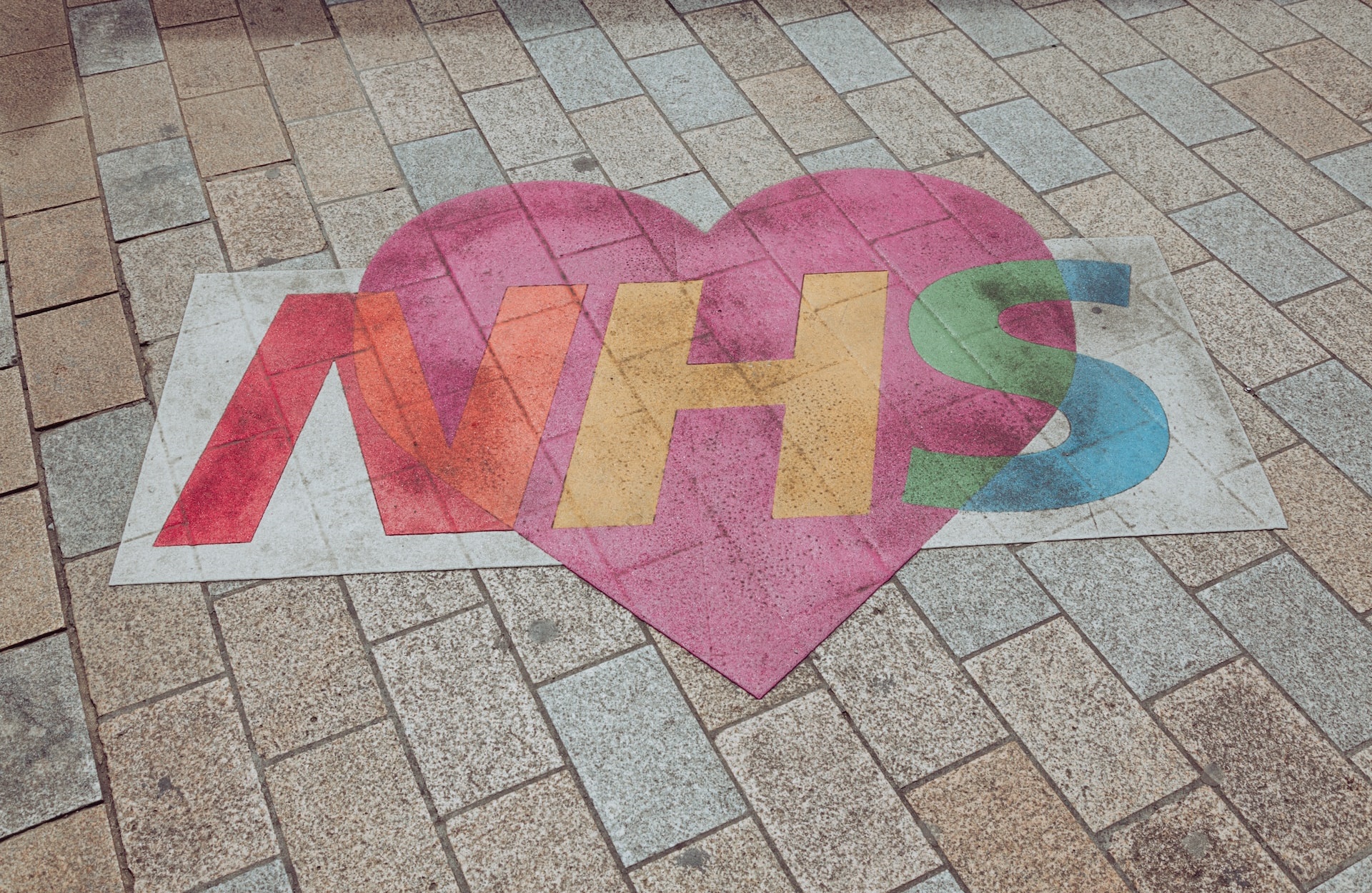 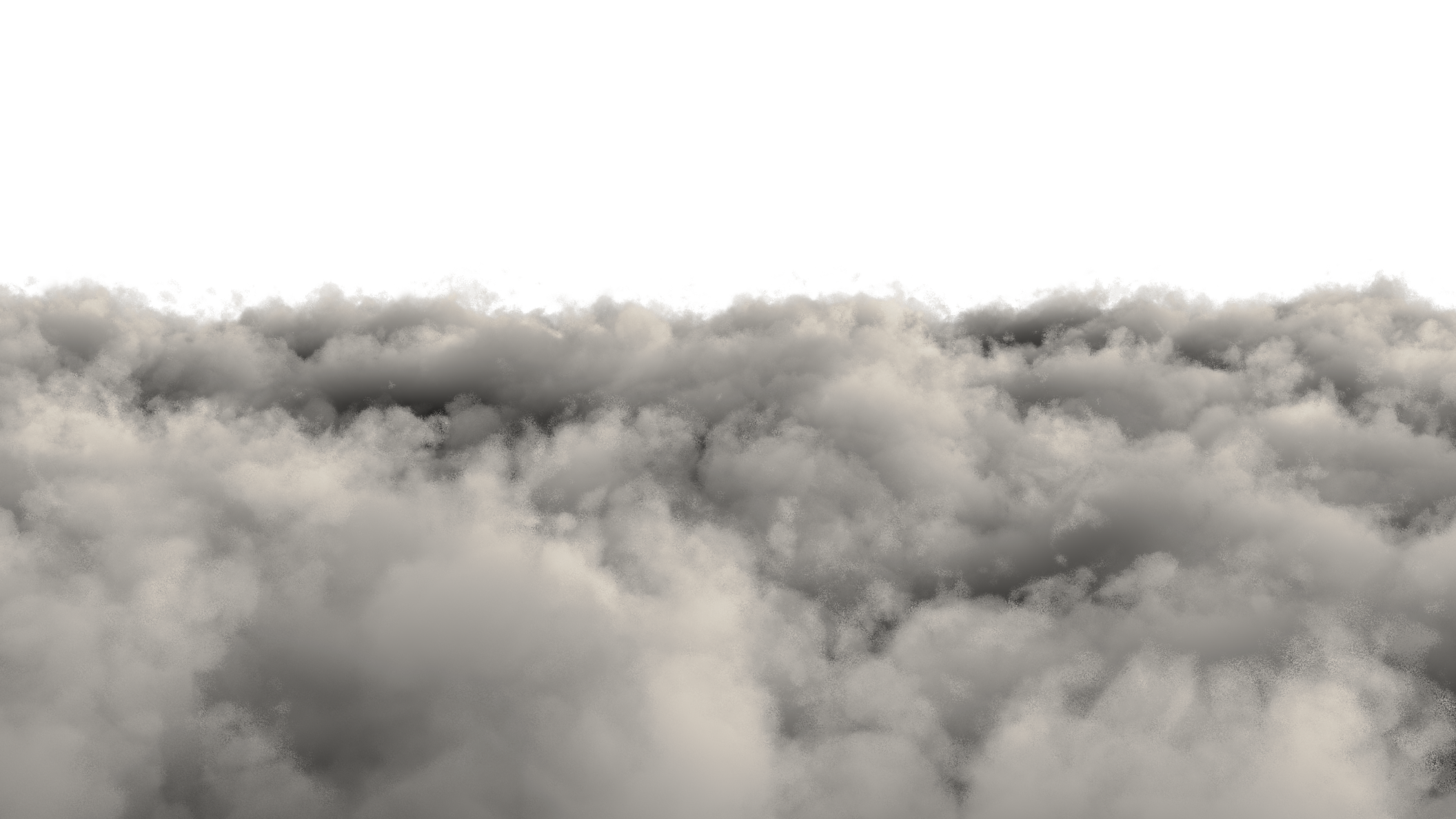 The NHS will campaign against vaping.
©VotesforSchools2023
[Speaker Notes: Images
Unsplash
Pixabay

References
https://]
4
Smoke and mirrors
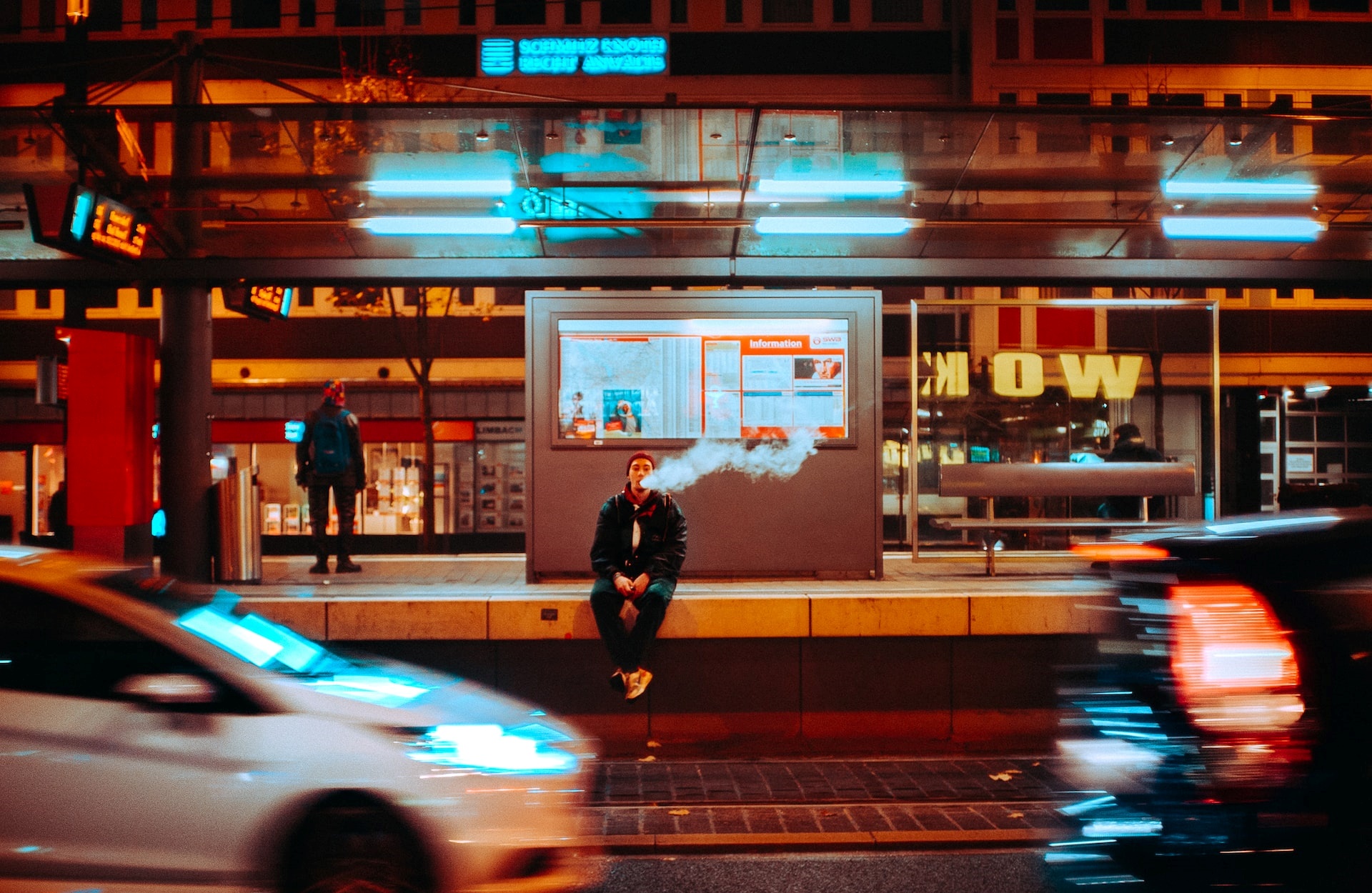 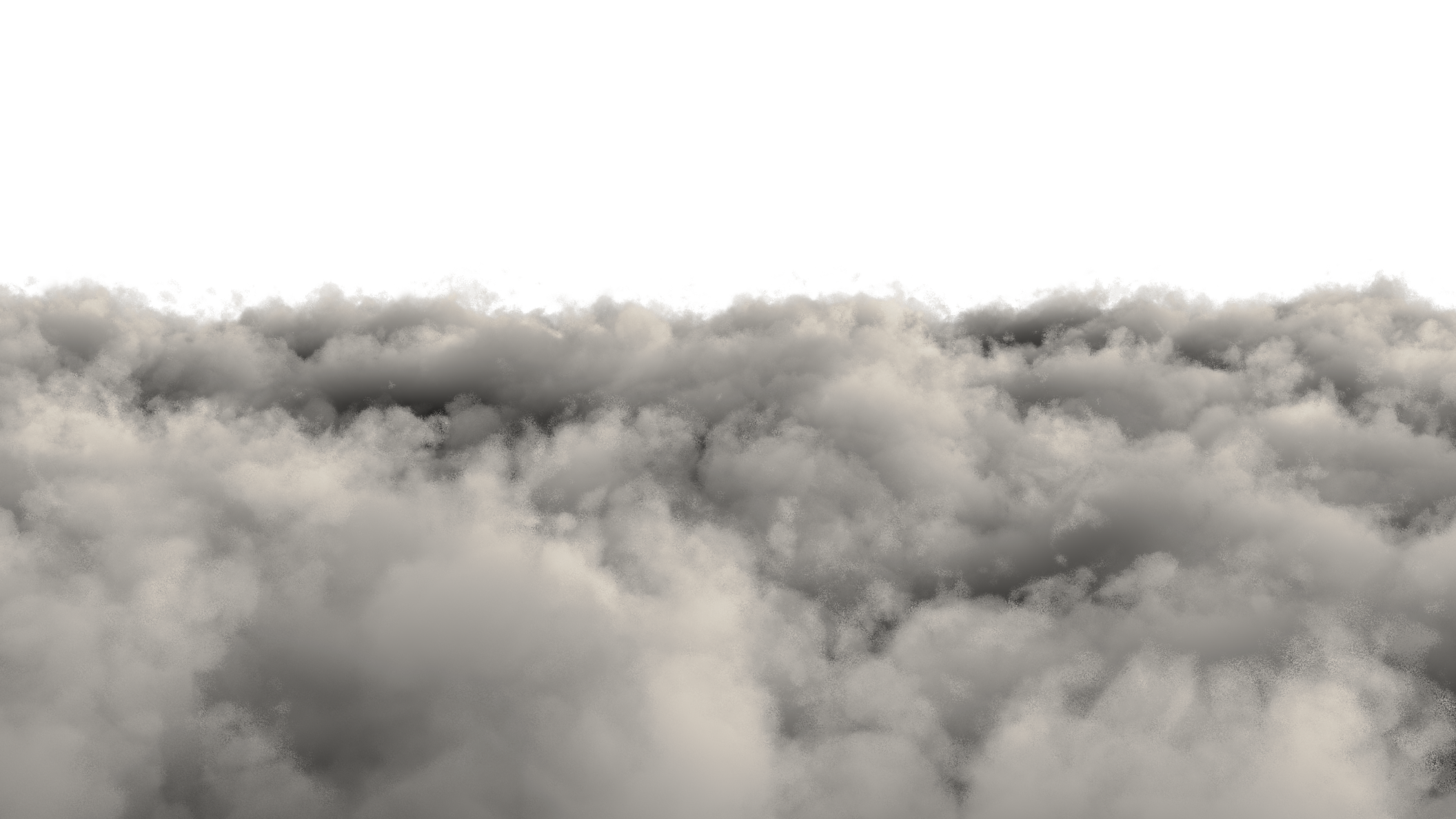 People will take up vaping products without any nicotine in them. After all, it’s all about the flavour and smoke, right?
©VotesforSchools2023
[Speaker Notes: Images
Unsplash
Pixabay

References
https://]
5
What’s the harm?
Pair discussion (3-5 mins)
This won’t be the first time you’ve heard a list of reasons to not do drugs or something else dangerous. What problems do you think we could list about vaping?
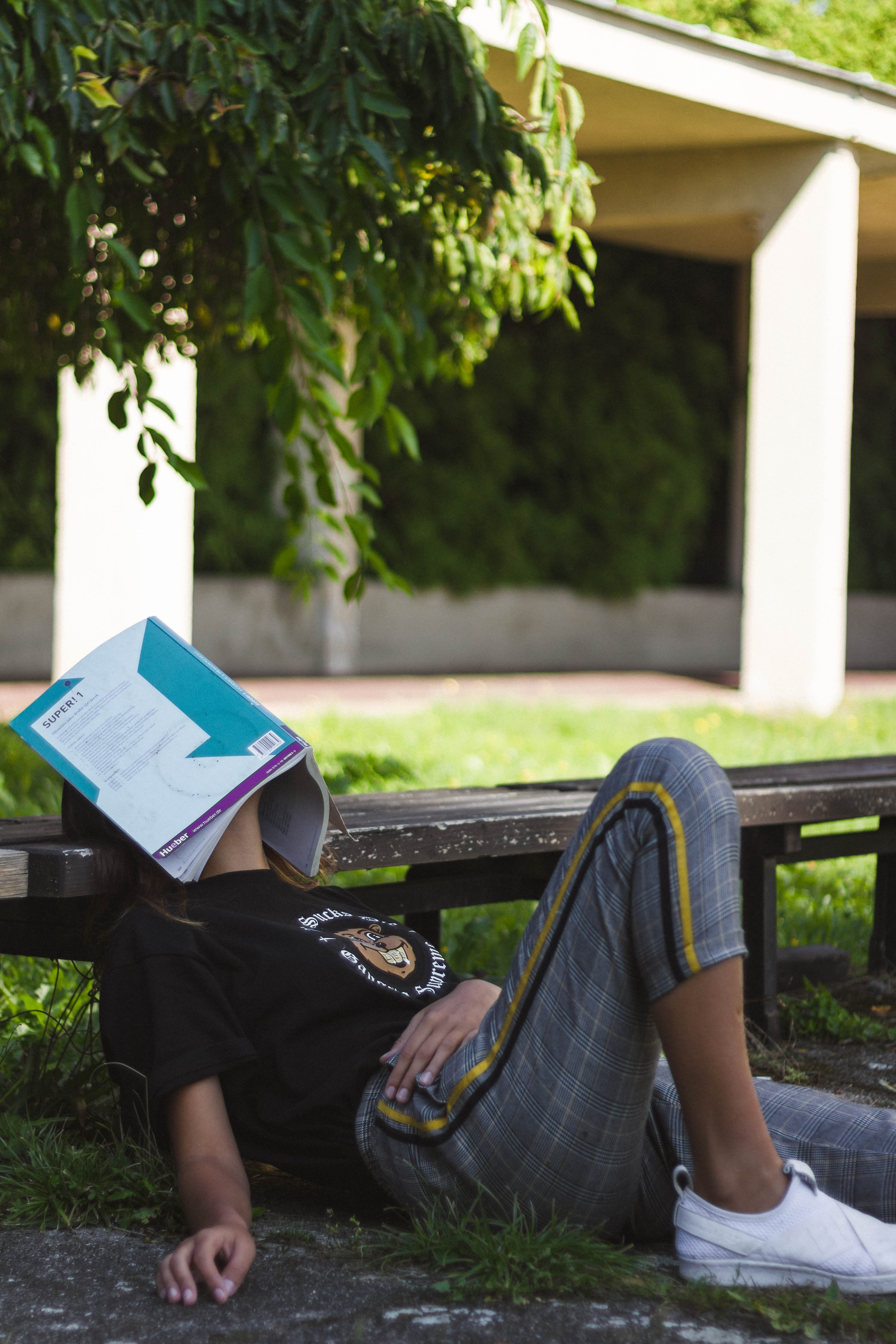 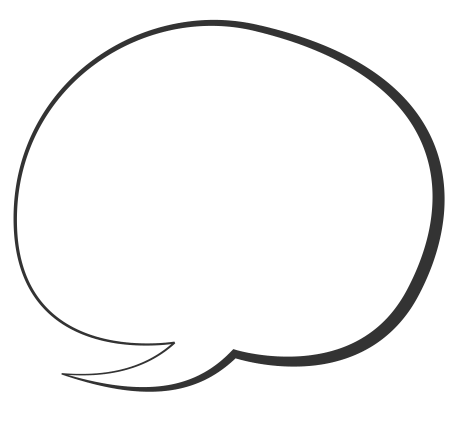 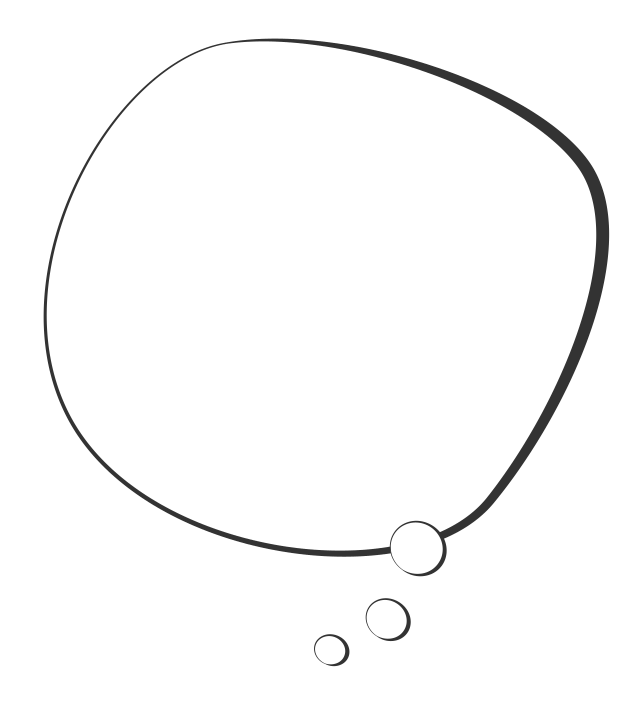 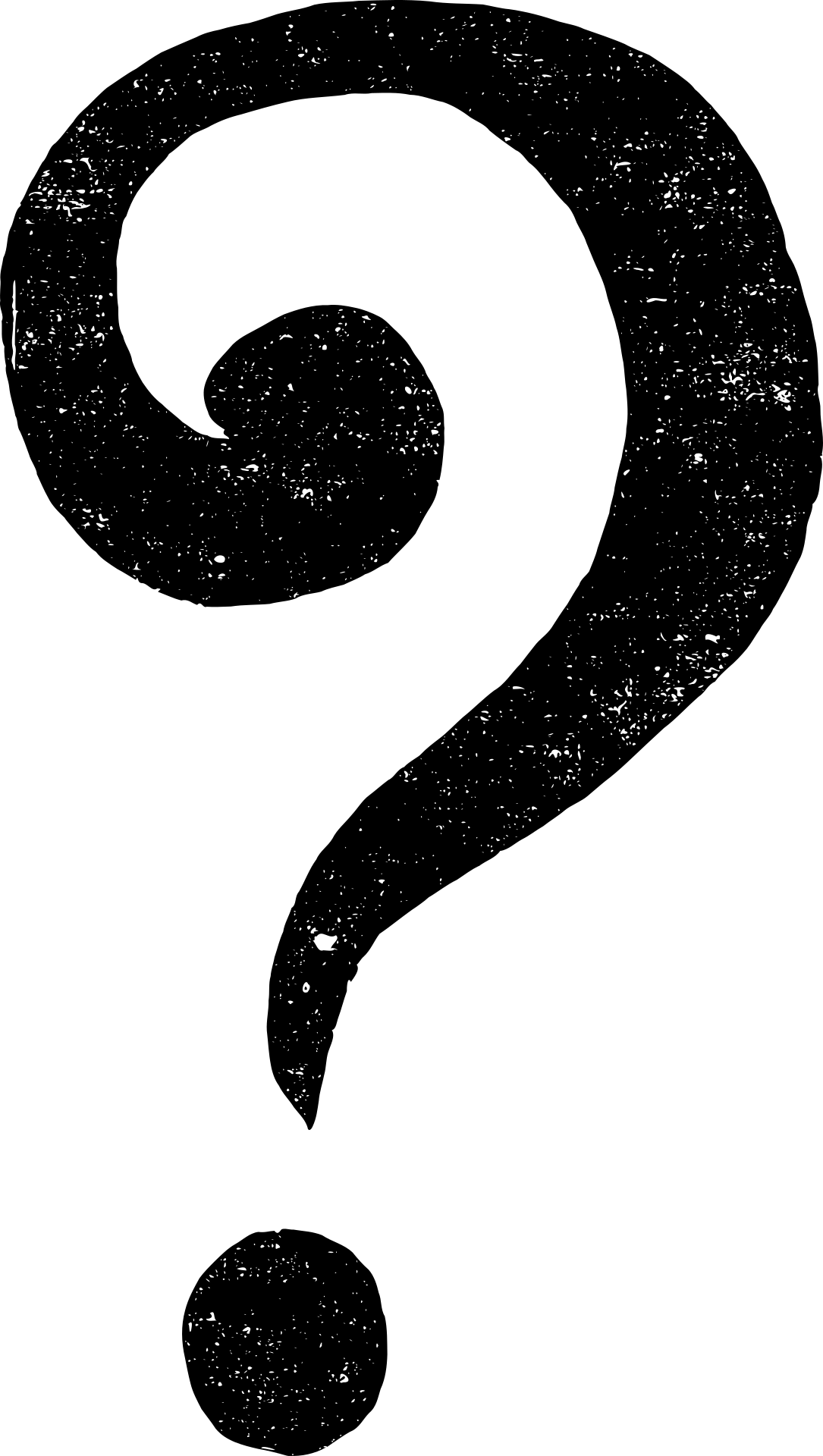 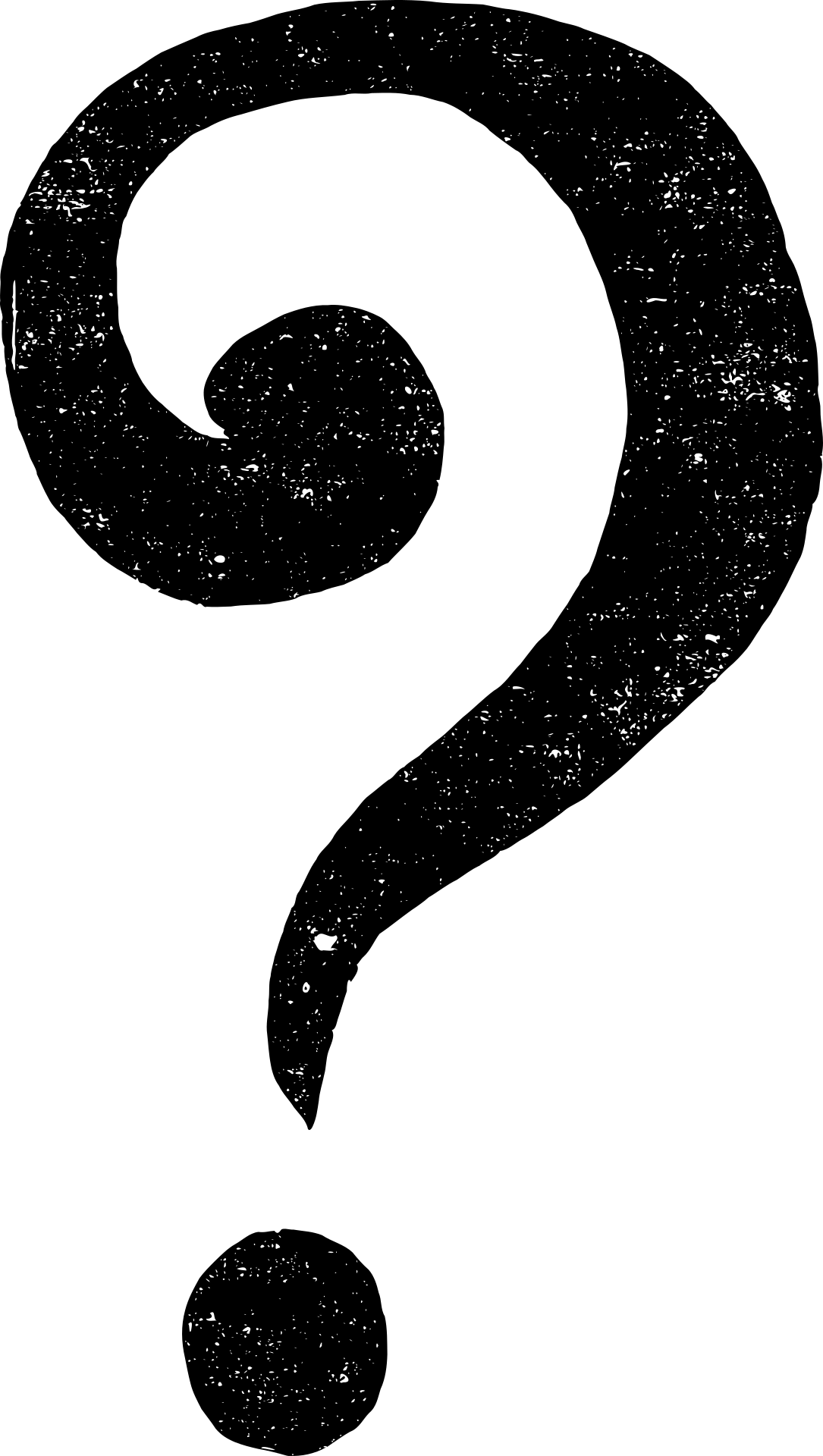 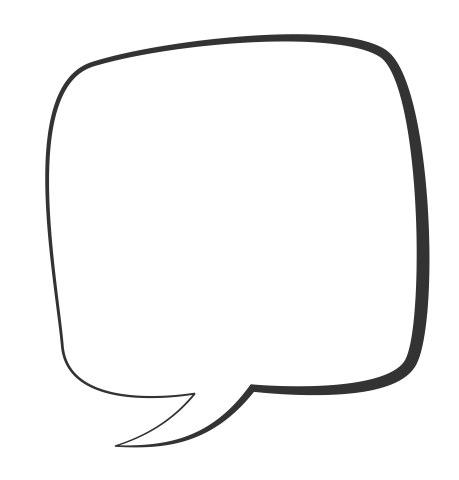 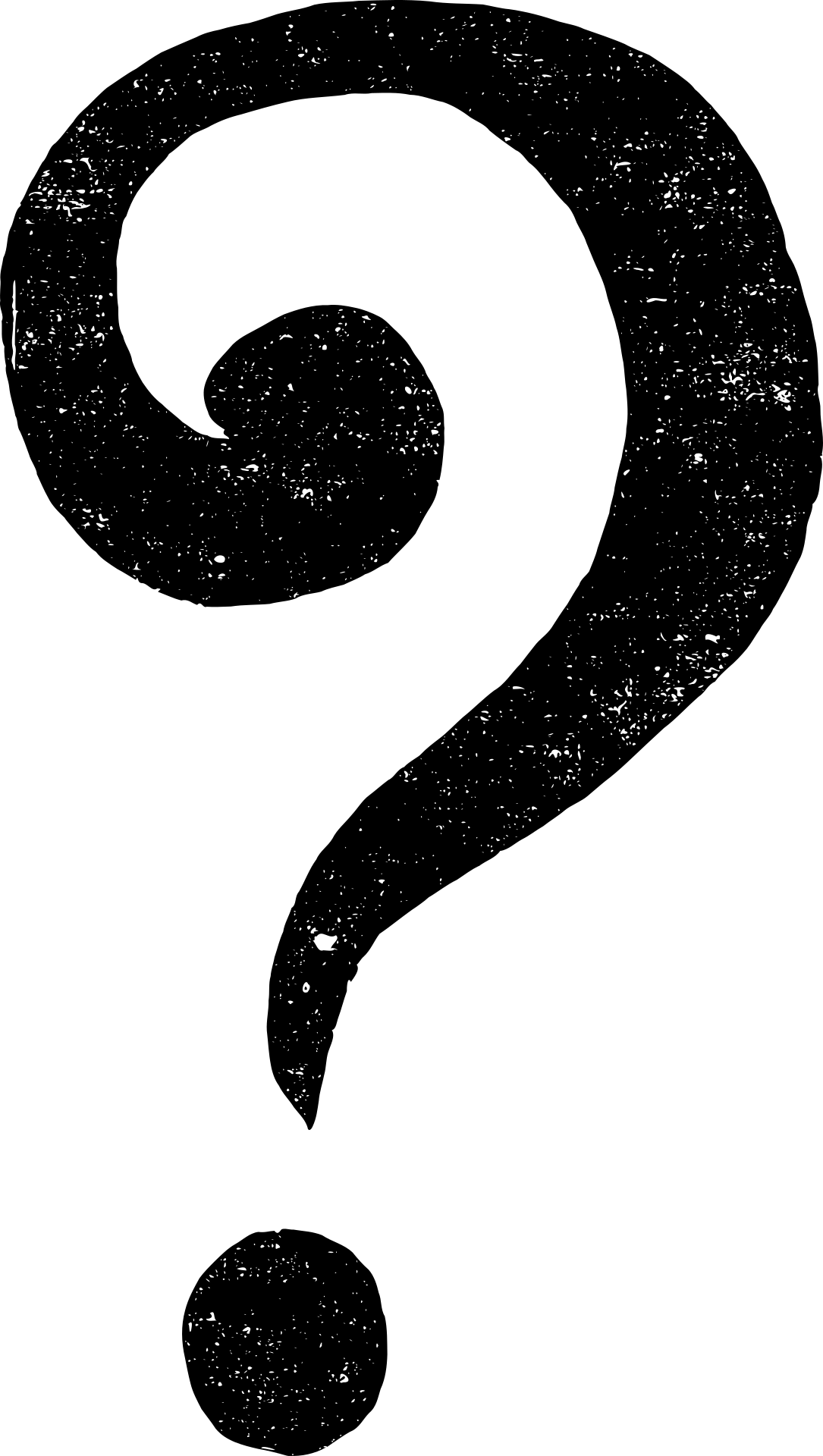 [Speaker Notes: Images
Unsplash

References
https://]
5
What’s the harm?
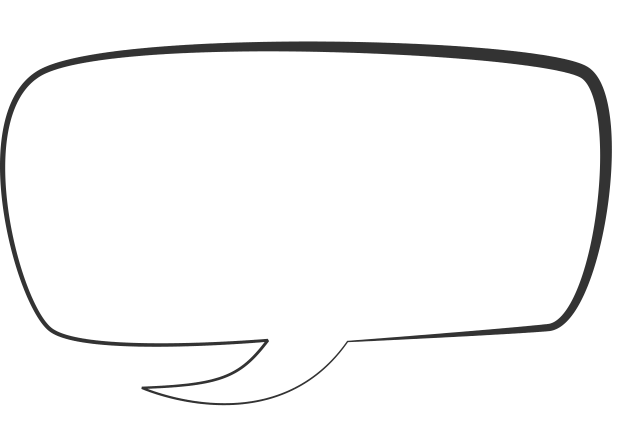 The long-term health effects are unknown! Back in my day we thought cigarettes wouldn’t hurt us either!
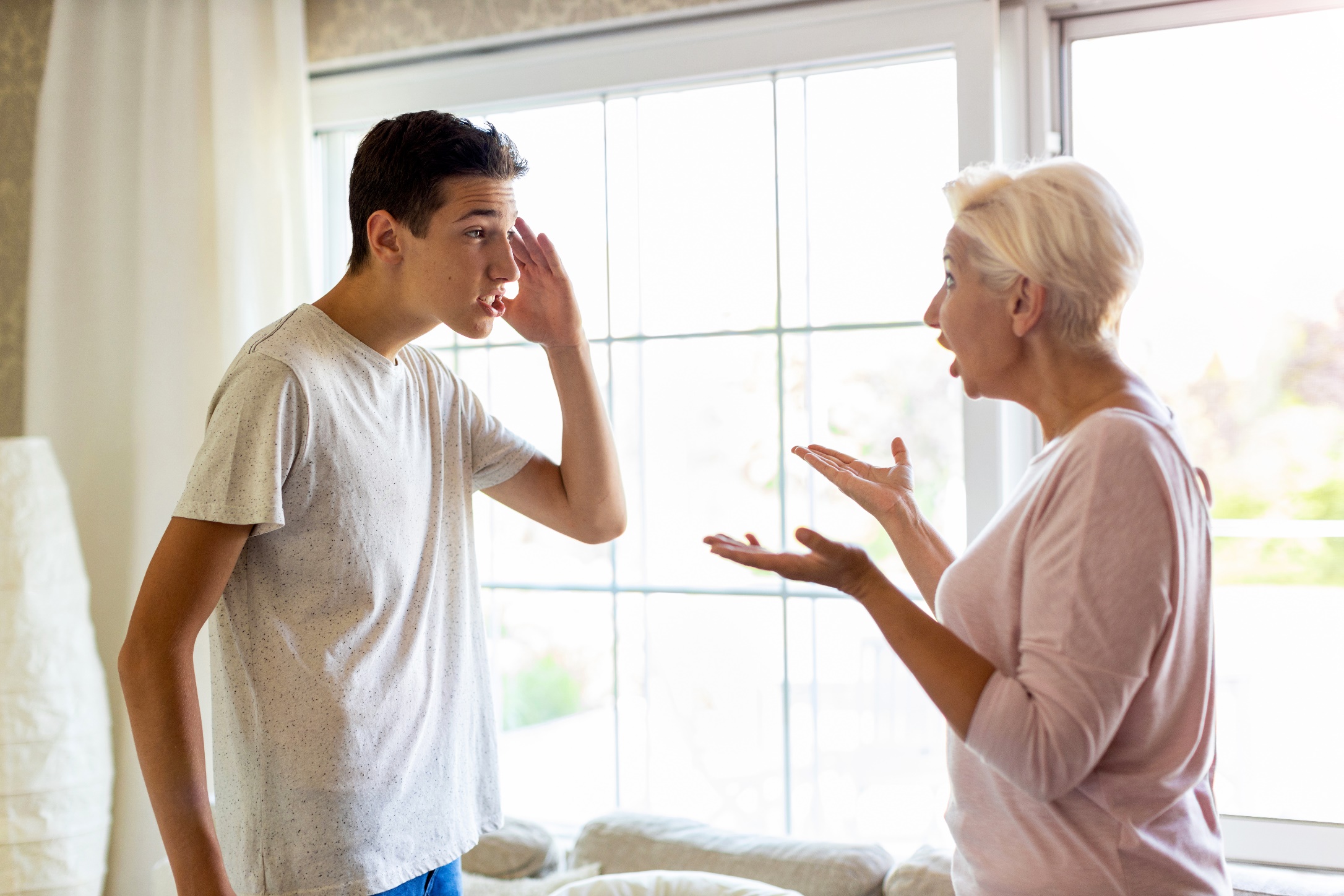 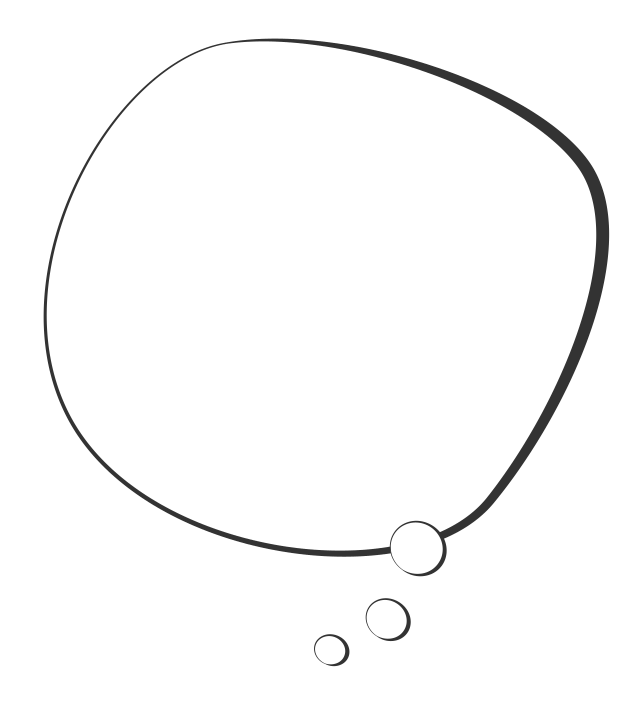 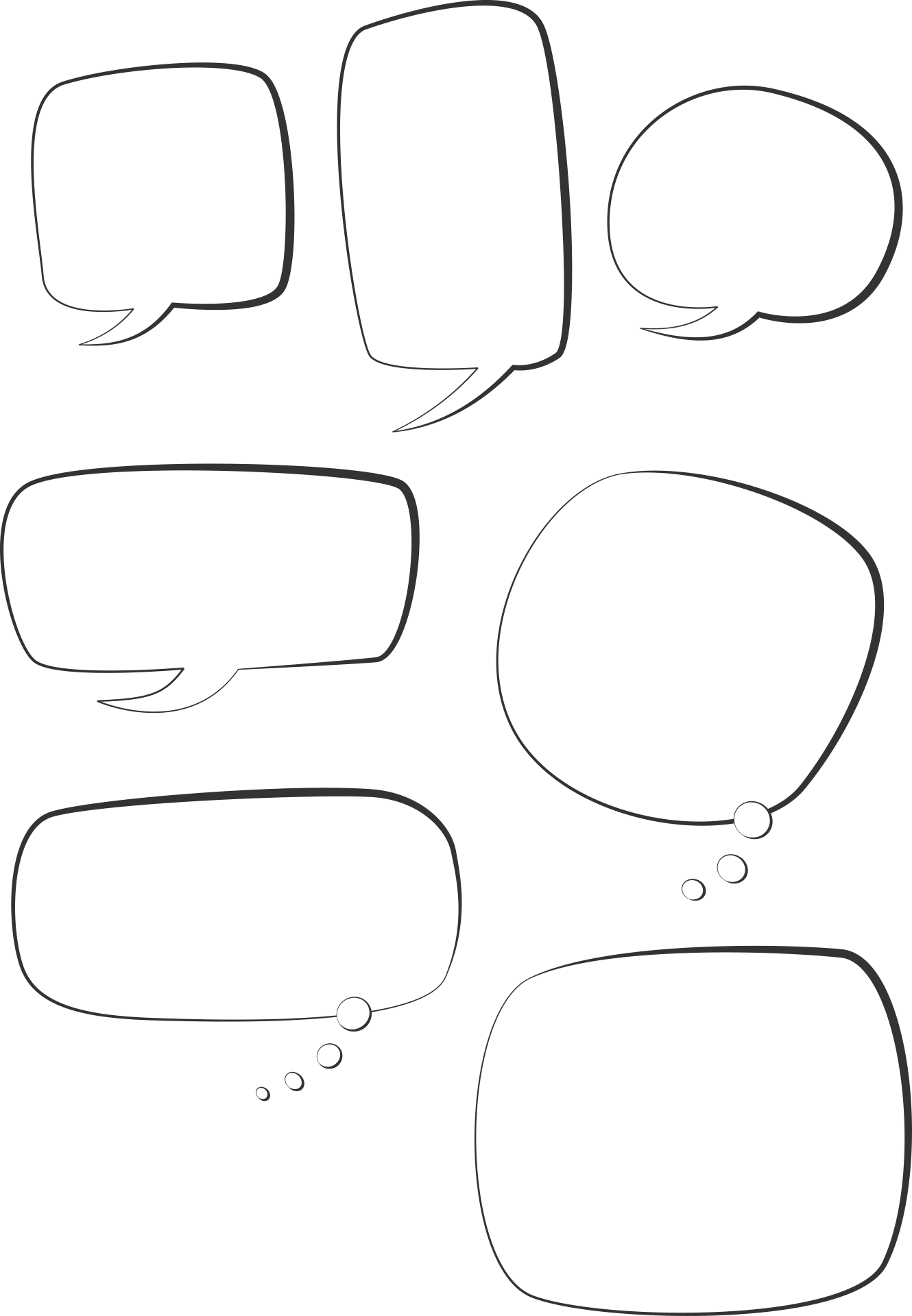 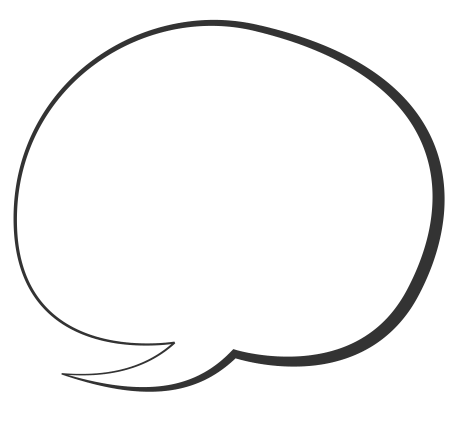 Please stop…
You smell like cheap bubblegum!
Instead of vaping that money away, you could buy a Ferrari in a few years!
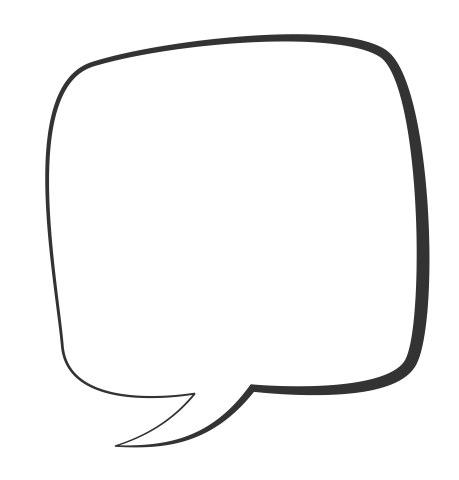 It starts with vaping, it’ll lead to… illegal things!
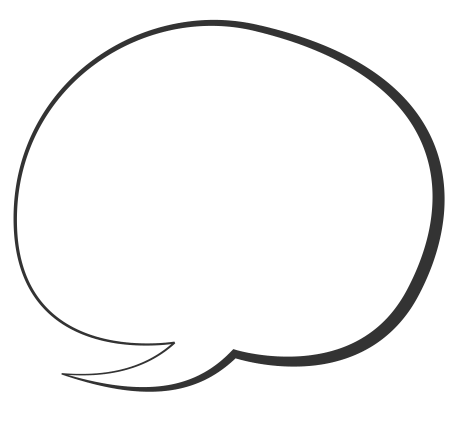 Challenge:
Is it useful to simply advise someone “not to vape”?
You think it’s cool now!
[Speaker Notes: Images
iStock

References
https://]
5
What’s the harm?
There is work happening to study and understand the safety of vaping. It will take time to know the long-term effects.
Class discussion (3-5 mins)
Which of the statements below do you agree with?
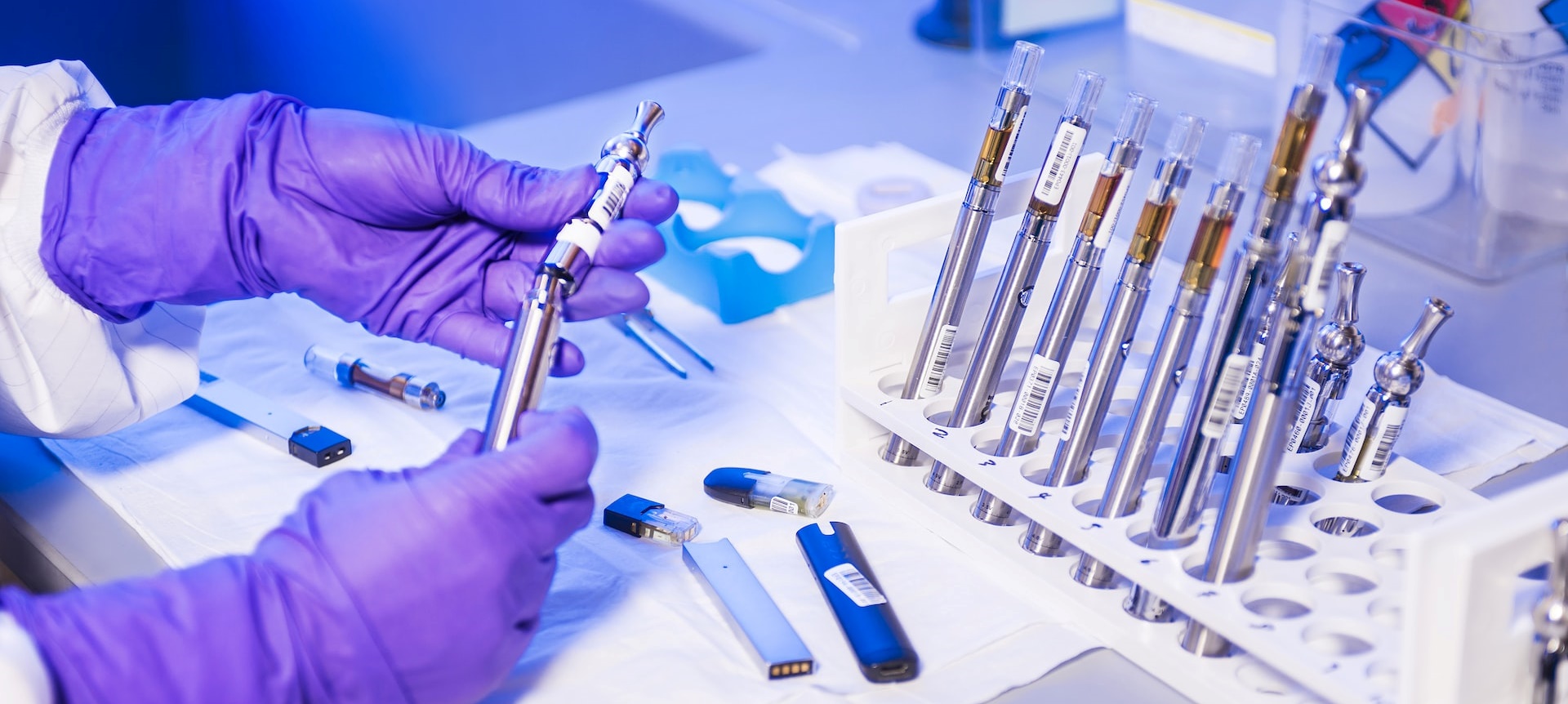 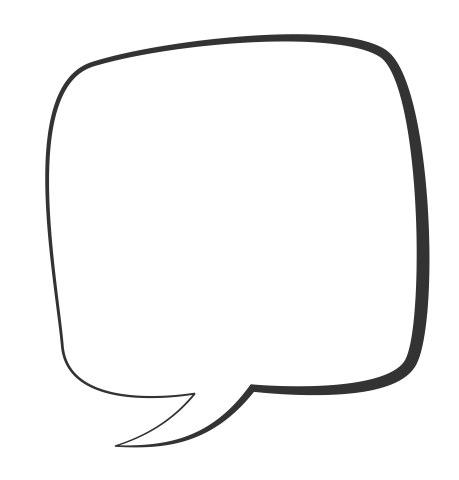 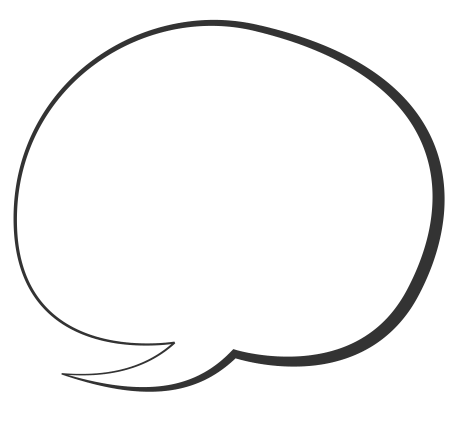 Sounds like history repeating itself. No one should take risks with their health when we don’t know what future problems vaping may cause.
We know the horrific health problems of smoking. It is clear that vaping should be recommended to help smokers quit.
[Speaker Notes: Images
Unsplash

References
https://]
Vote!
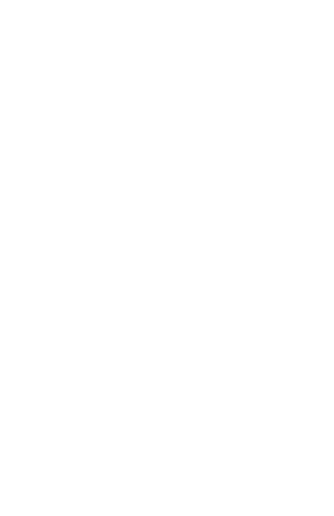 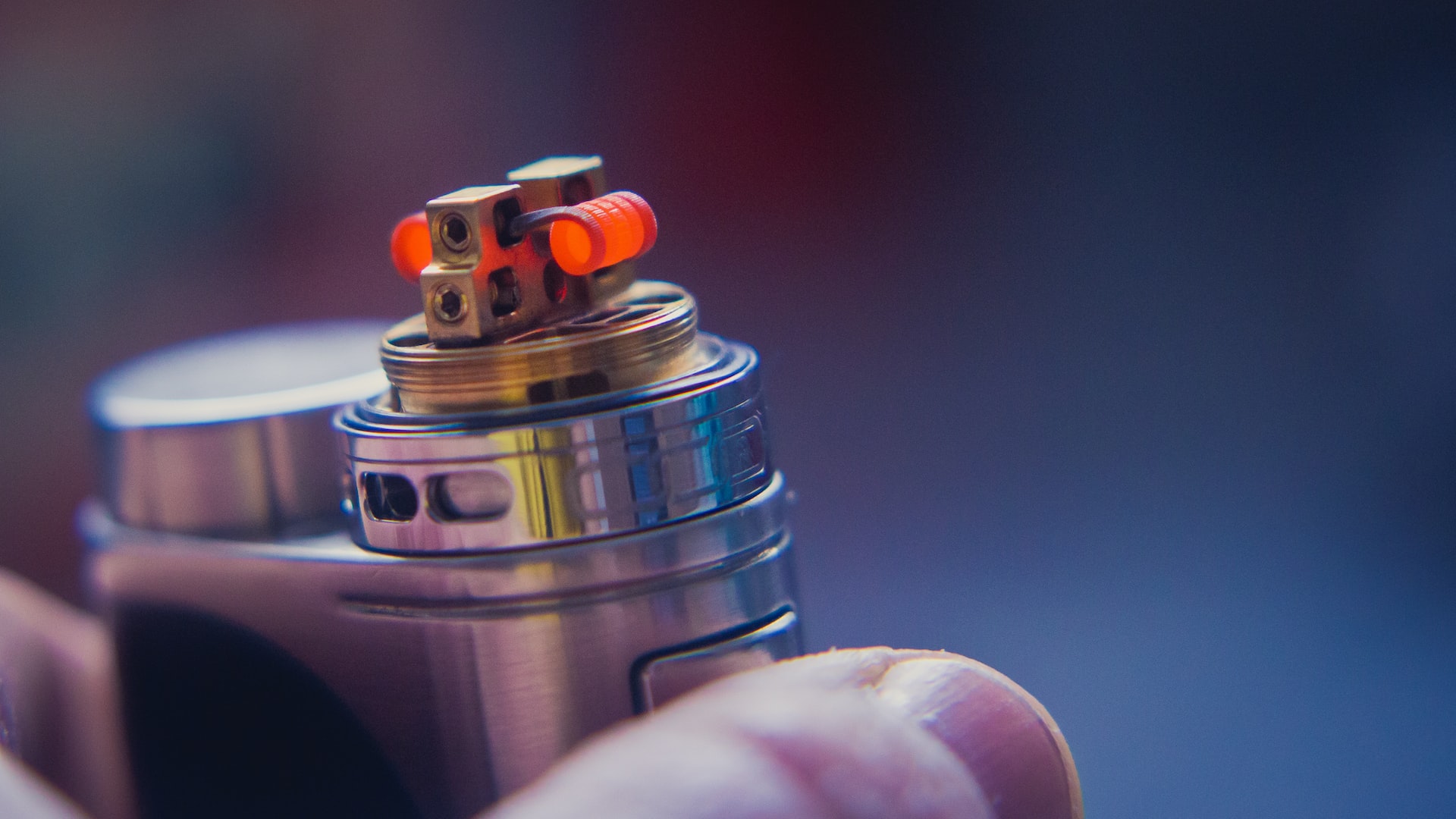 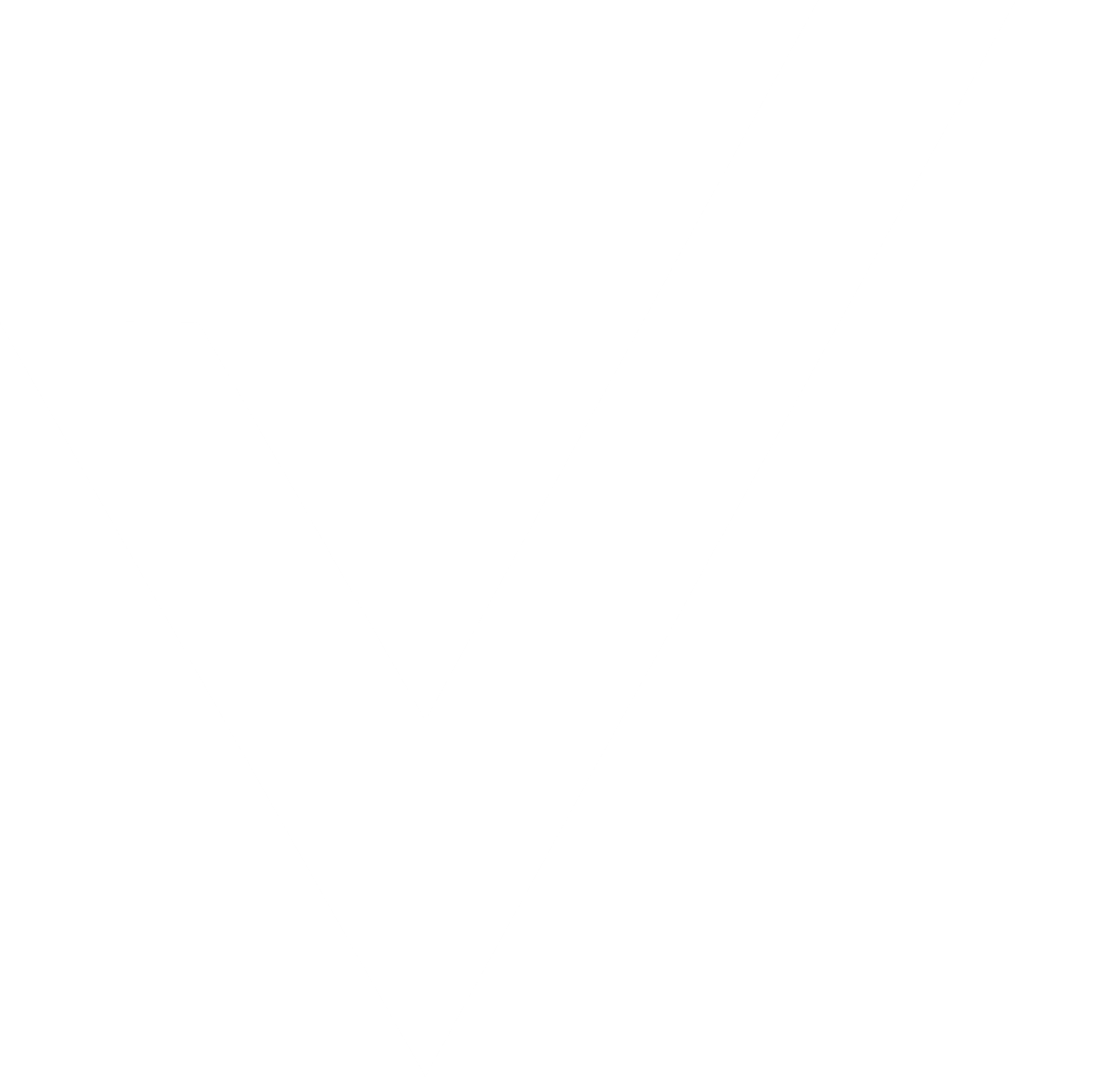 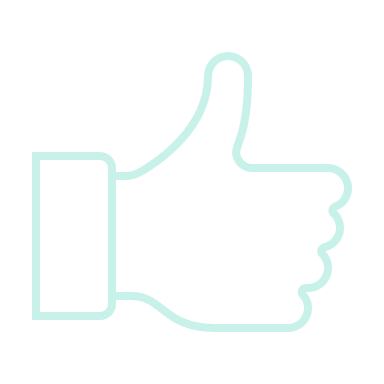 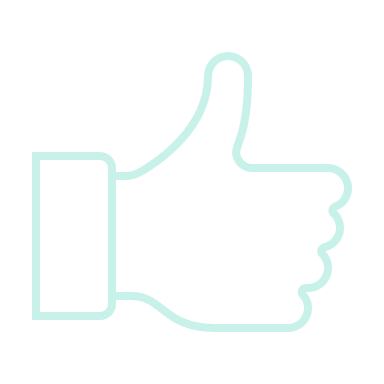 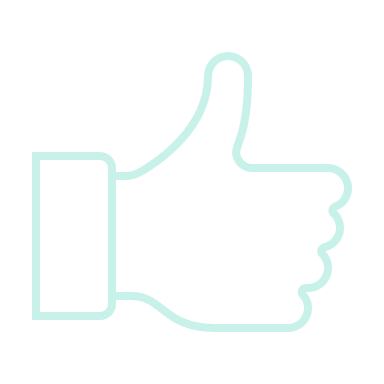 We don’t know what the future harm could be. They used to say smoking was healthy!
Where does vaping lead? Into smoking or something more? Or will that one addiction be enough?
There’s better things to spend money on than stuff that goes up in smoke.
Should we be worried about vaping?
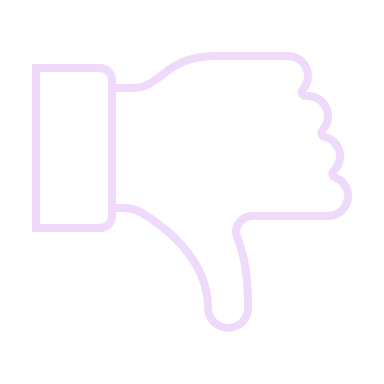 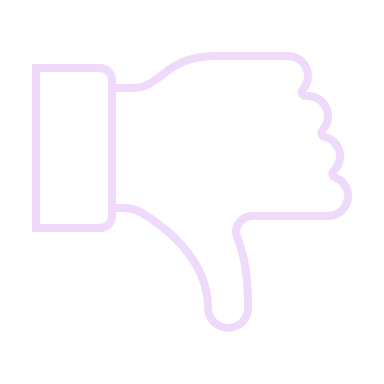 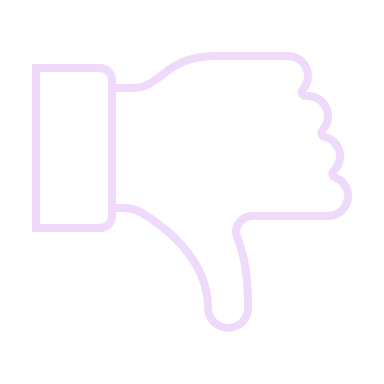 It’s good that some people have taken up vaping and stopped smoking.
It doesn’t seem the health effects are as bad as smoking. That’s a plus.
It’s another fashionable trend that will go away soon enough.
Head to the next slide to find out what children & young people had to say about this topic and who we shared the results with!
©VotesforSchools2023
[Speaker Notes: Images
Unsplash (https://unsplash.com/photos/9vs_XsYwsdE)]
How do your results compare?
42,907 children & young people got involved in the national conversation!
“The lack of knowledge we have on vapes is reason enough to be wary.”
Secondary school, Dorset
“Why should we be worried about somebody else messing up their lives?”
Secondary school, Greater Manchester
Yes
No
73.0%
27.0%
We went on to share voters’ comments with…
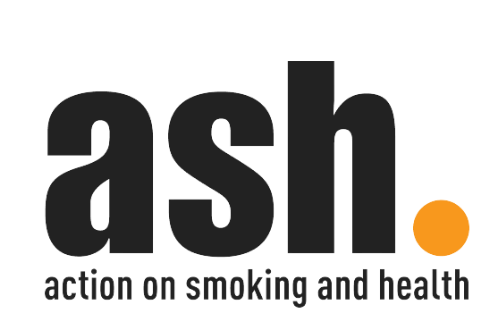 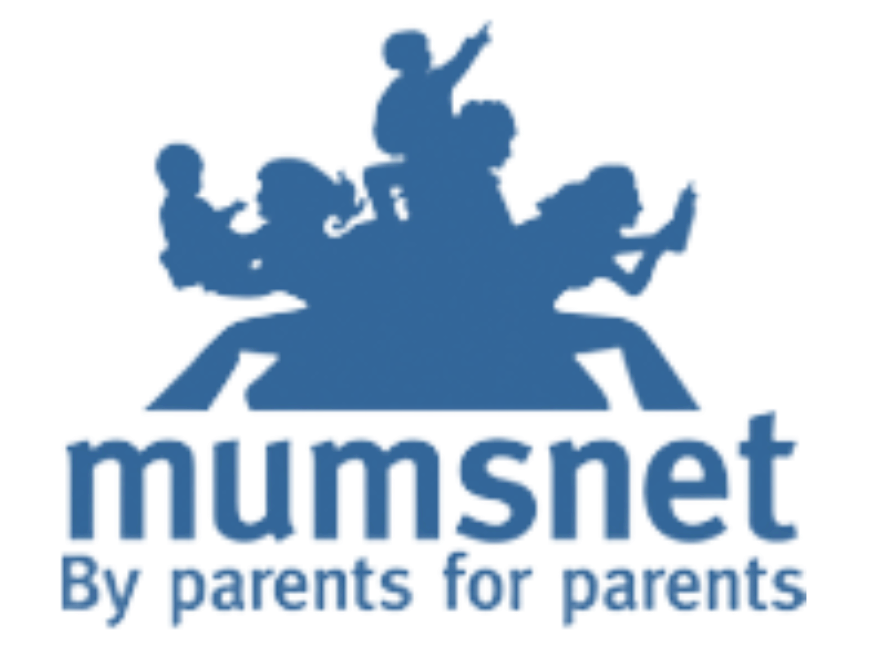 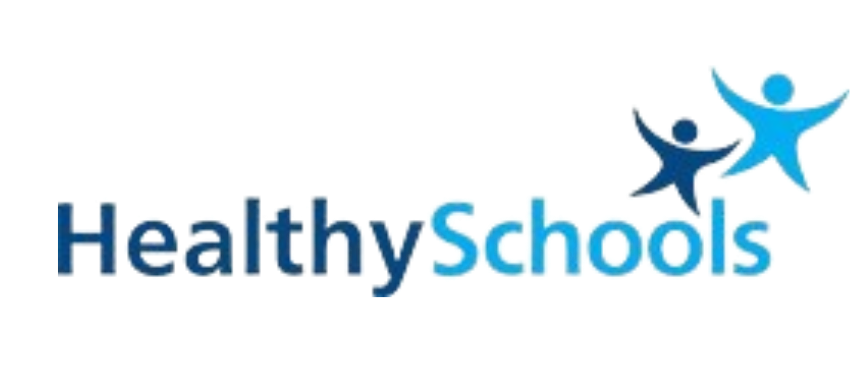 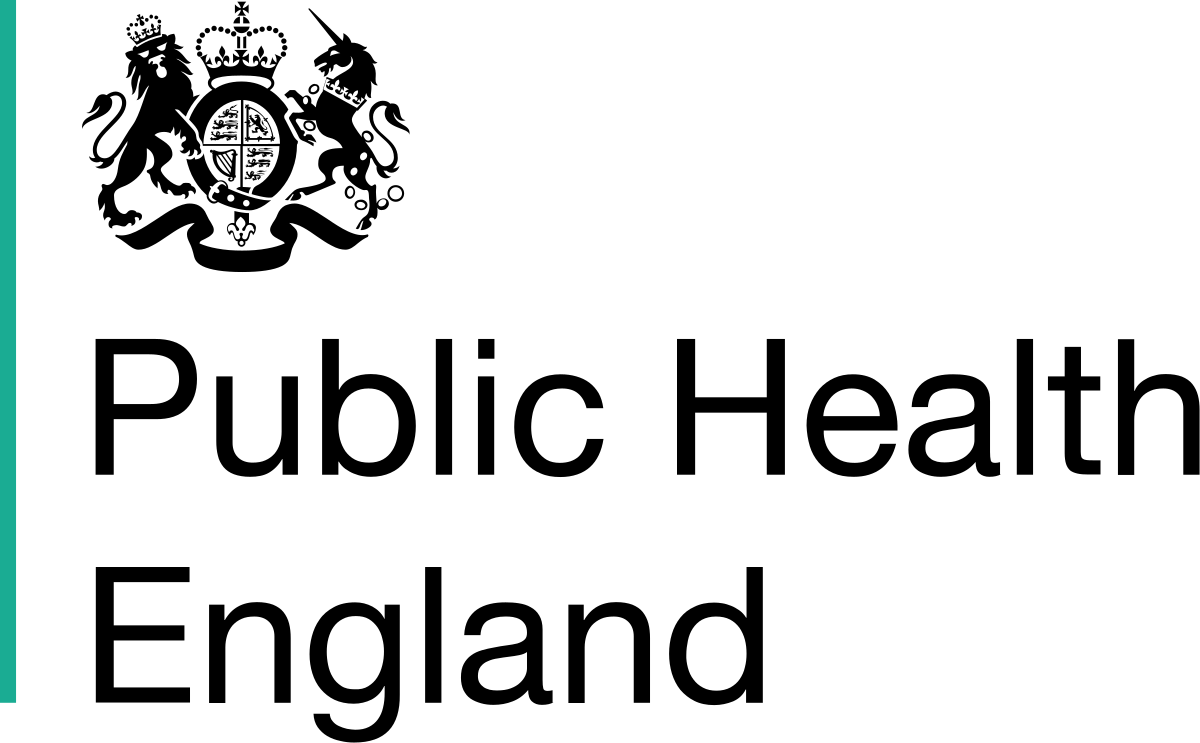 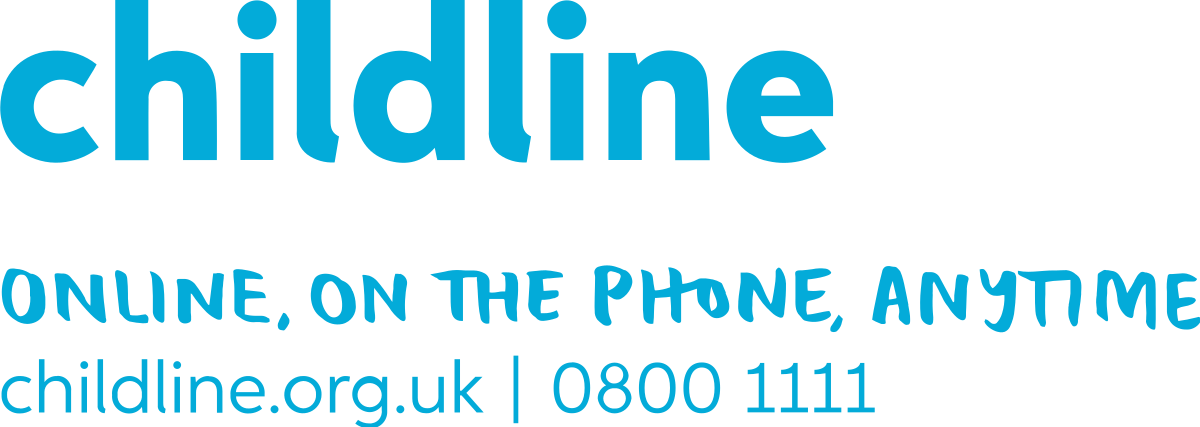 ©VotesforSchools2023
[Speaker Notes: Images
https://en.wikipedia.org/wiki/Childline
https://en.wikipedia.org/wiki/Public_Health_England
https://ash.org.uk/
https://www.healthyschools.org.uk/
https://en.wikipedia.org/wiki/Mumsnet]
Want to get involved?
Did you enjoy this lesson?
VotesforSchools creates award-winning weekly resources that meet PSHE, SMSC, British Values & Prevent curriculum aims.
To see how this lesson met the different curriculum aims, download our curriculum maps:
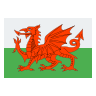 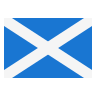 English & Welsh Curriculum Map
Scottish Curriculum Map
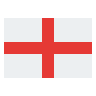 Want to take part in weekly debates?

To find out what the whole VotesforSchools package includes, and how it can help your school:
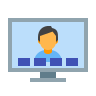 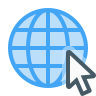 Book a demo
Contact us
©VotesforSchools2023
[Speaker Notes: Images
https://icons8.com]